TRƯỜNG TIỂU HỌC AN TIẾN
Môn: Toán lớp 1
Bài 22: So sánh số có hai chữ số (Tiết 1)
Giáo viên:Phạm Mai Ly
Năm học: 2024 - 2025
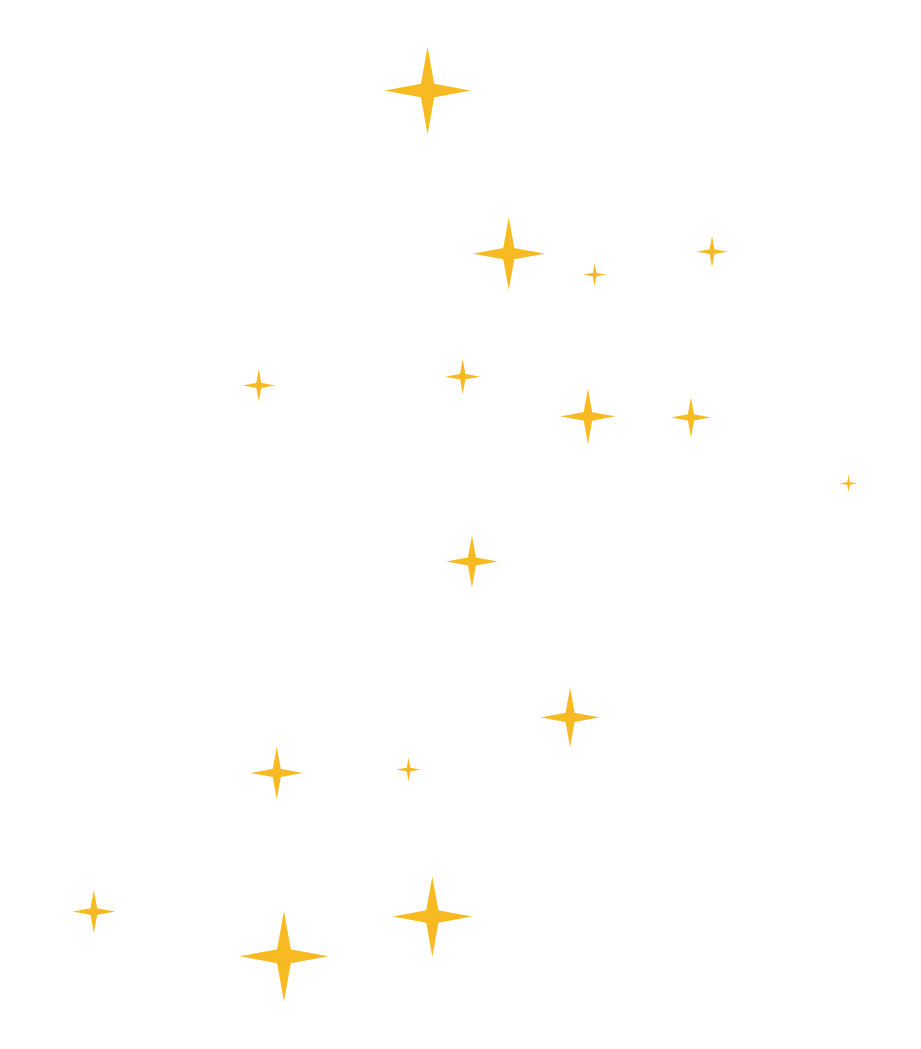 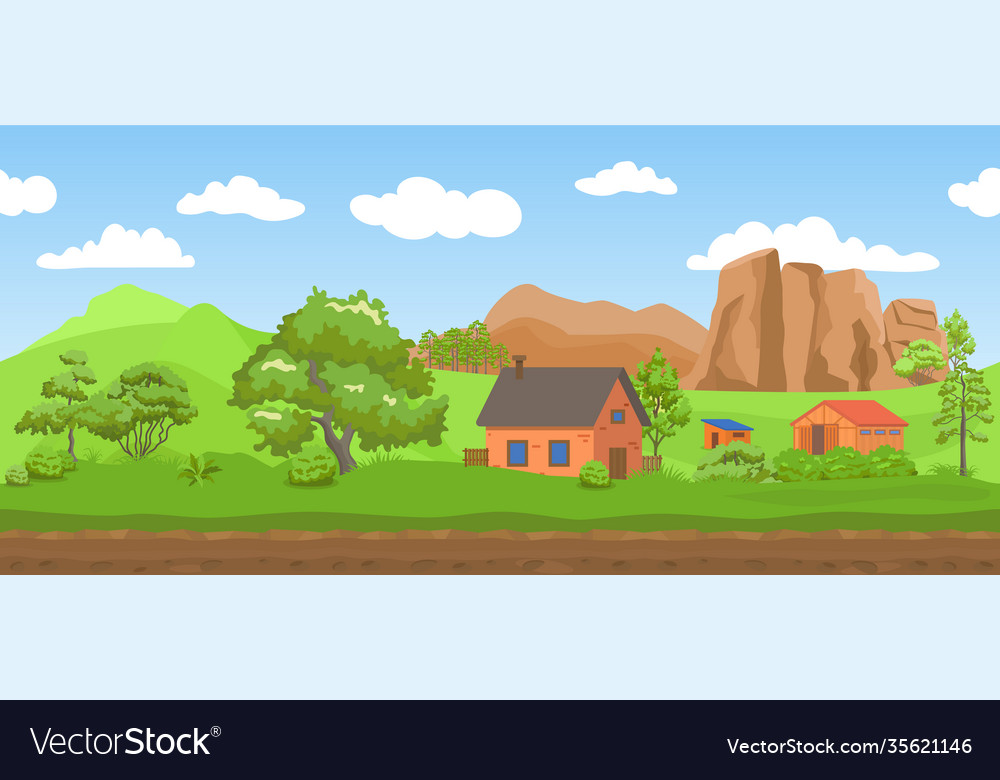 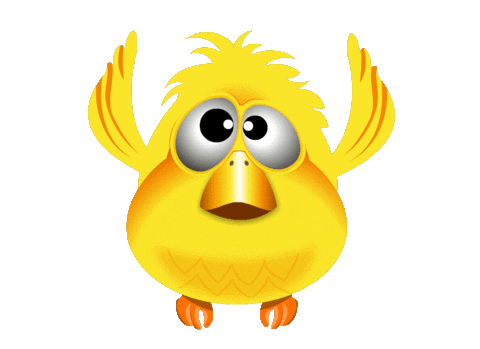 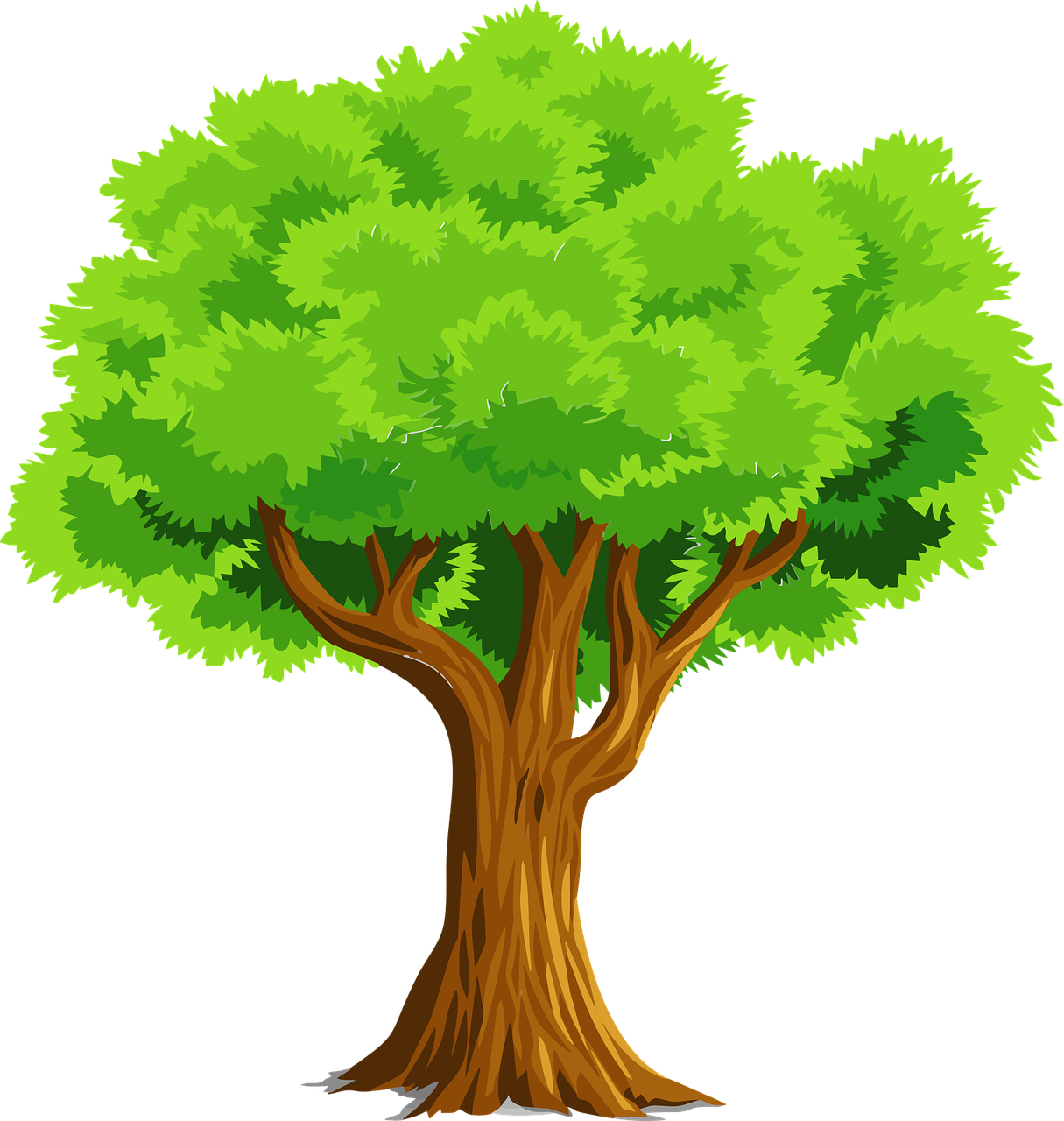 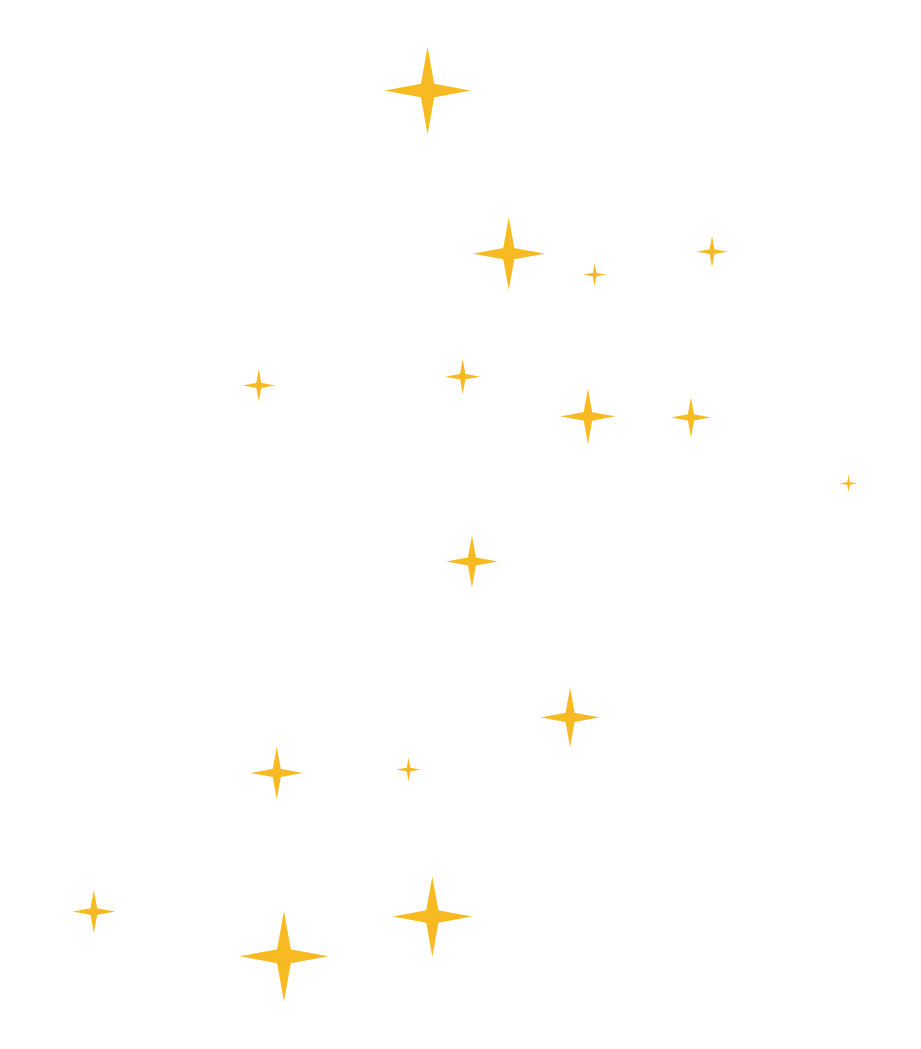 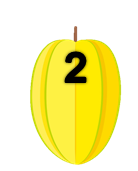 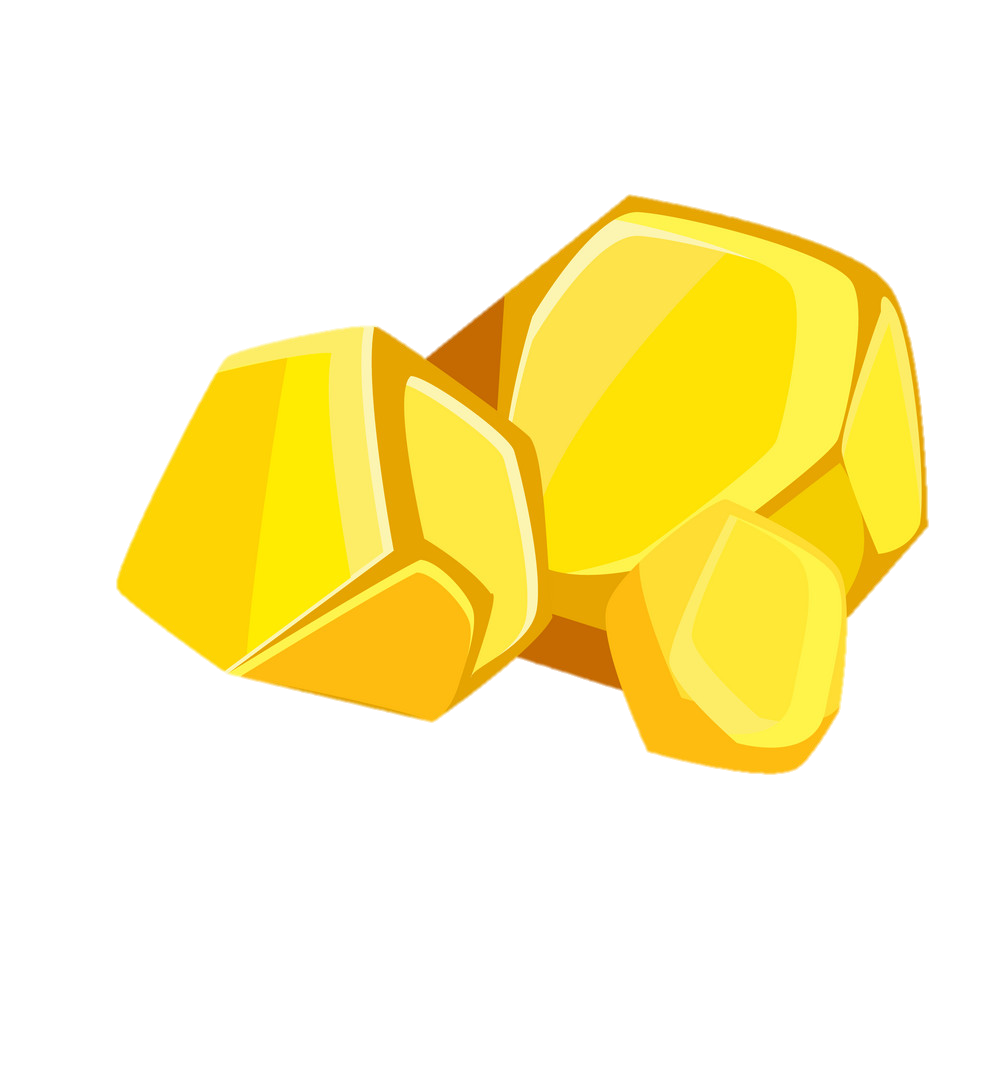 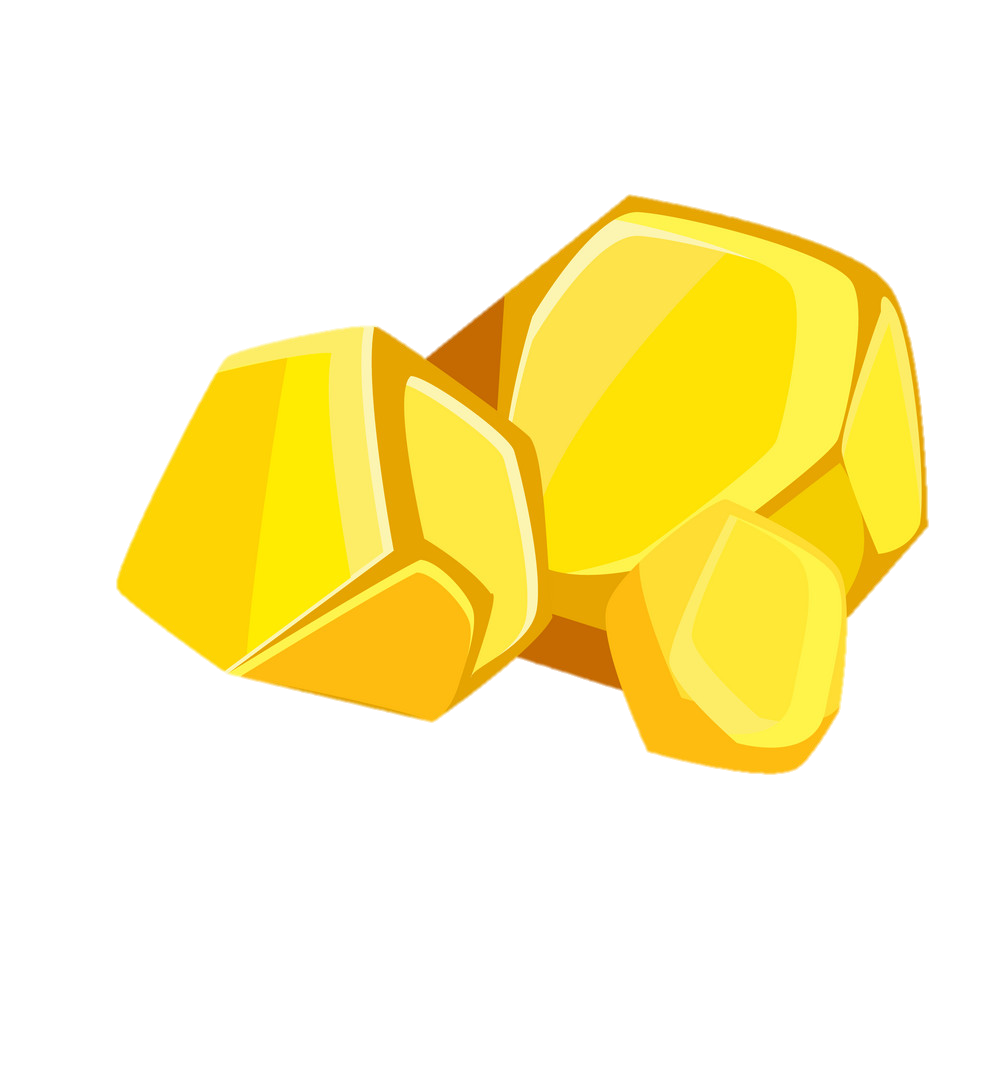 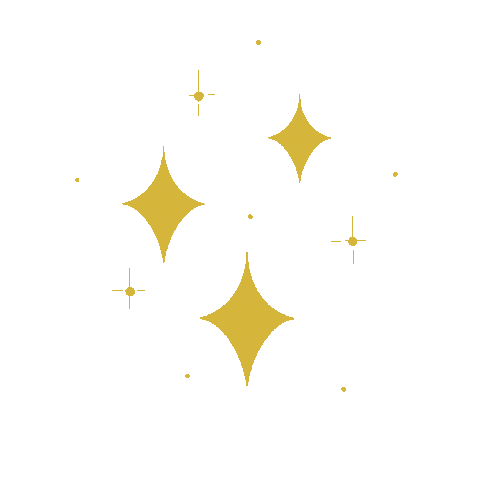 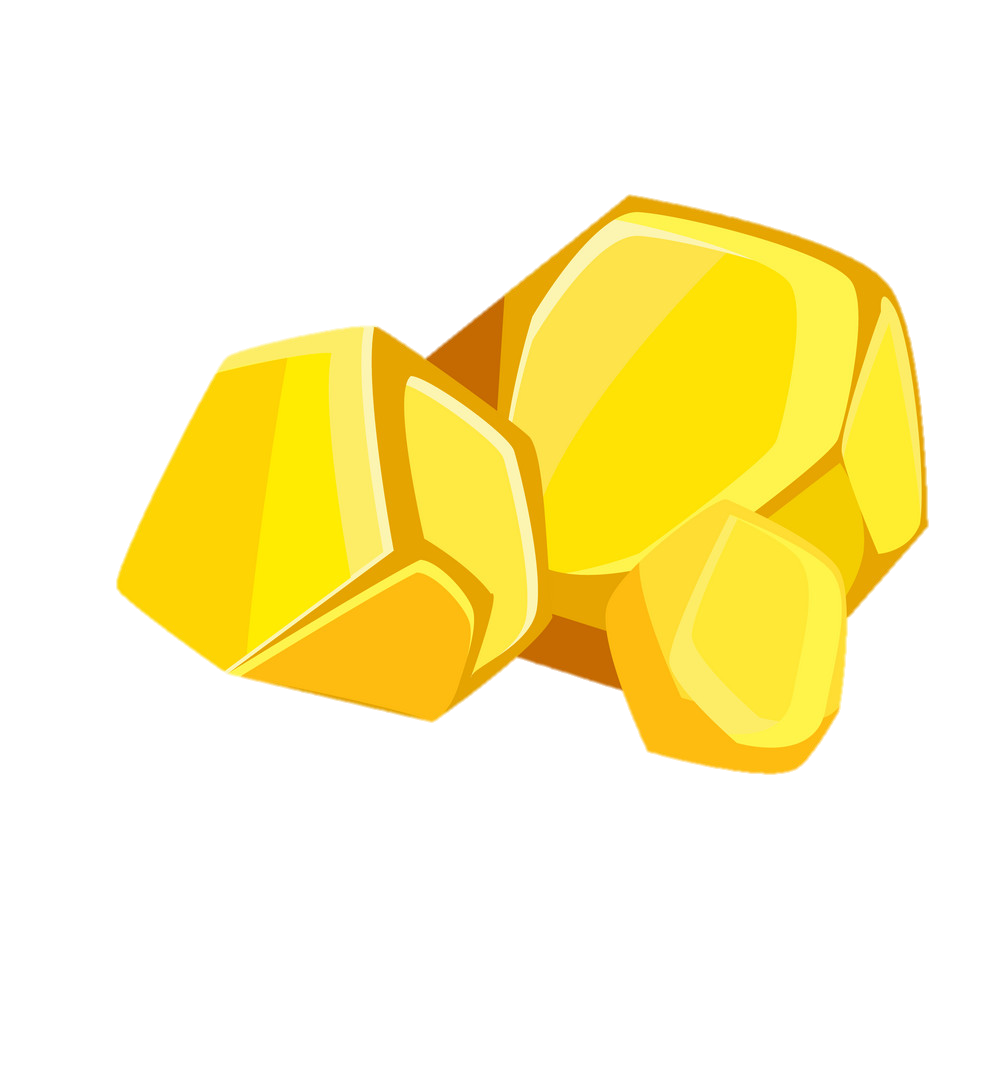 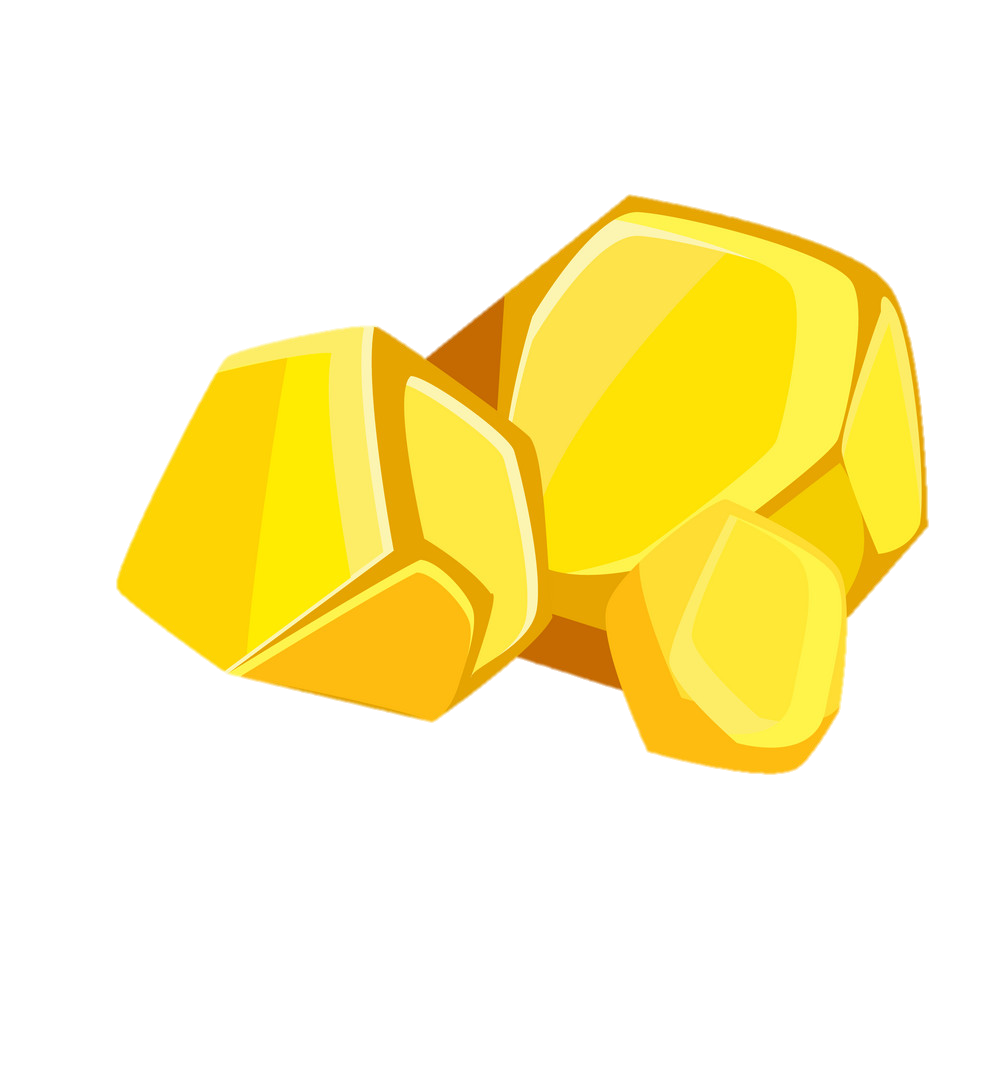 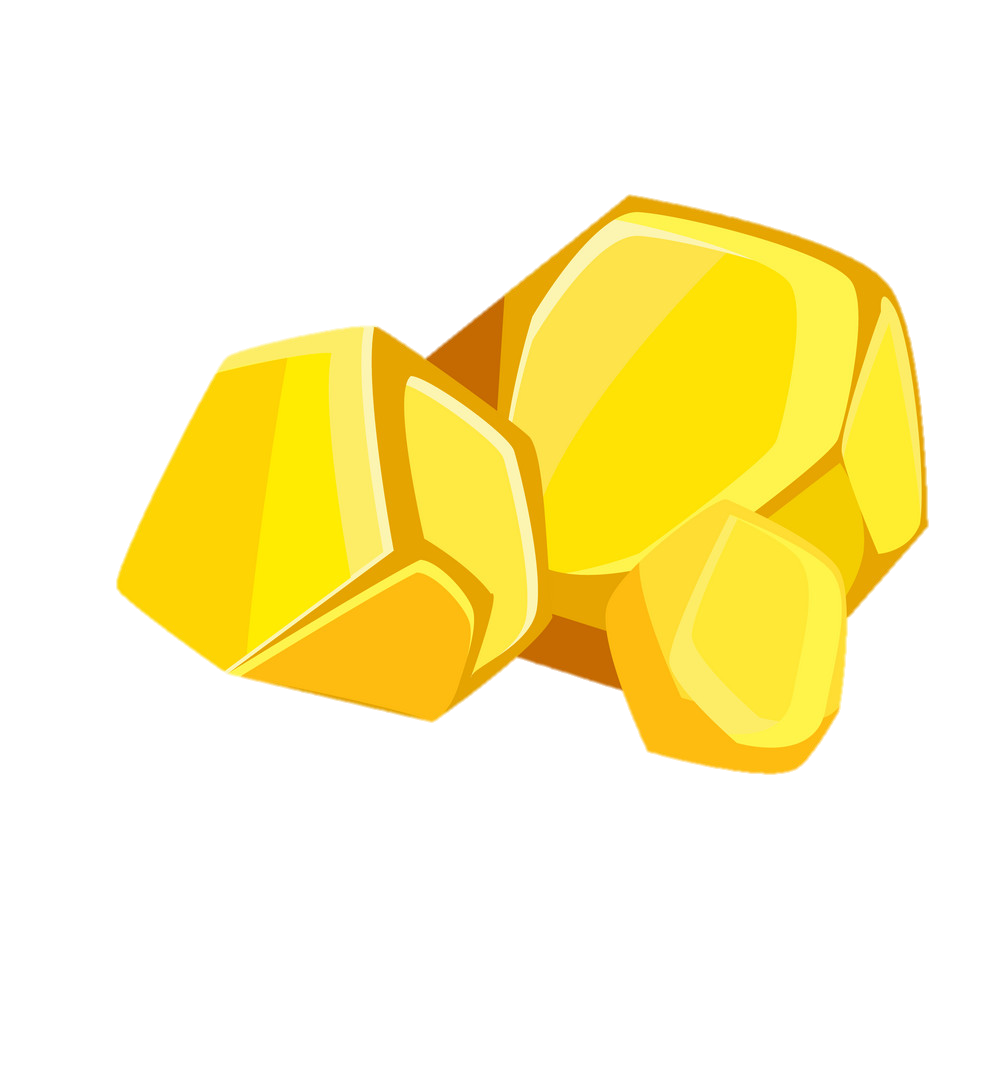 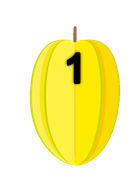 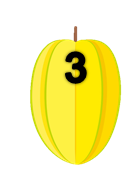 ĂN KHẾ 
TRẢ VÀNG
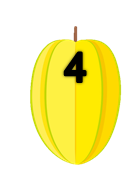 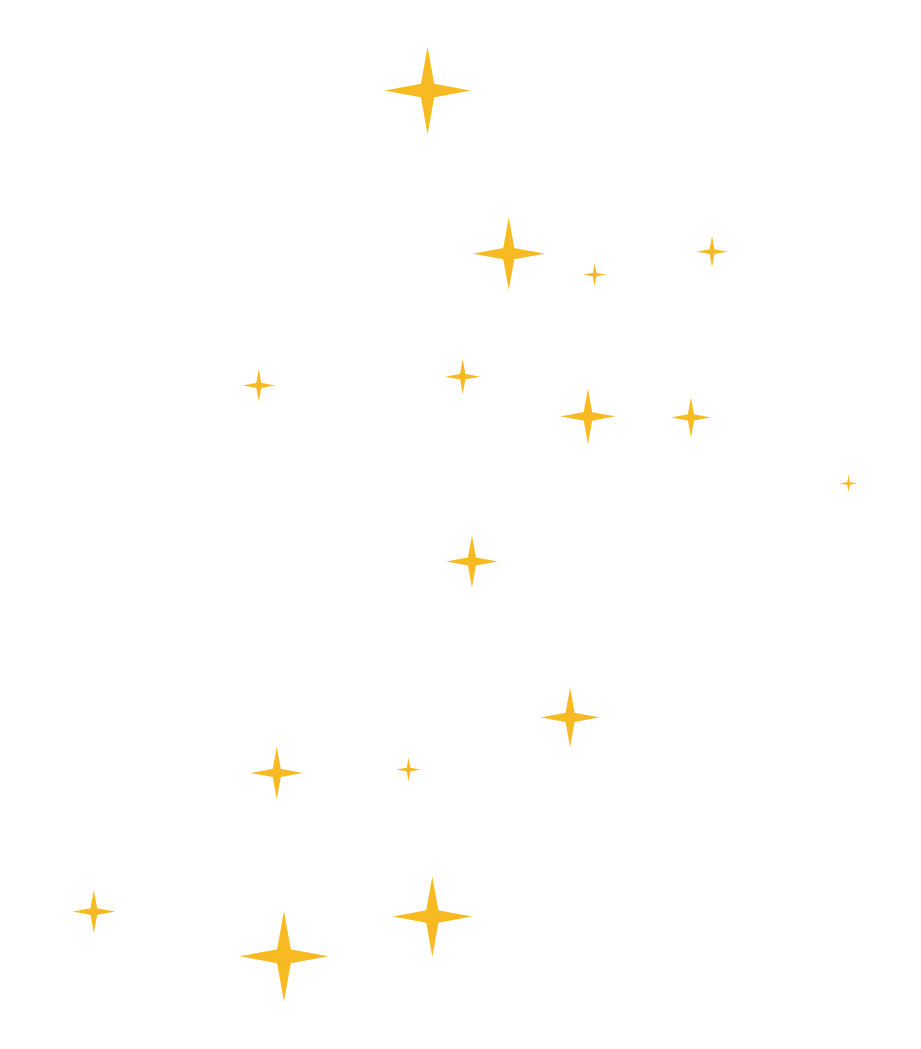 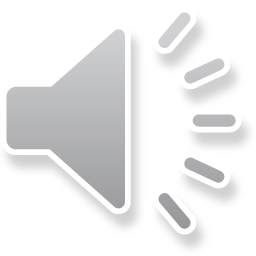 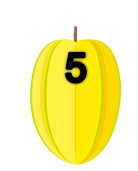 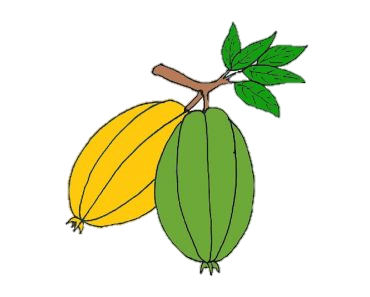 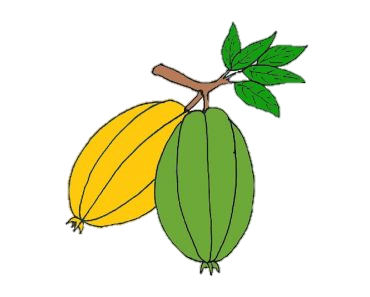 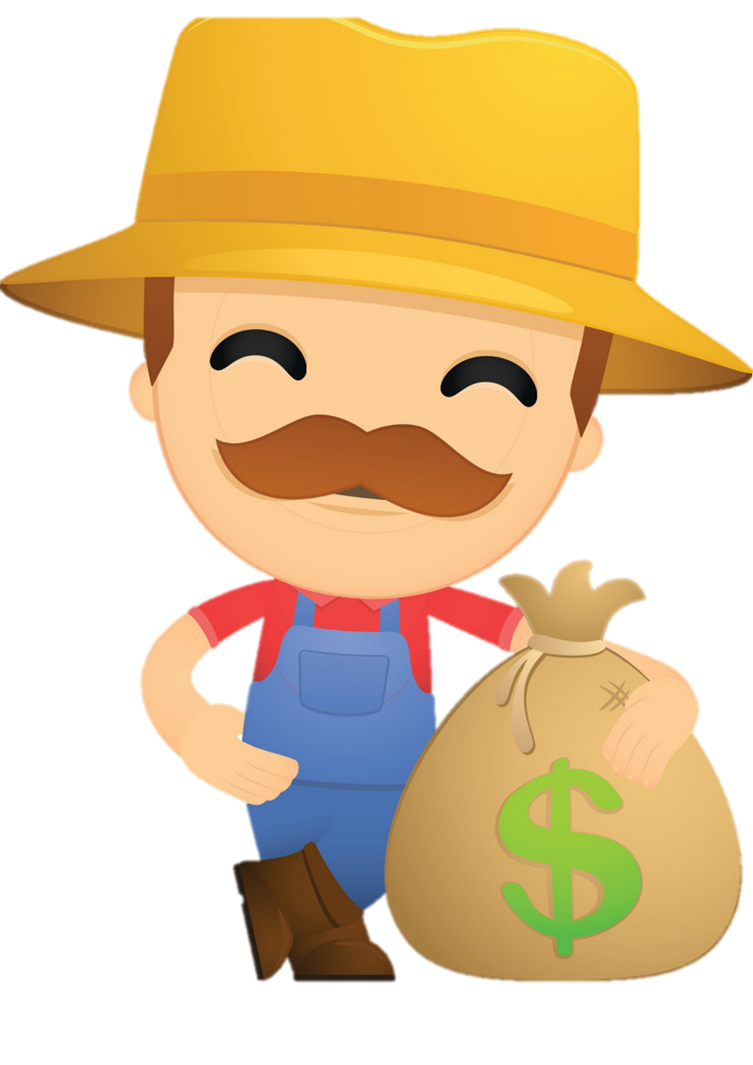 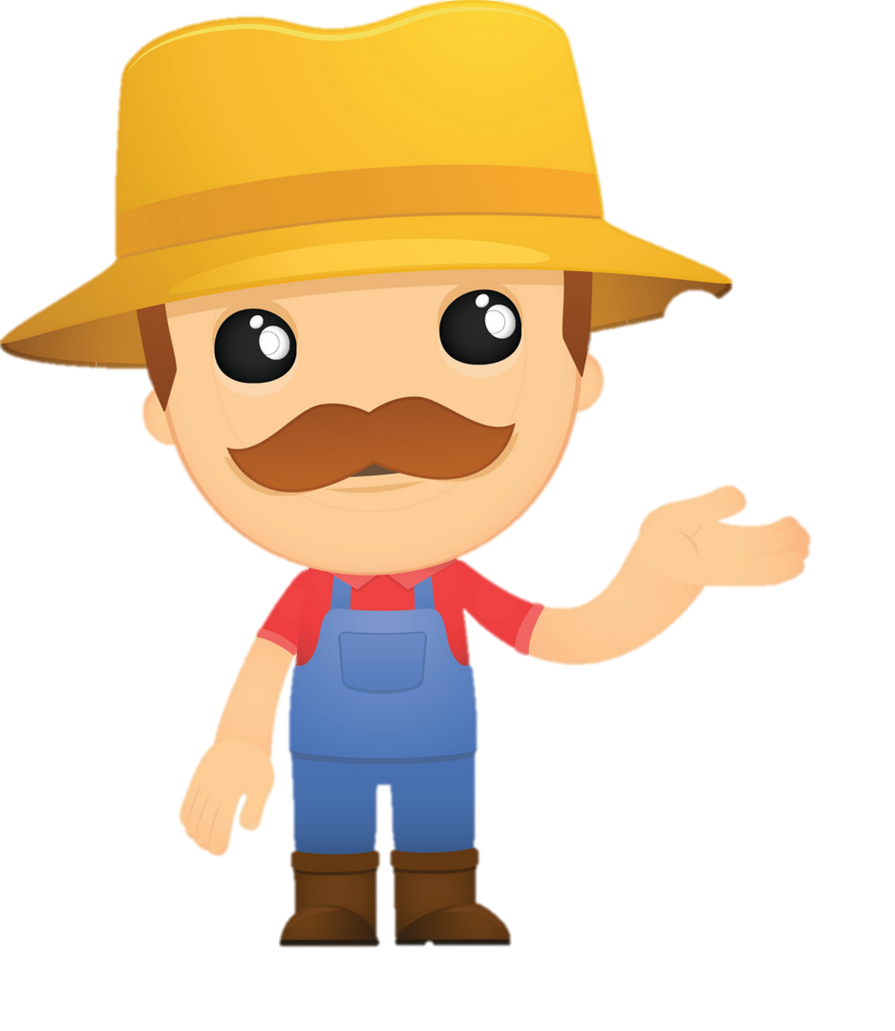 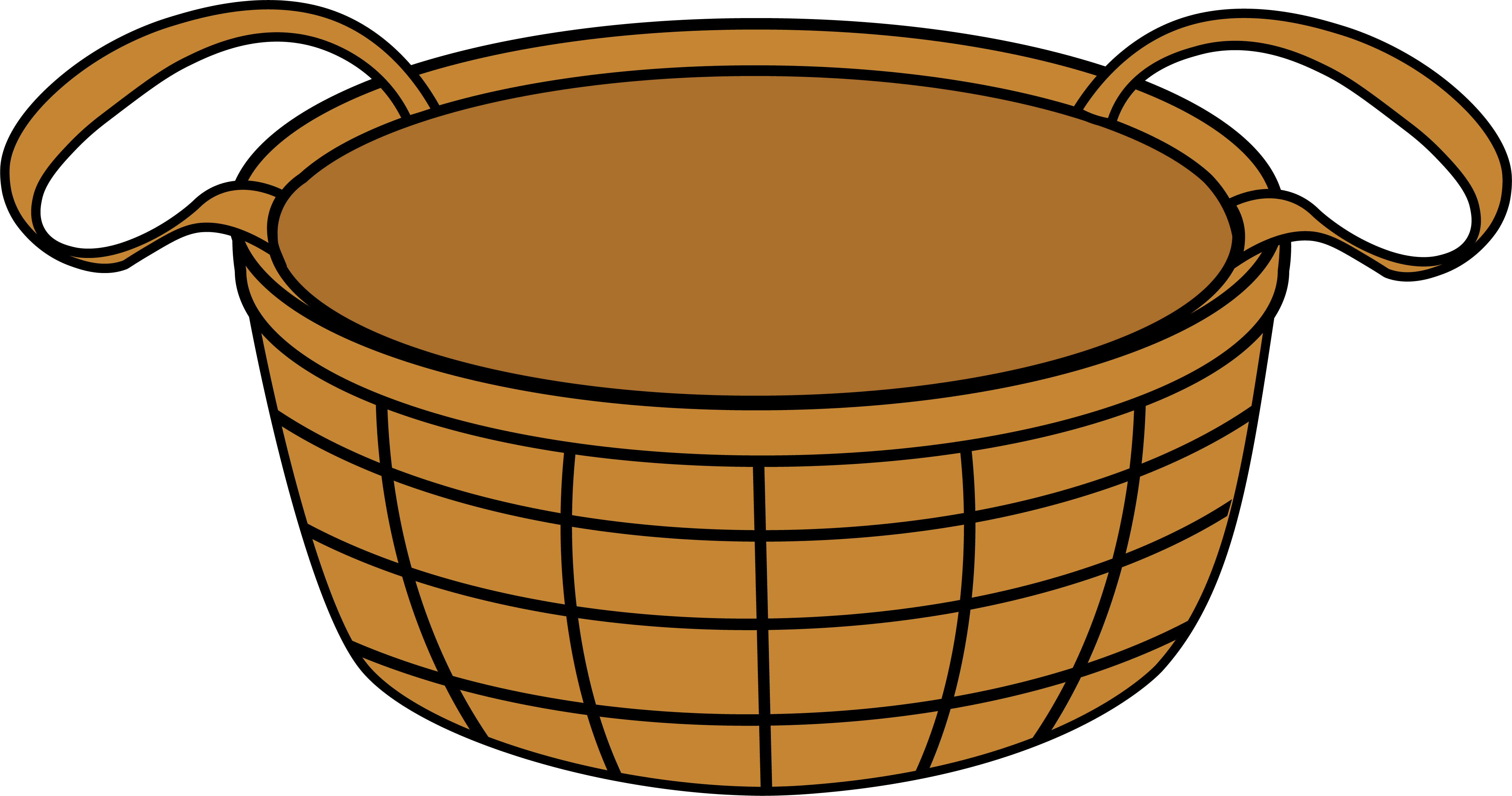 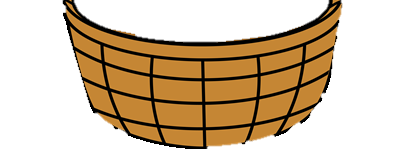 [Speaker Notes: Click vào quả khế để đi đến câu hỏi
Tại slide câu hỏi, click vào con chim để quay về slide này
Chơi xong thì enter để xuất hiên người nông dân hạnh phúc
Click vào người nông dân để đi đến bài mới]
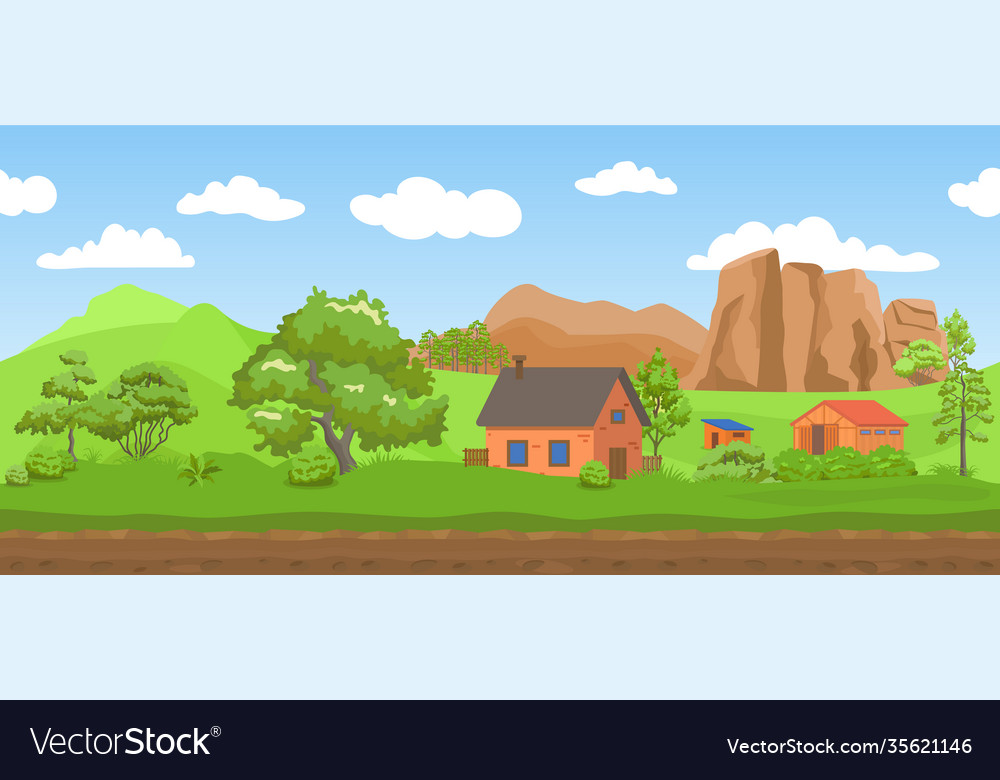 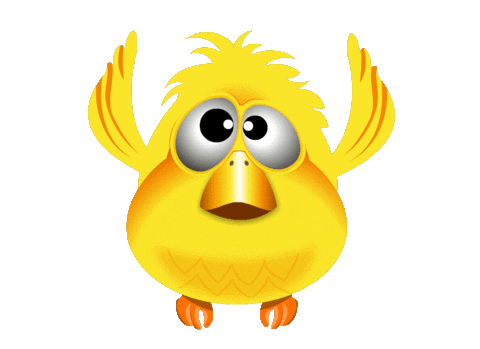 Số nào gồm 4 chục và 6 đơn vị?
Đáp án: 46
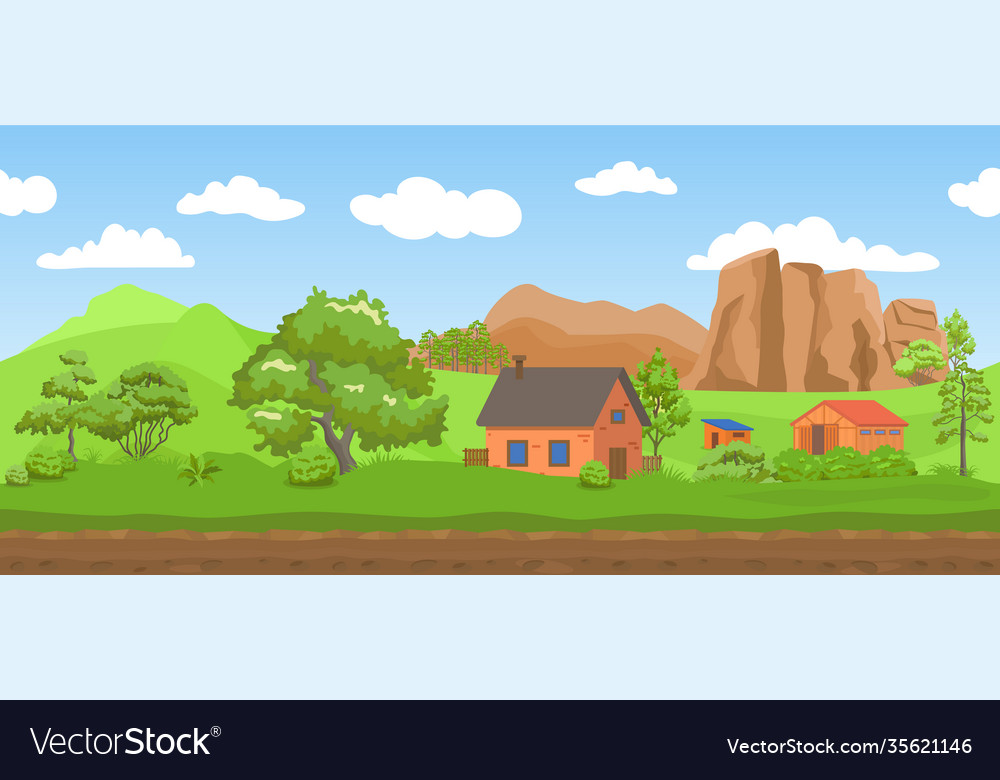 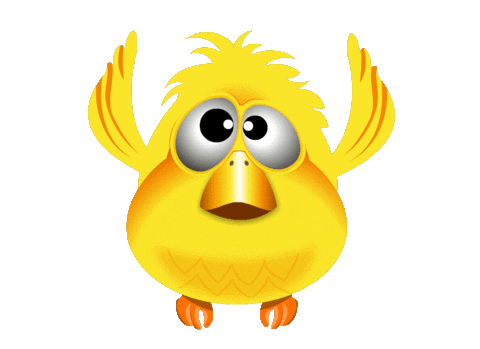 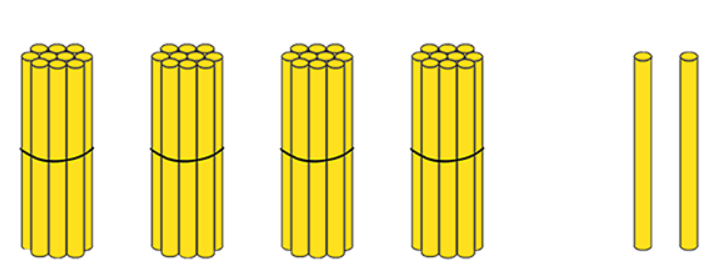 Đây là số bao nhiêu?
Đáp án: 42
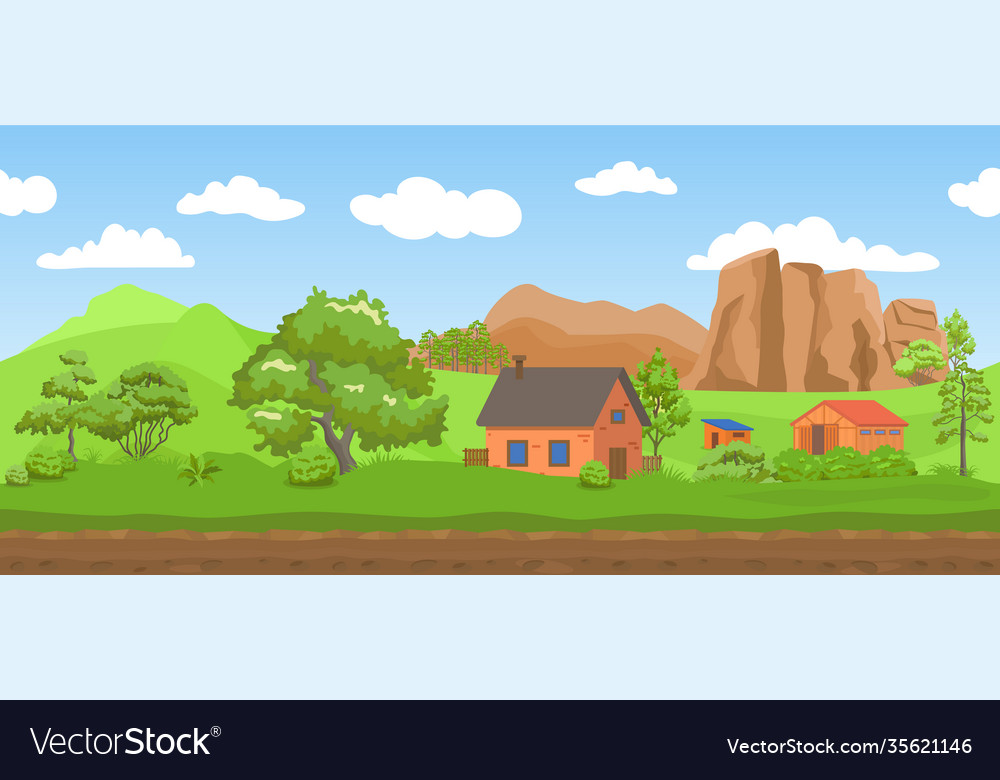 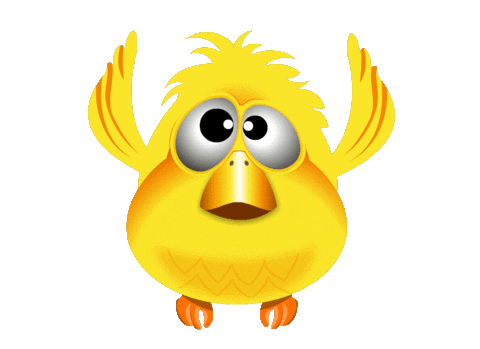 Đây là số bao nhiêu?
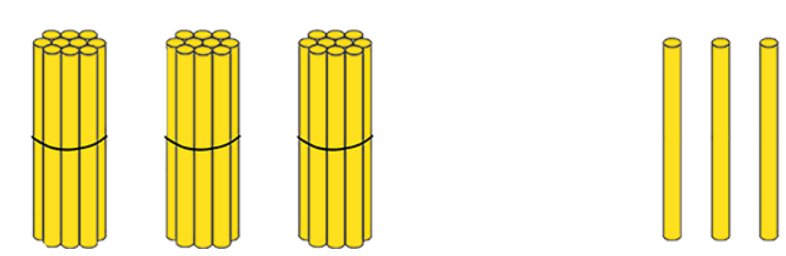 Đáp án: 33
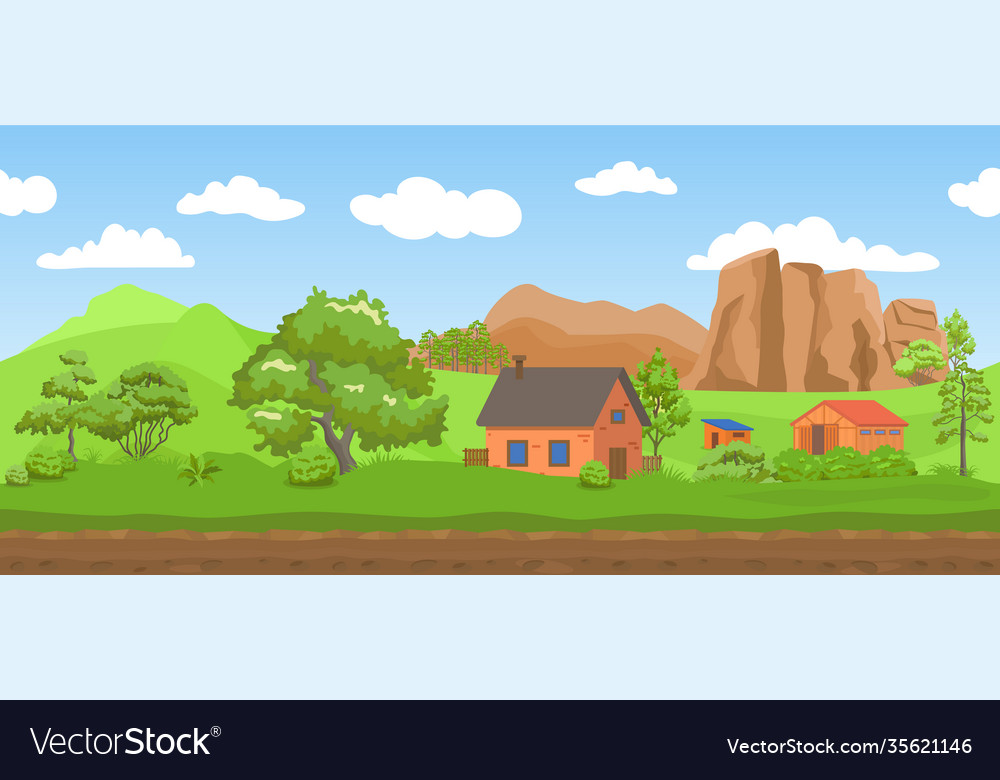 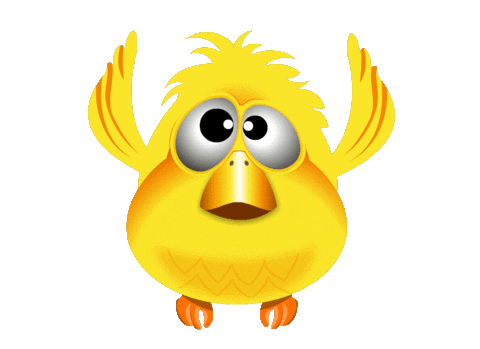 56 gồm…..chục và 6 đơn vị
Đáp án: 5
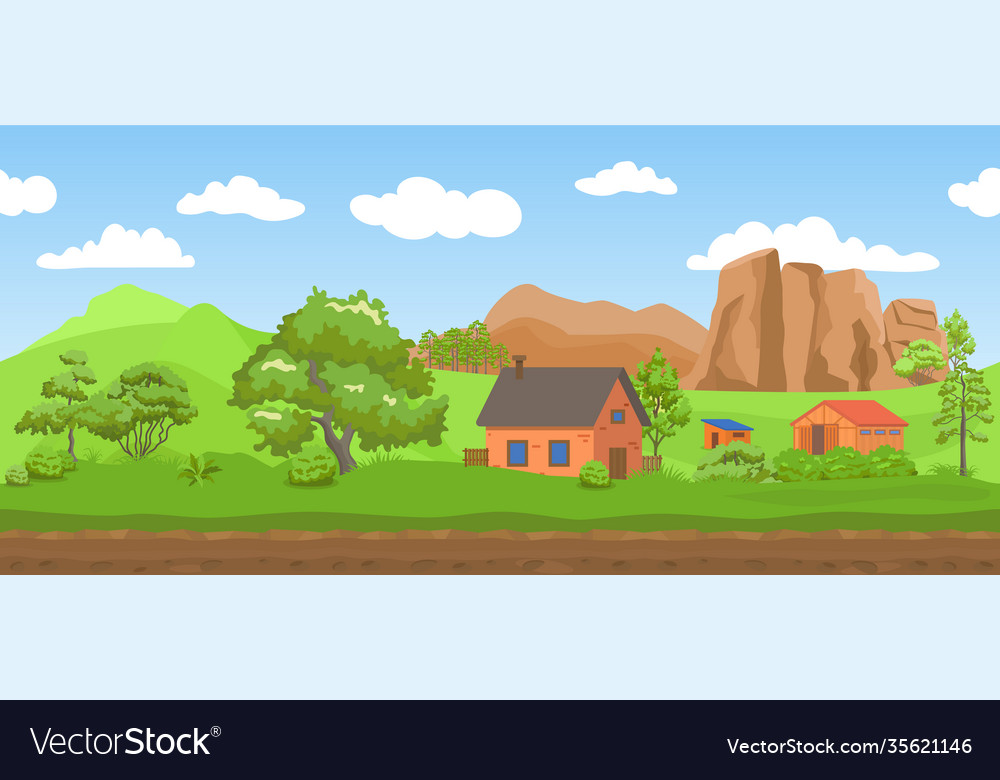 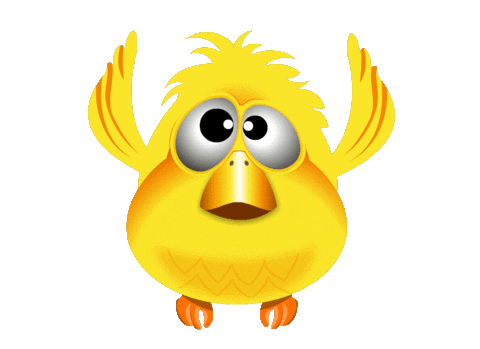 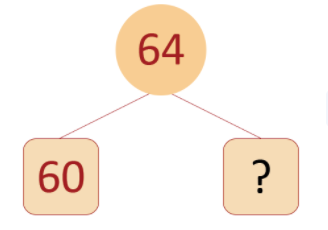 Đáp án: 4
Chủ đề 6: CÁC SỐ ĐẾN 100
Bài 22
SO SÁNH SỐ CÓ HAI CHỮ SỐ 
(Tiết 6)
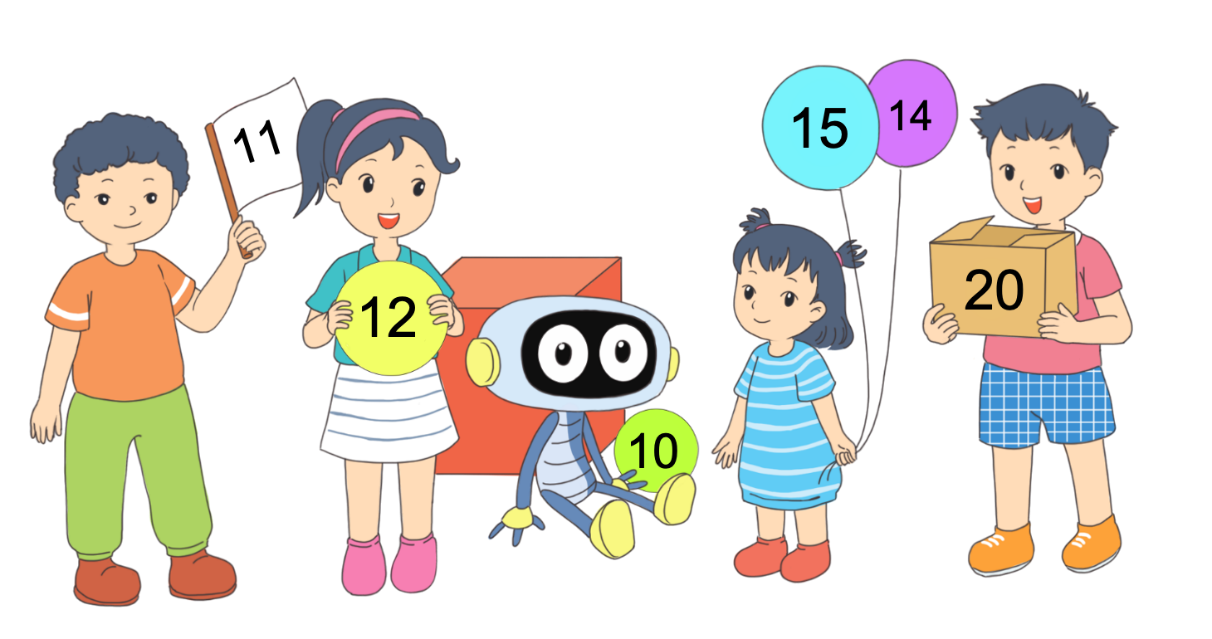 Trang 16
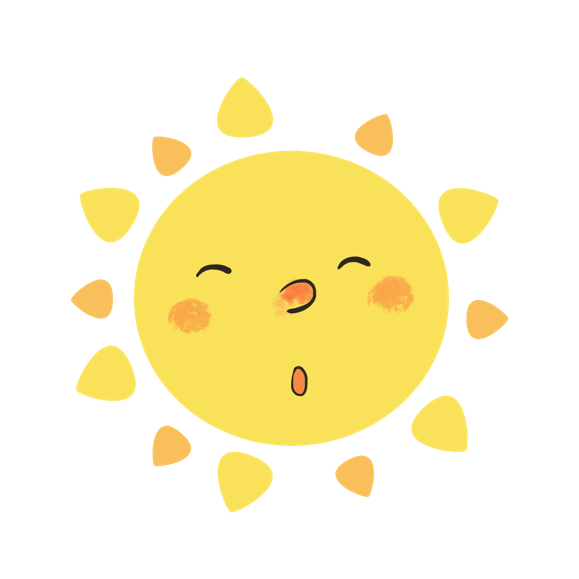 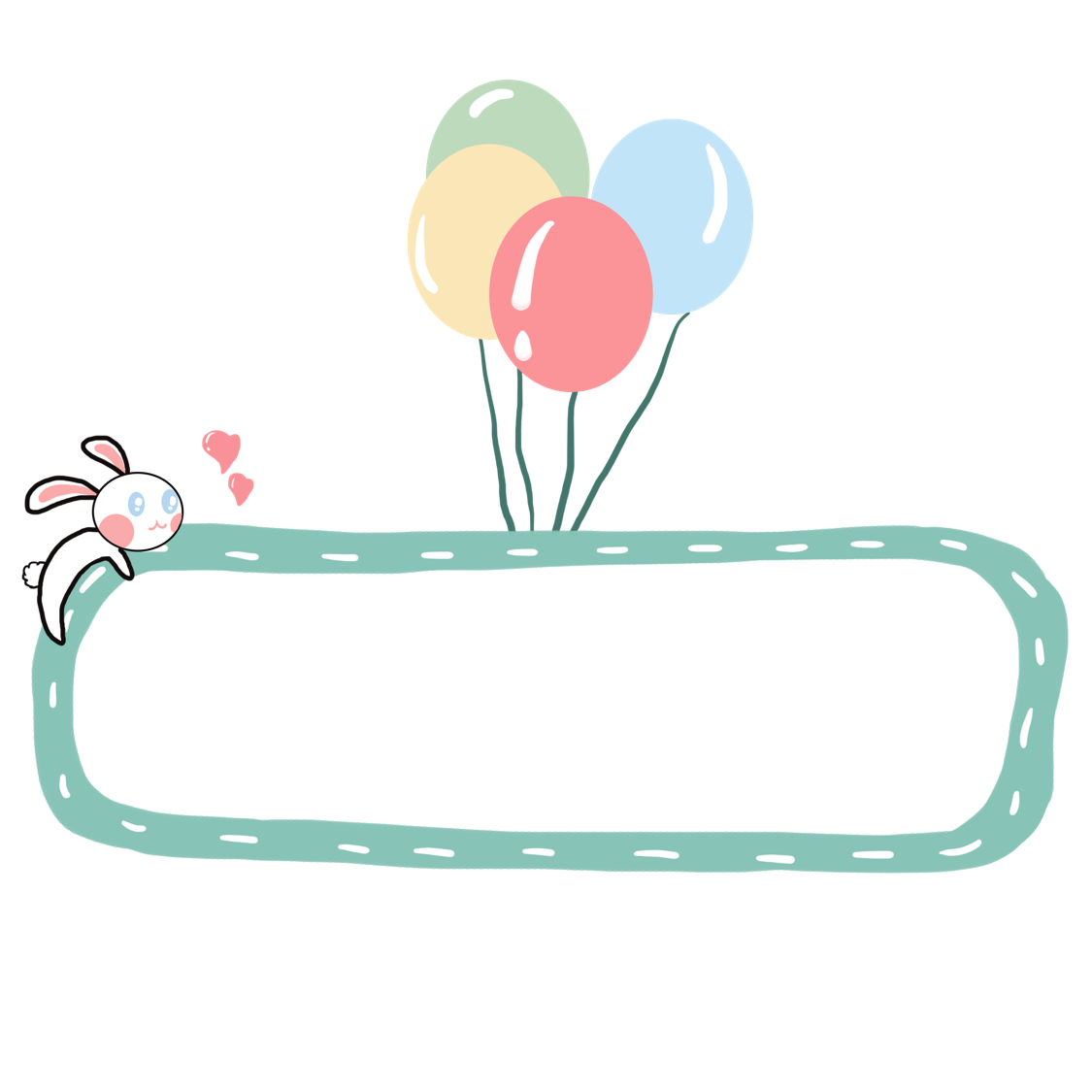 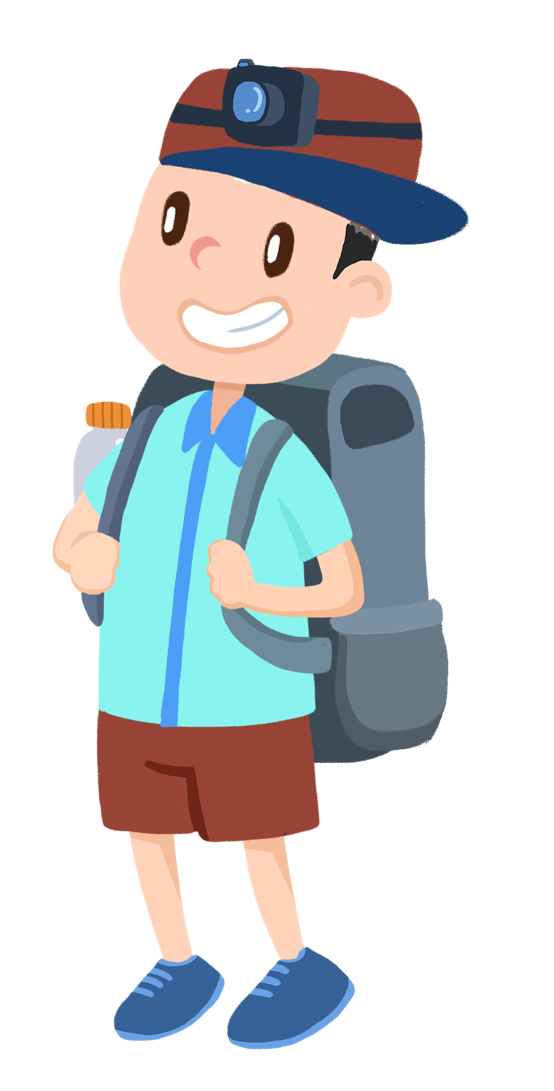 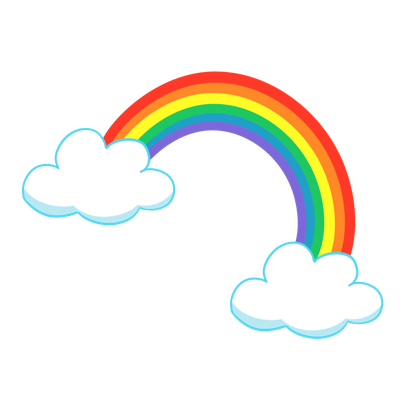 Khám phá
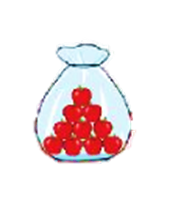 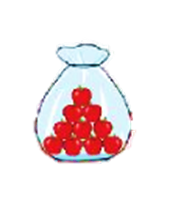 16   <   19
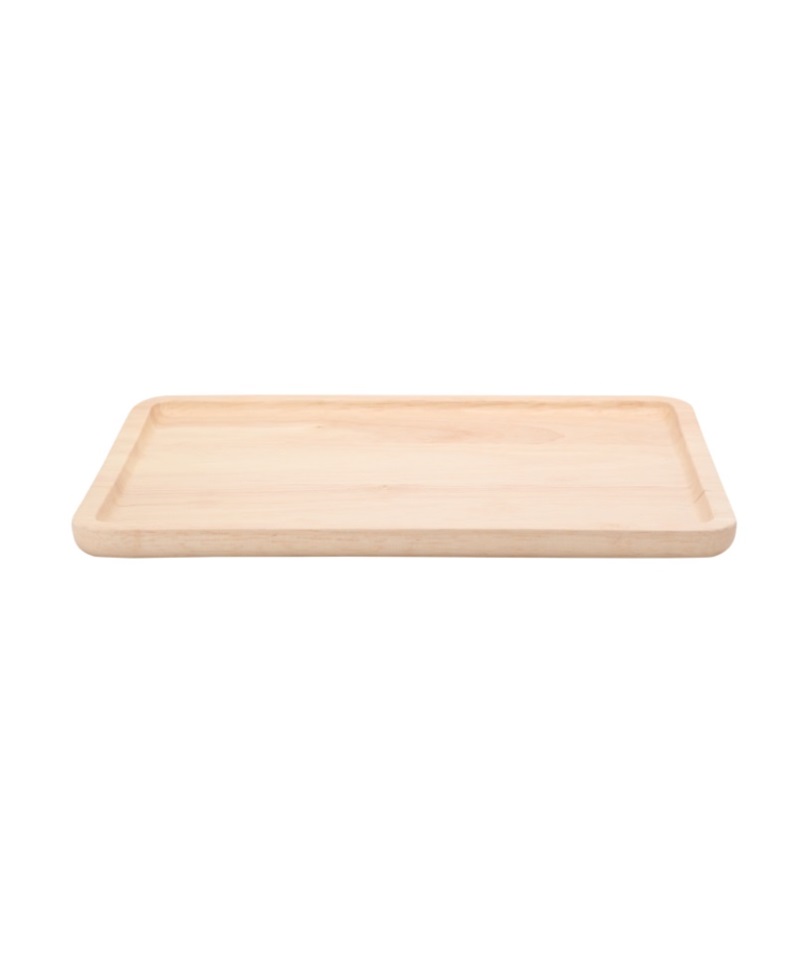 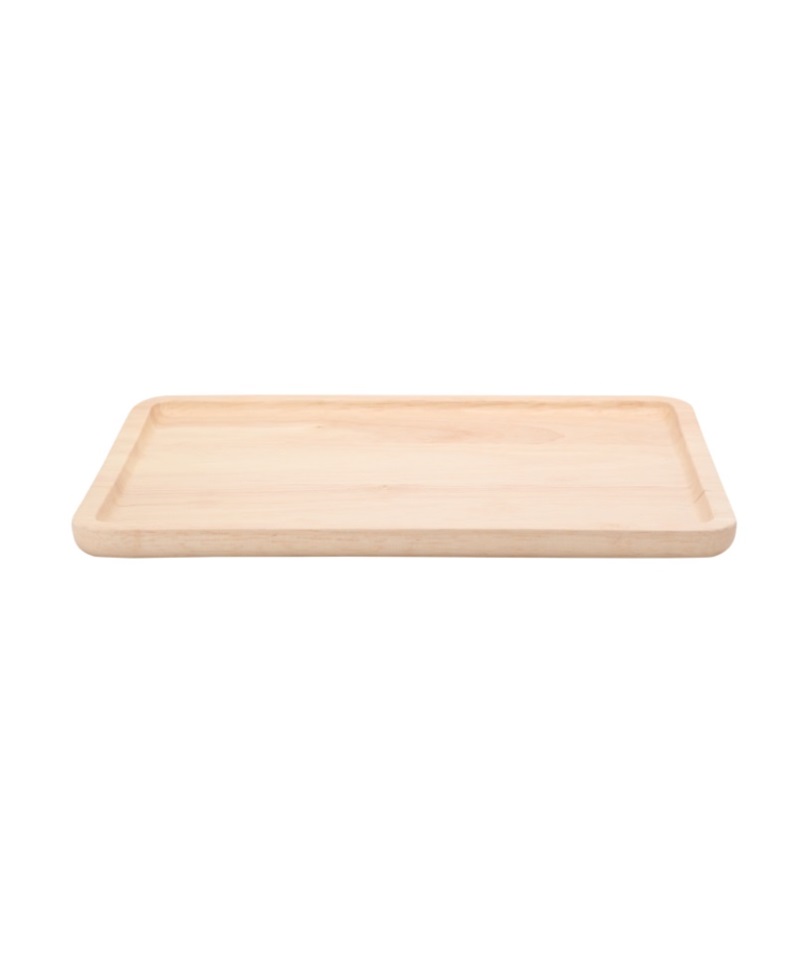 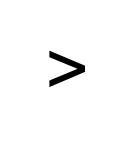 19   …   16
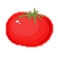 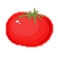 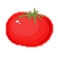 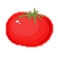 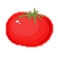 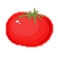 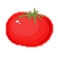 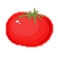 9
1 chục
1 chục
6
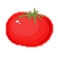 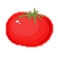 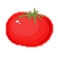 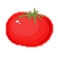 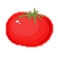 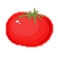 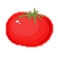 ?
<
?
19
?
16
Nhận xét số cà chua trong túi.
Nhận xét số cà chua ngoài túi.
16  <  19
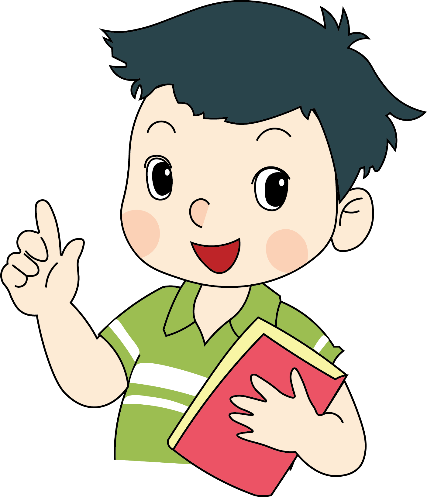 19  >  16
Khi chữ số hàng chục giống nhau, ta so sánh chữ số hàng đơn vị. Số nào có chữ số hàng đơn vị bé hơn thì số đó bé hơn, số nào có chữ số hàng đơn vị lớn hơn thì số đó lớn hơn.
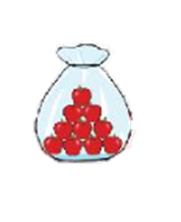 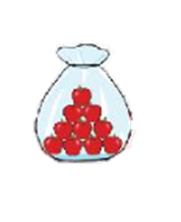 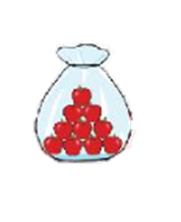 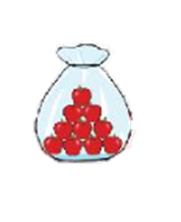 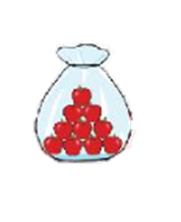 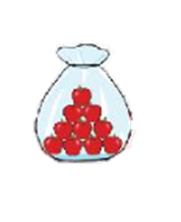 42   >   25
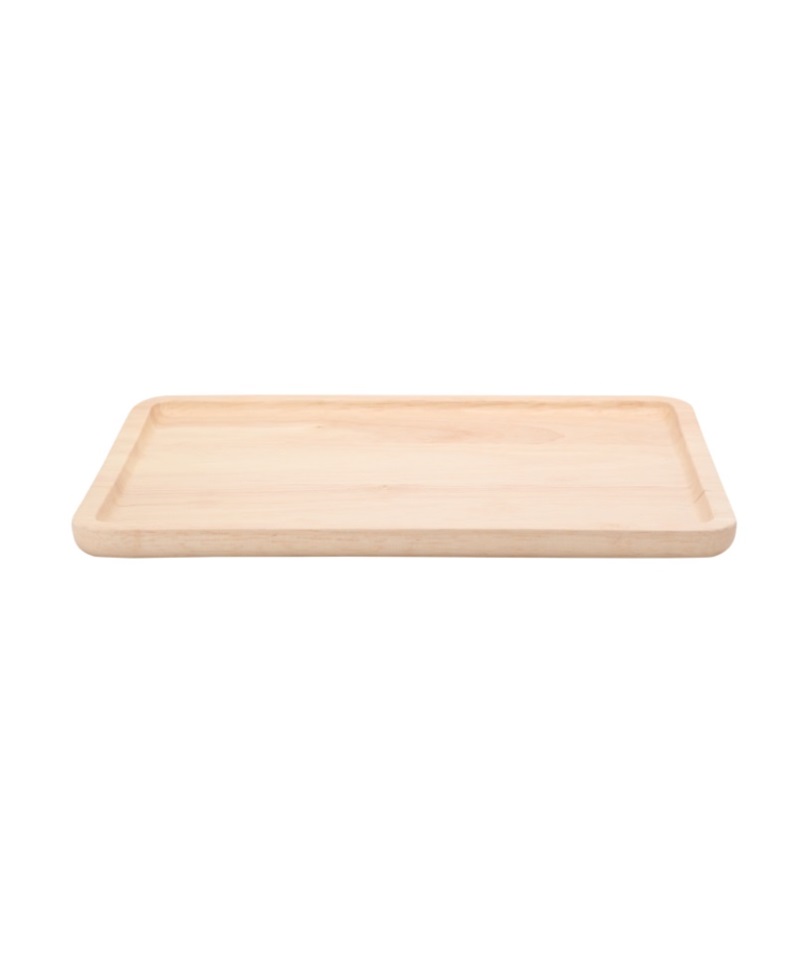 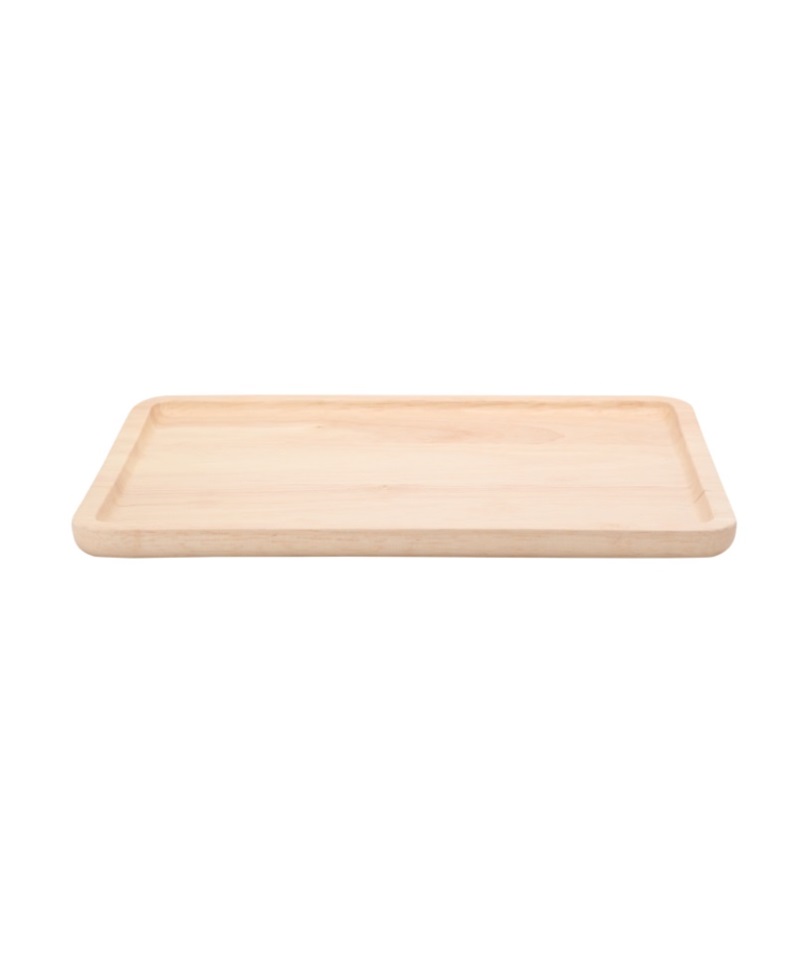 25   …   42
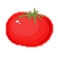 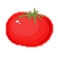 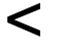 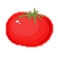 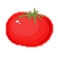 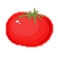 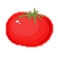 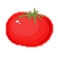 ?
>
?
25
?
42
Vì sao em chọn dấu > ?
52  >  25
25  <  42
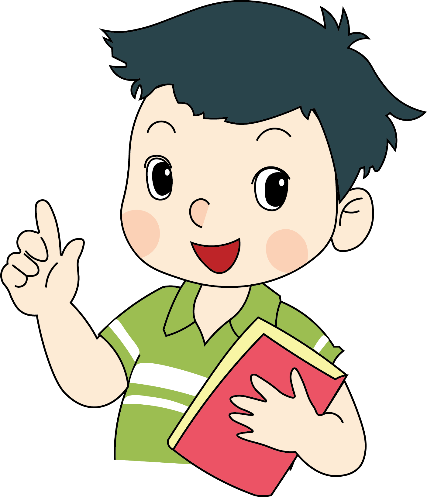 Số nào có chữ số hàng chục lớn hơn thì số đó lớn hơn. Số nào có chữ số hàng chục bé hơn thì số đó bé hơn.
	Chú ý khi so sánh số có hai chữ số, ta so sánh chữ số hàng chục trước.
1.So sánh (theo mẫu)
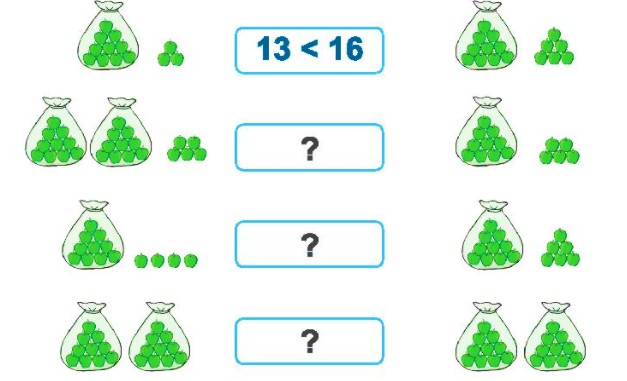 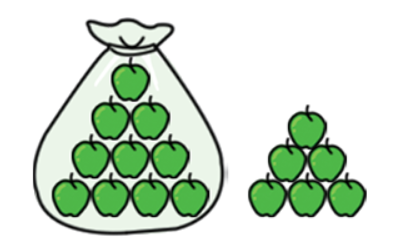 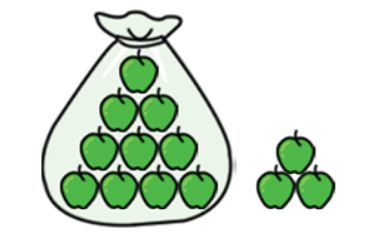 13 < 16
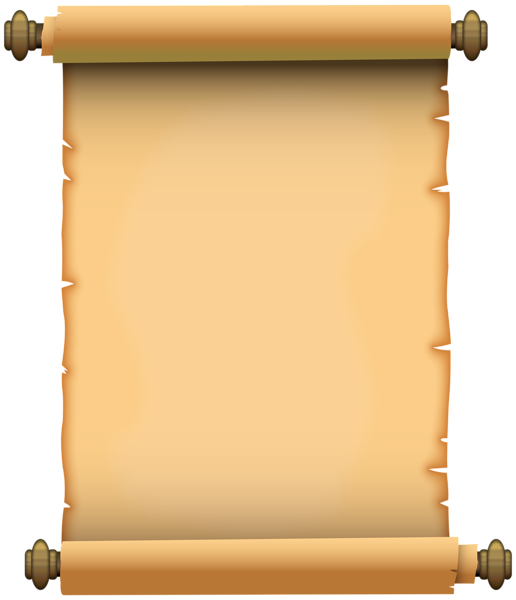 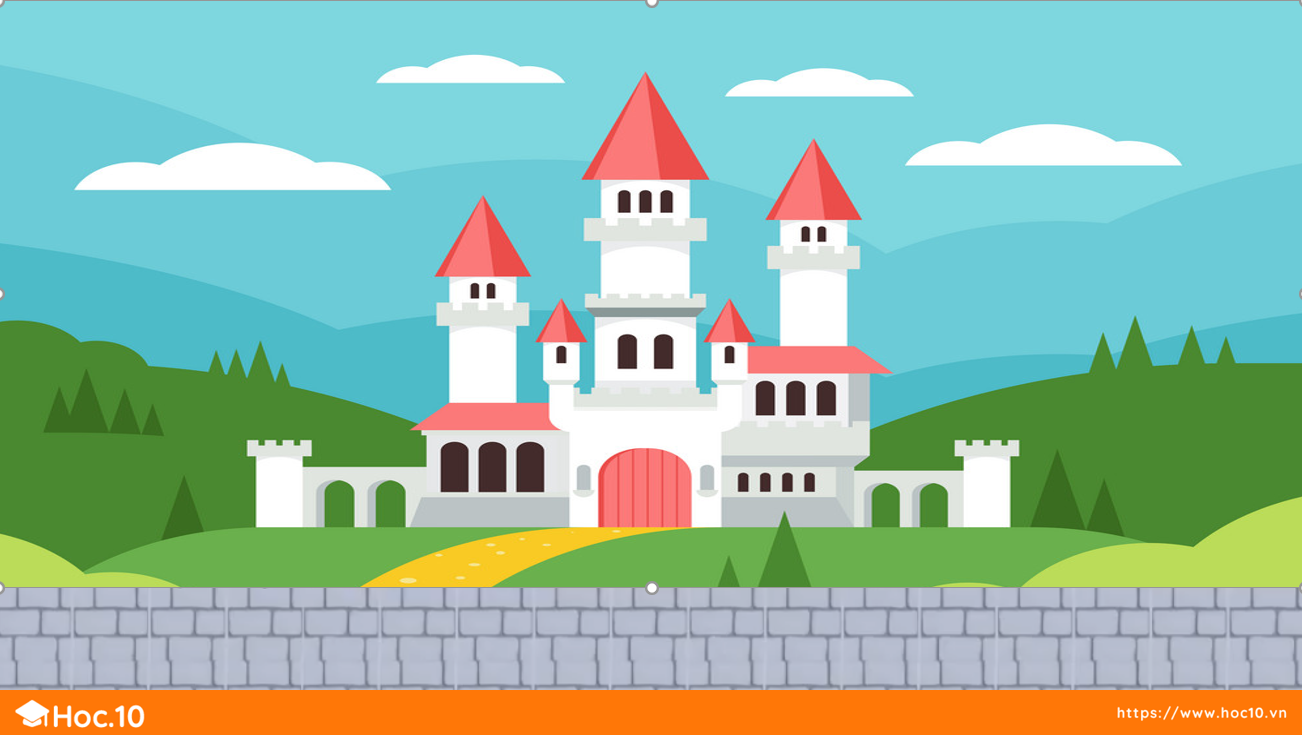 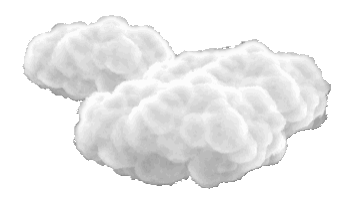 GIẢI CỨU CÔNG CHÚA
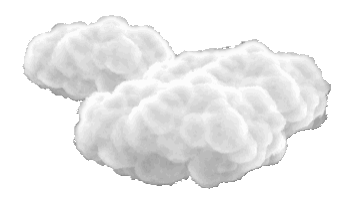 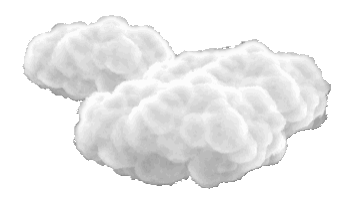 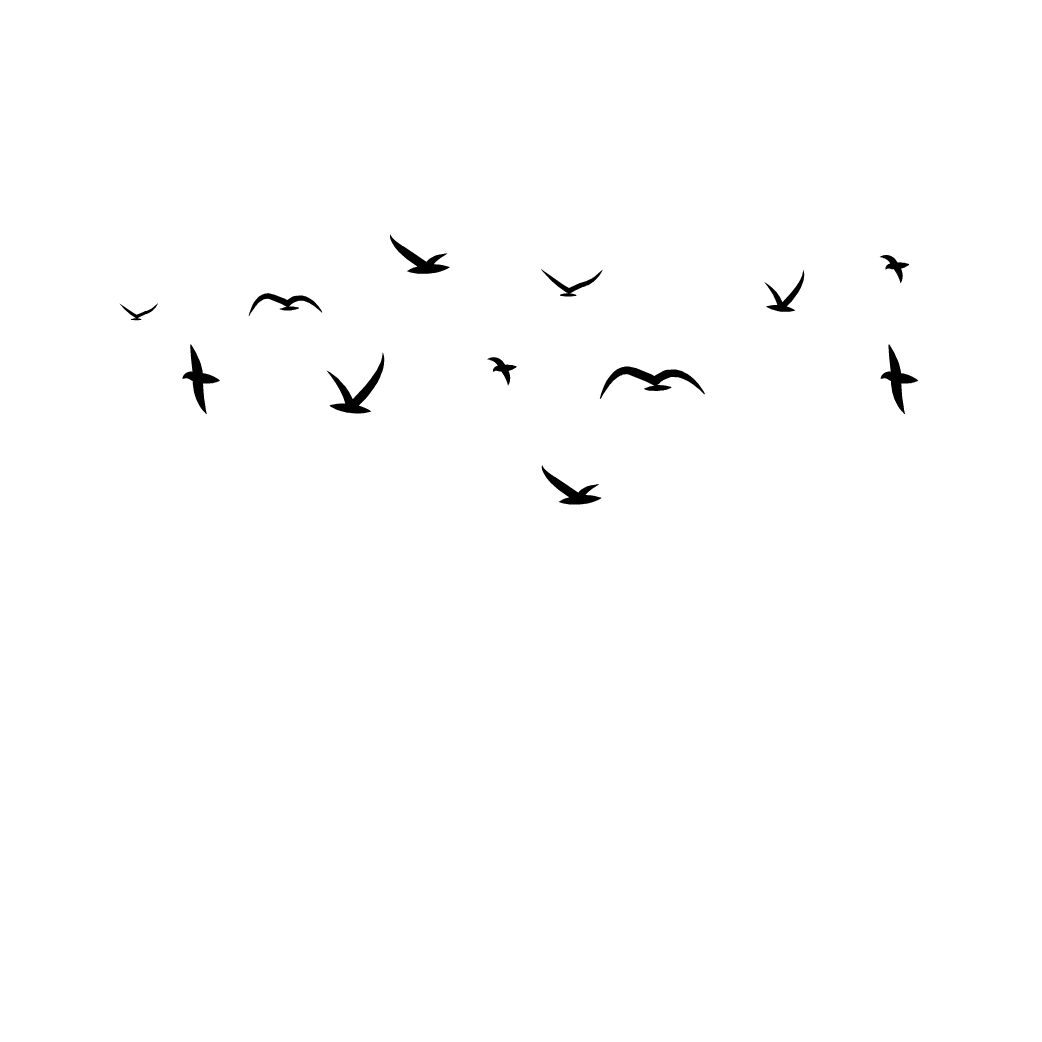 Ngày xửa ngày xưa, ở một vương quốc nọ có một nàng công chúa xinh đẹp đang bị rồng lửa bắt đi.
Chàng hiệp sĩ muốn giải cứu công chúa phải vượt qua rất nhiều thử thách, gặp rất nhiều quái vật, người khổng lồ hung dữ. 
Em hãy giúp Hiệp sĩ đánh bại quái vật, người khổng lồ và rồng lửa để giải cứu công chúa bằng cách trả lời đúng các câu hỏi nhé!
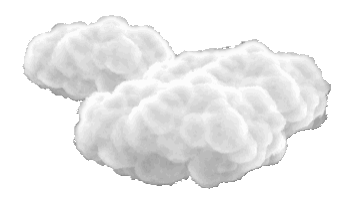 HƯỚNG DẪN
Thầy cô kích vào màn hình để bắt đầu trò chơi.
Kích chuột vào màn hình để hiện câu hỏi và đáp án (đối với slie có câu hỏi trắc nghiệm)
Kích chuột vào màn hình để hiện câu trả lời (đối với câu hỏi trả lời ngắn)
Kích chuột vào biểu tượng GO phía góc dưới bên phải màn hình để chướng ngại vật biến mất, hiệp sĩ đi tiếp, giải cứu công chúa.
Kích chuột vào màn hình để chuyển tới slide tiếp theo.
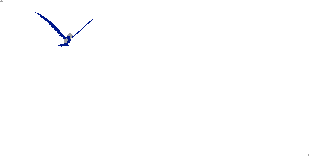 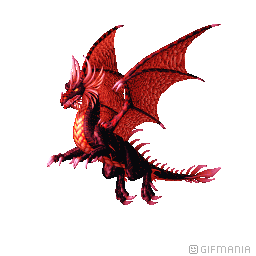 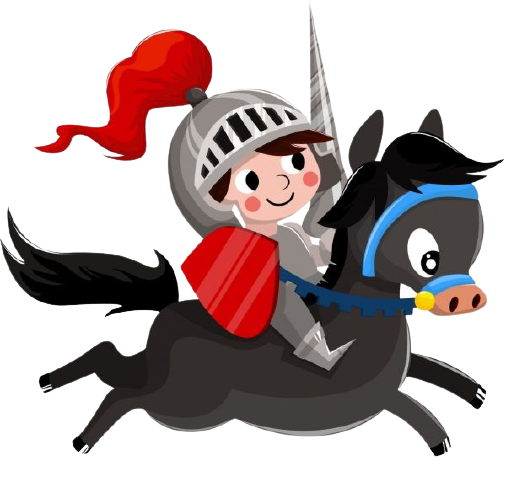 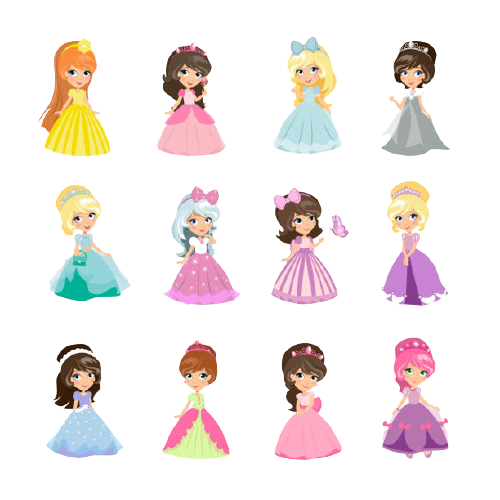 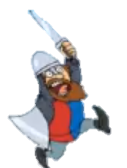 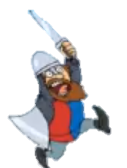 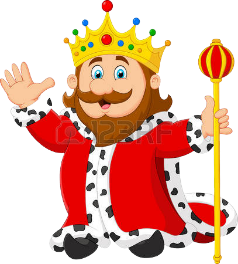 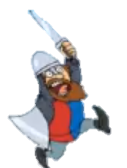 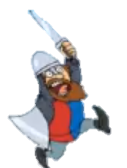 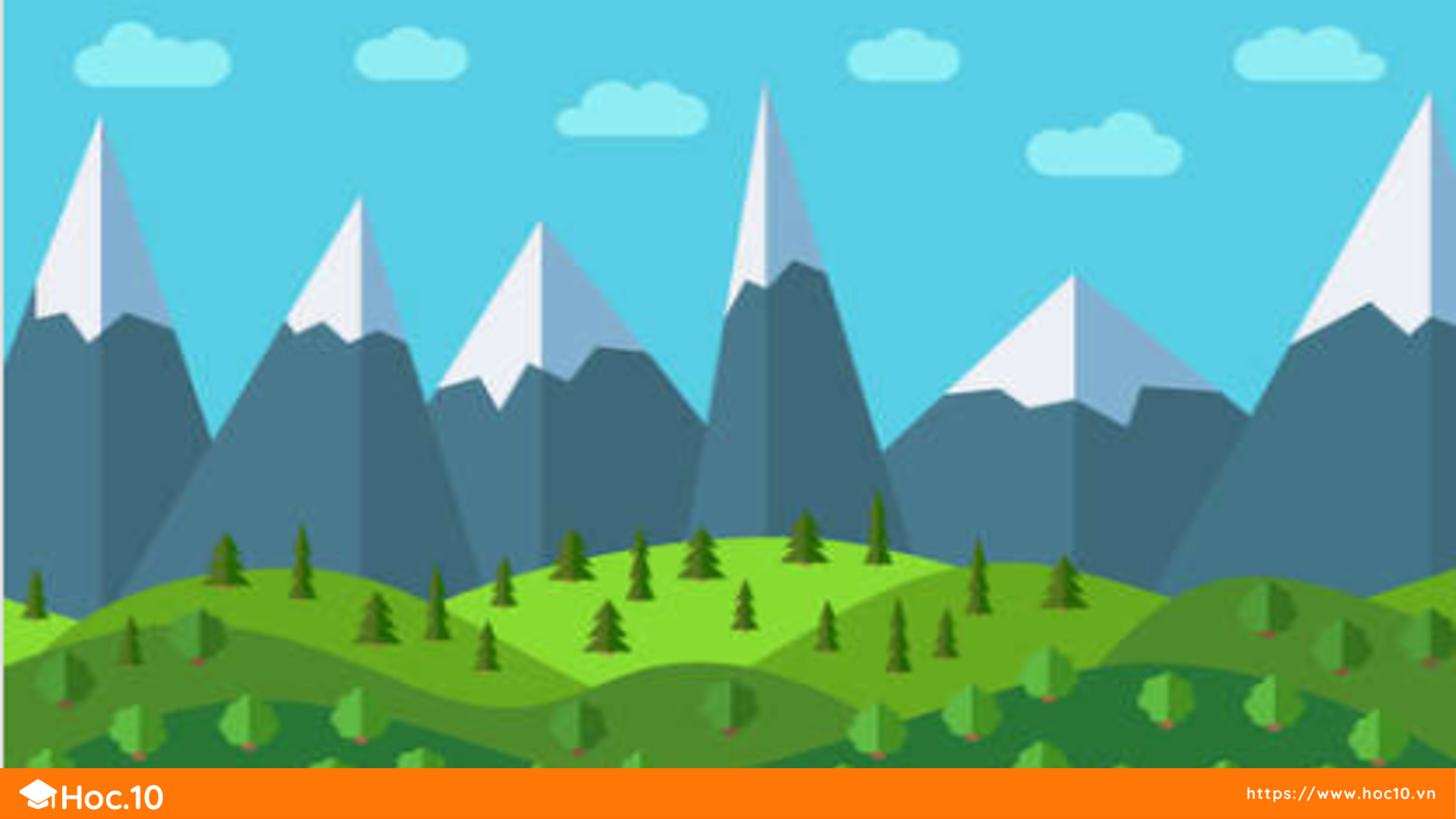 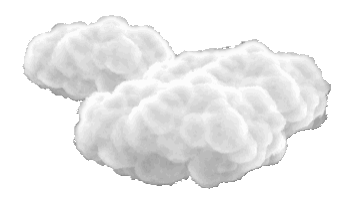 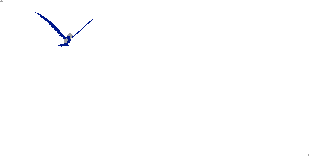 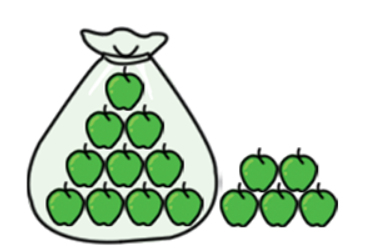 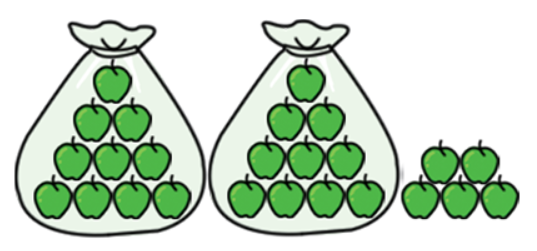 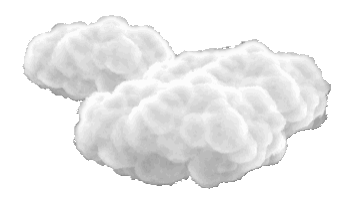 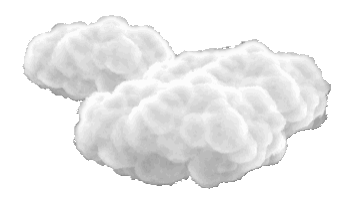 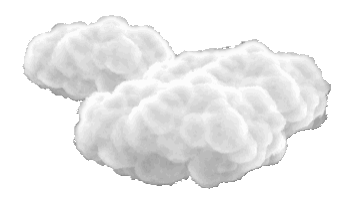 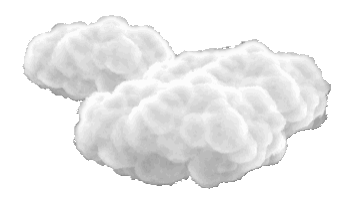 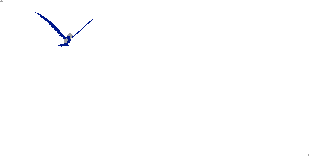 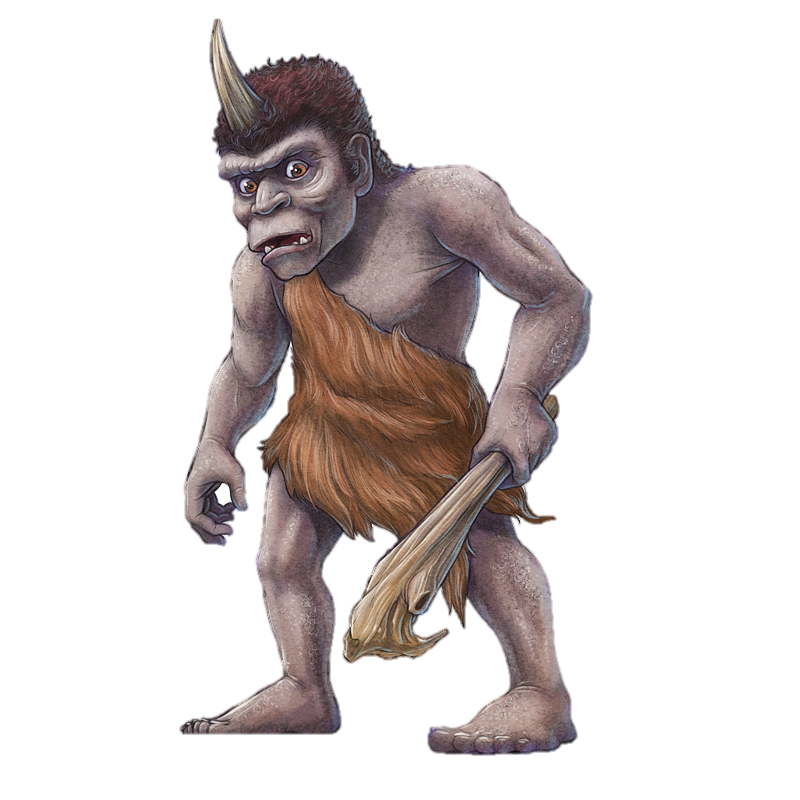 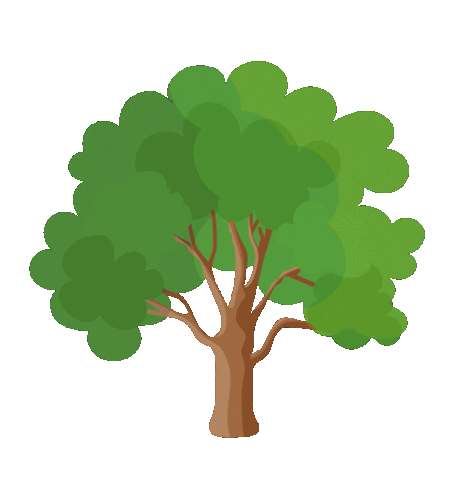 25 > 15
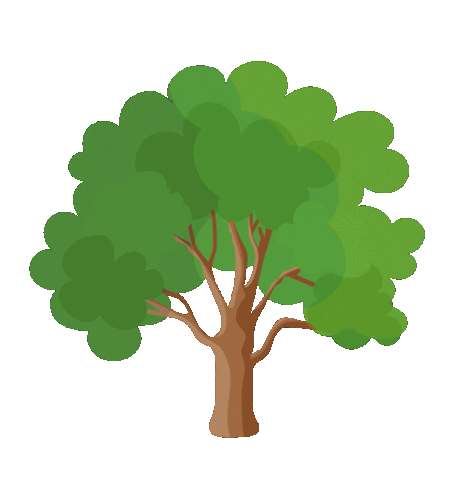 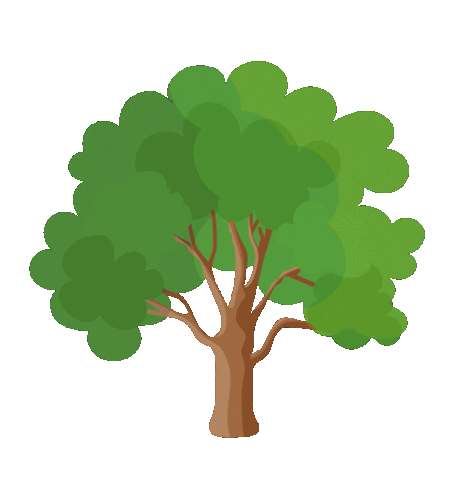 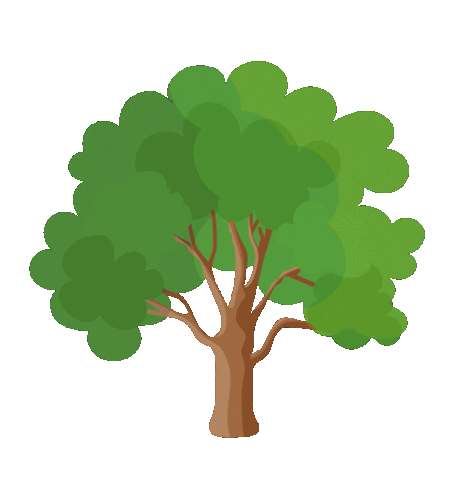 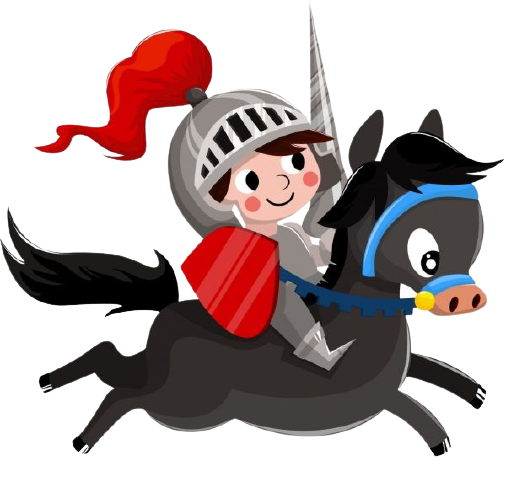 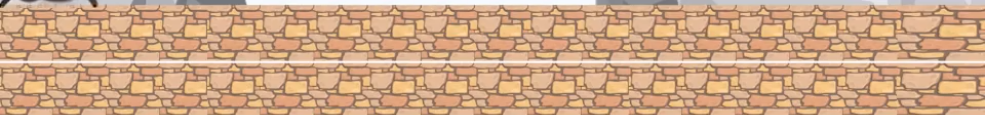 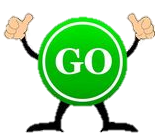 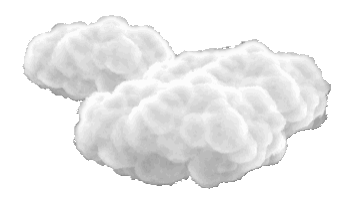 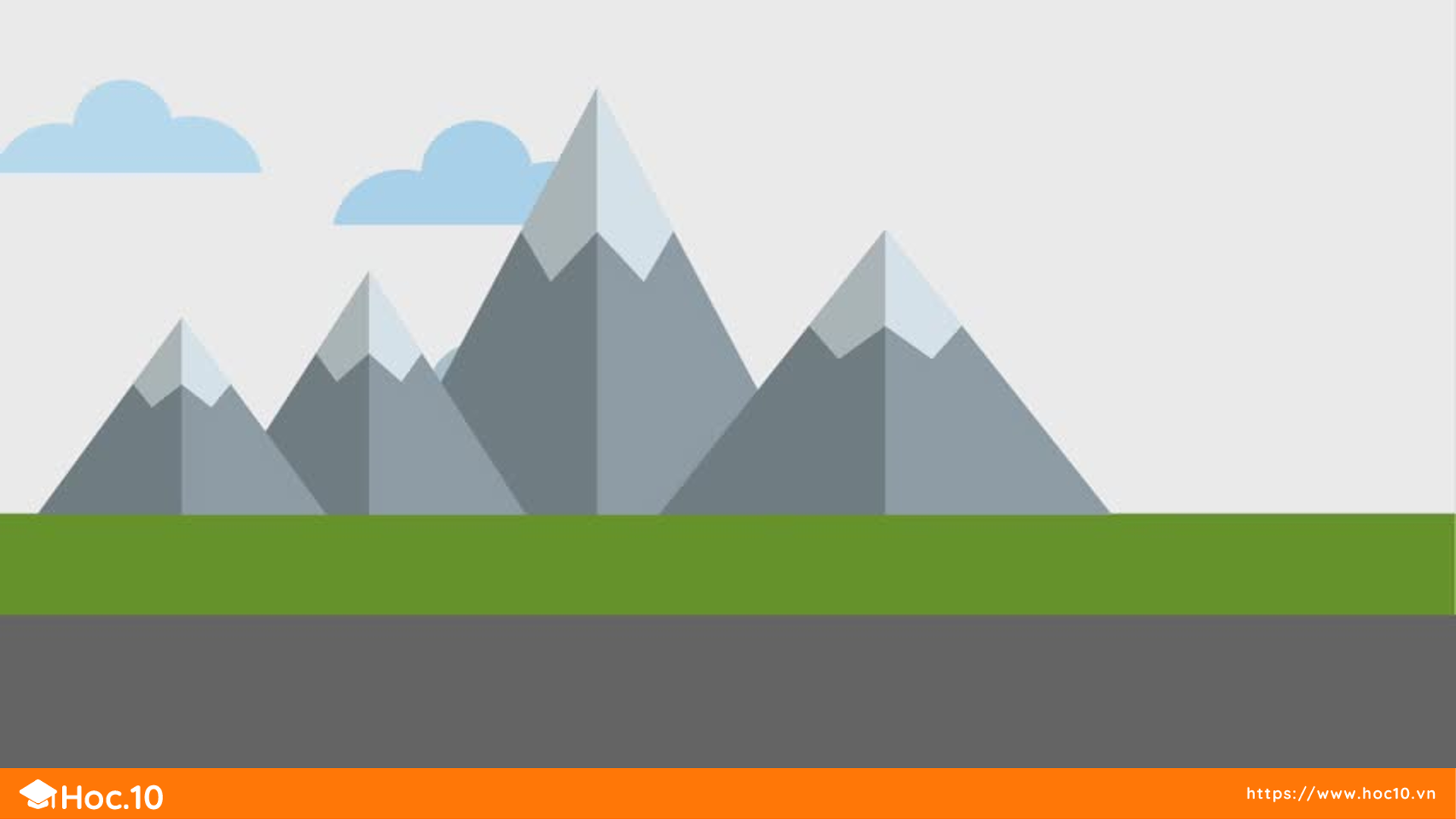 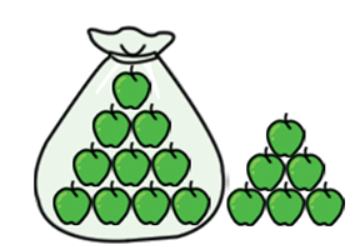 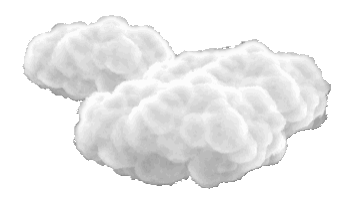 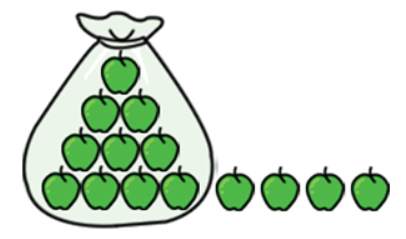 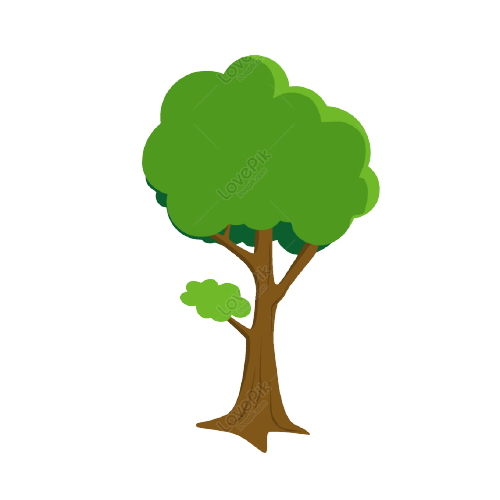 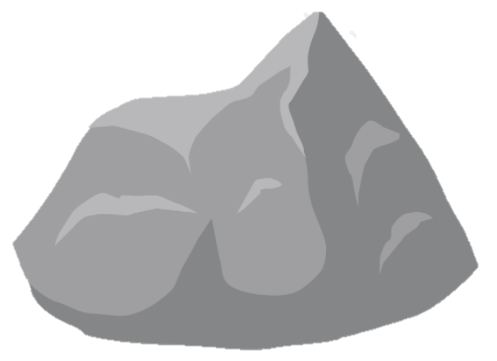 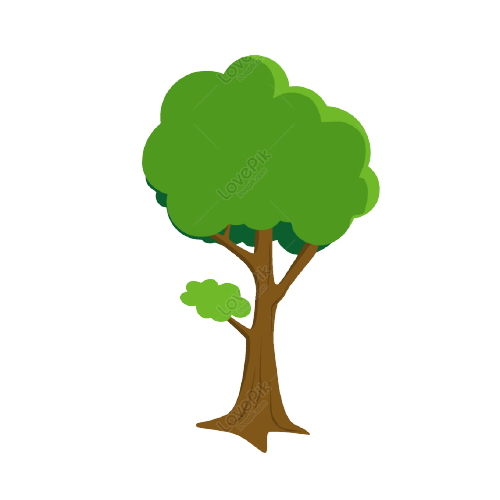 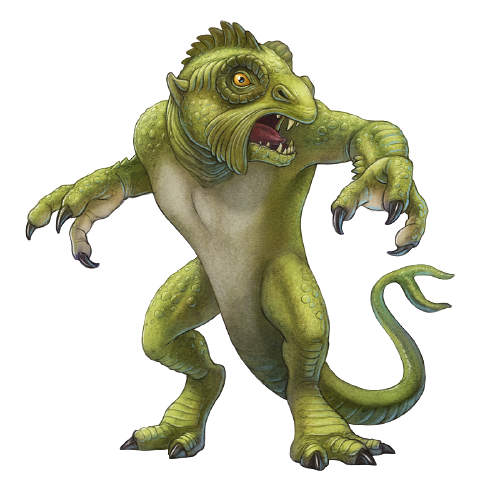 14 <16
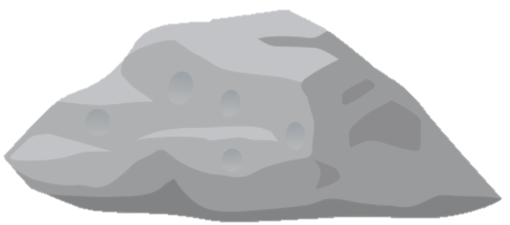 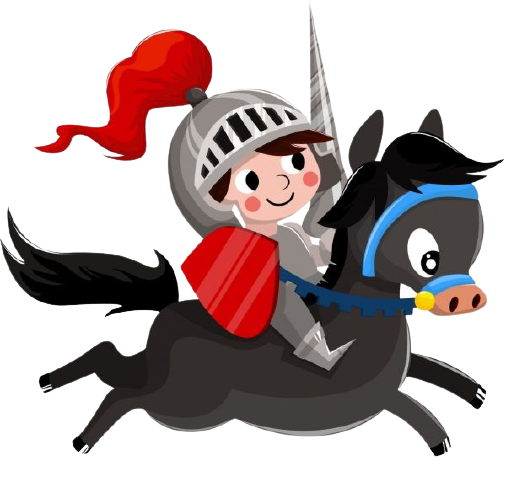 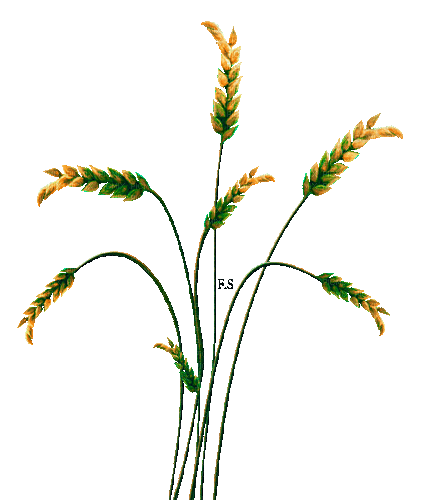 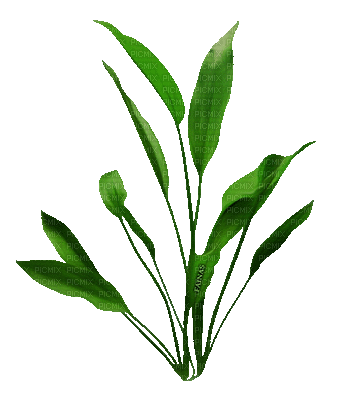 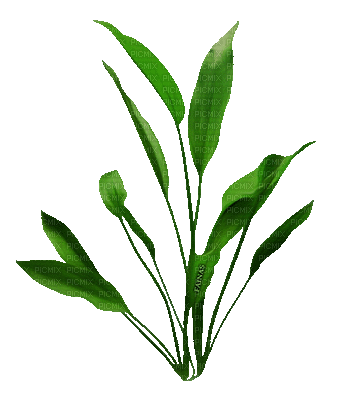 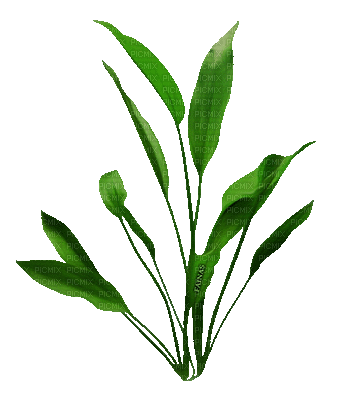 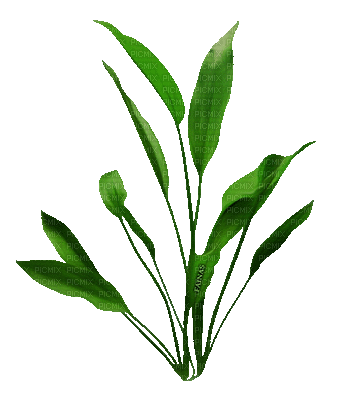 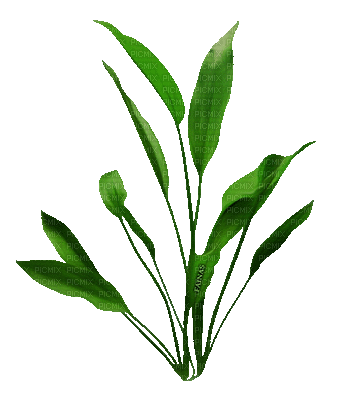 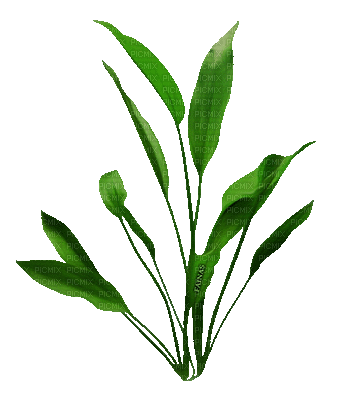 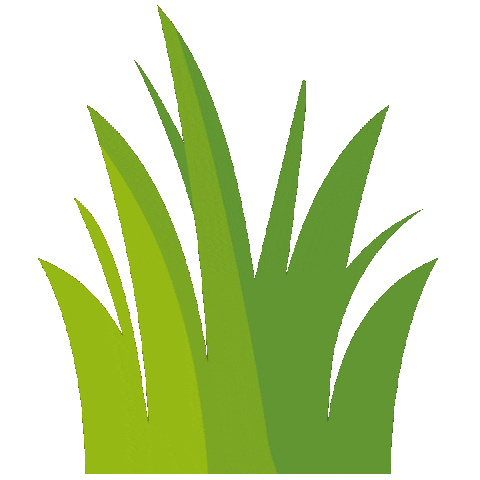 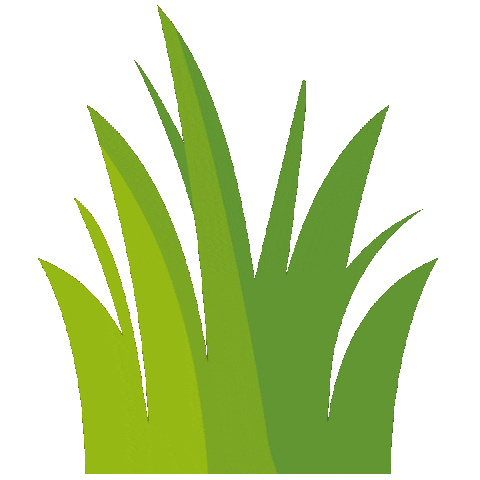 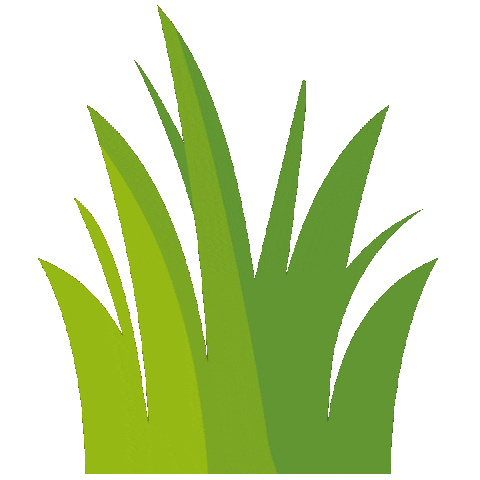 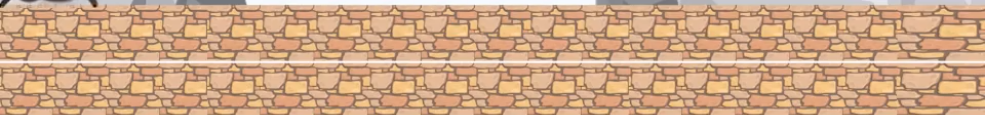 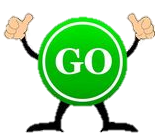 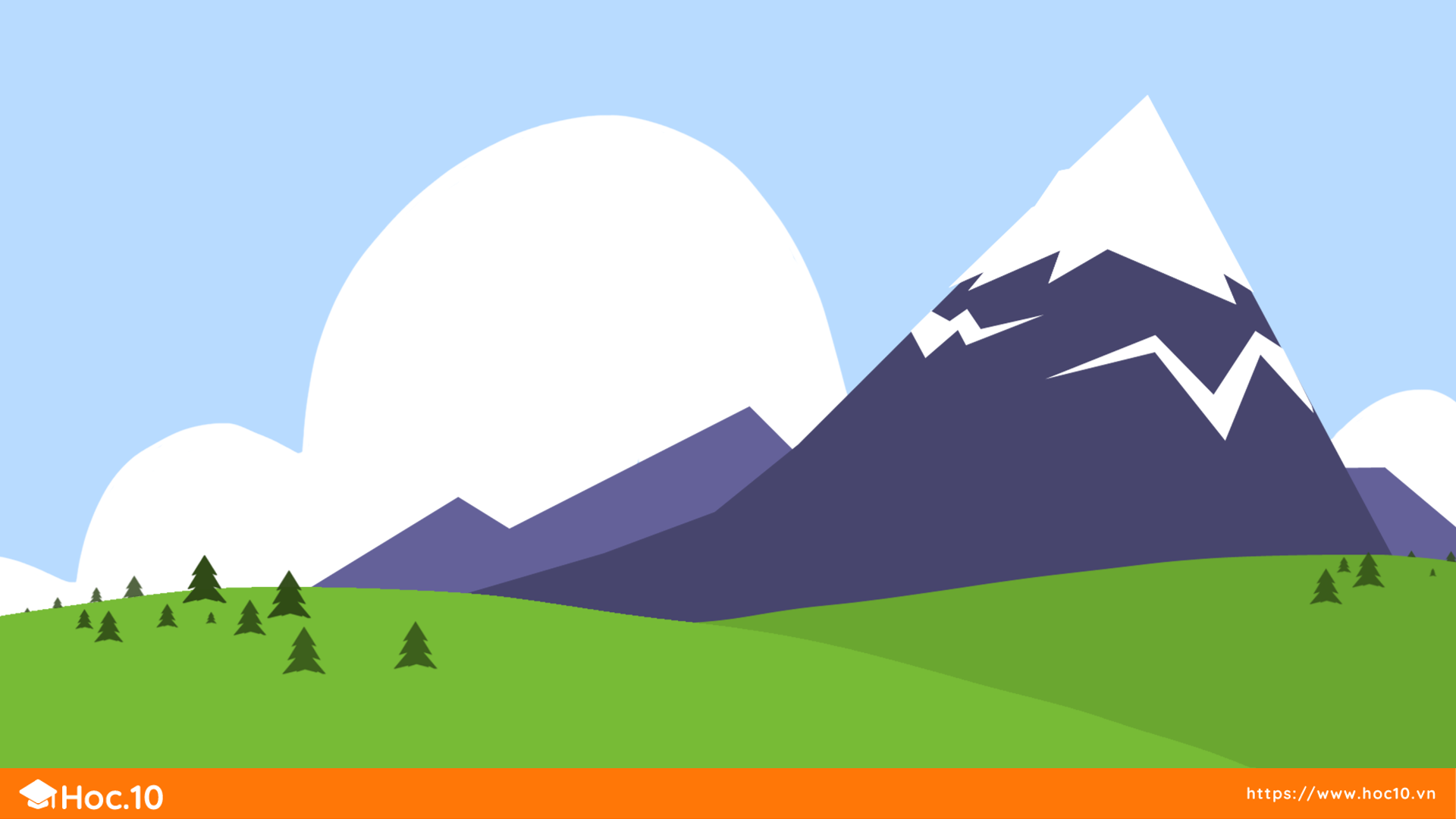 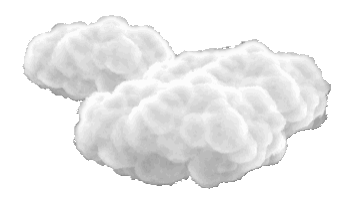 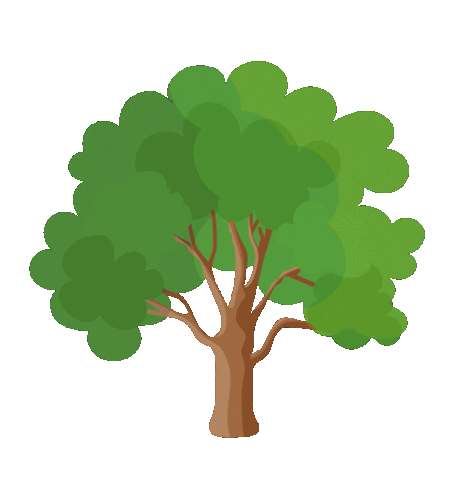 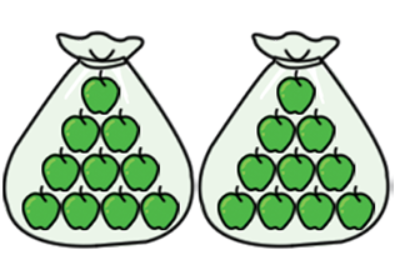 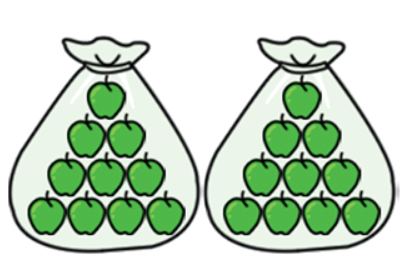 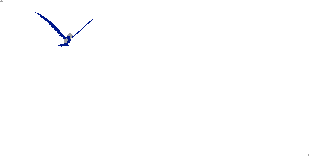 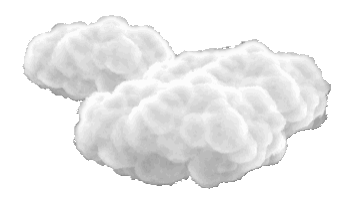 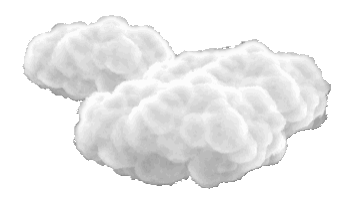 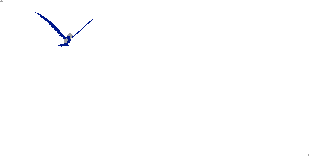 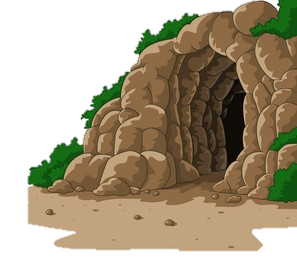 20 = 20
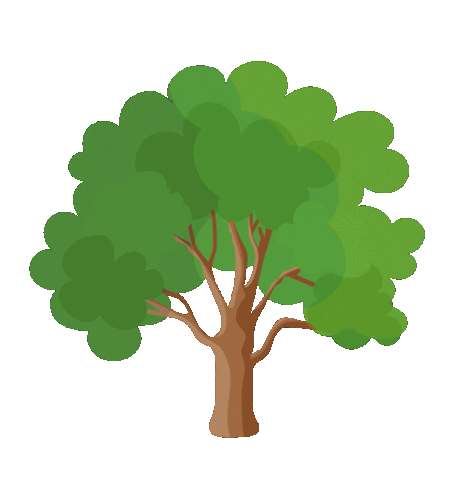 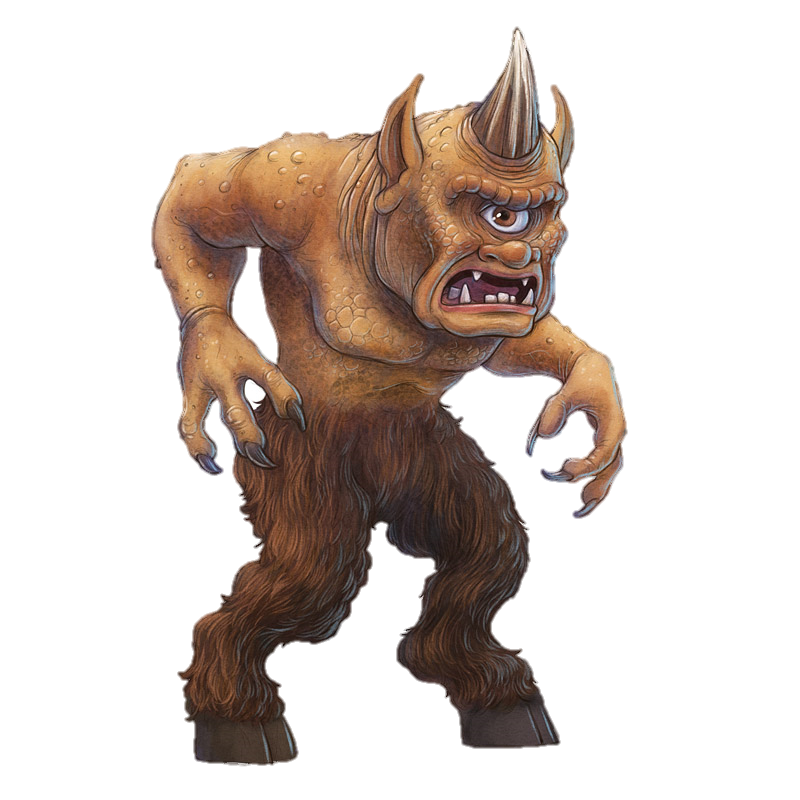 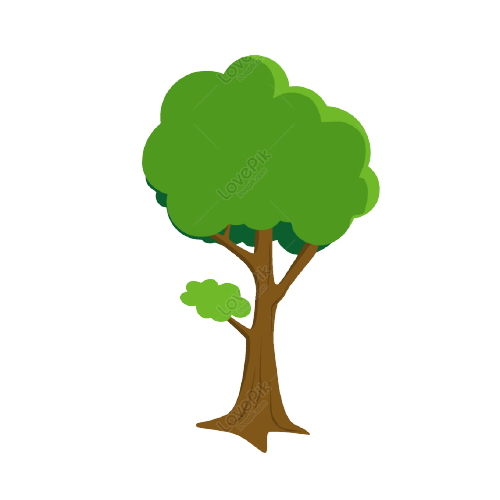 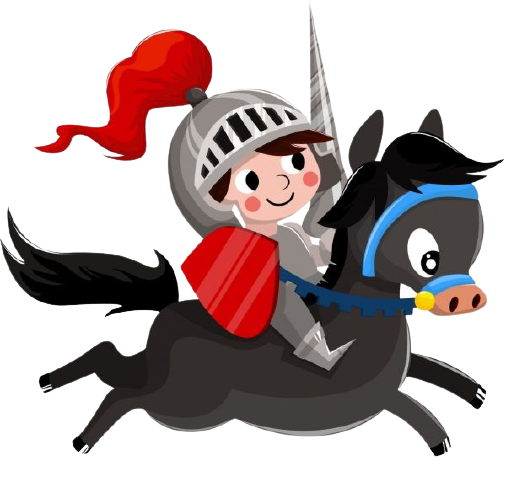 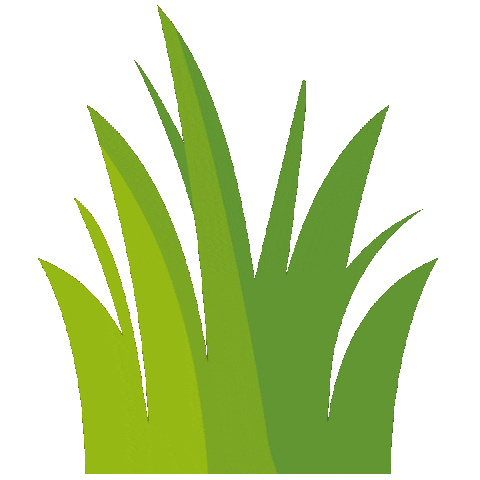 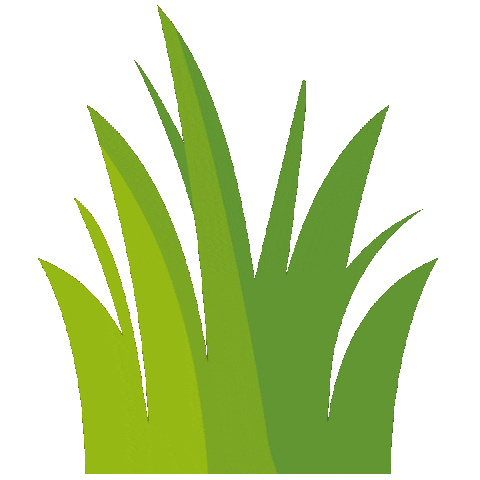 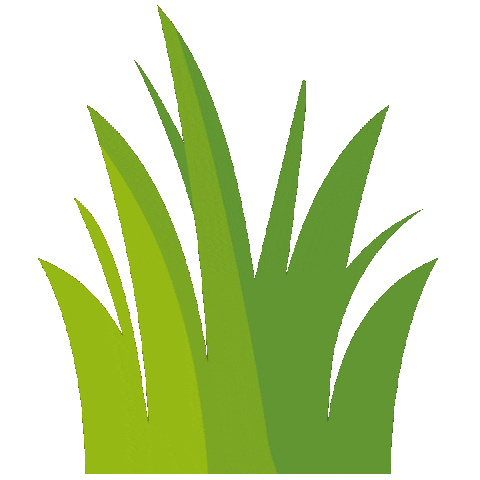 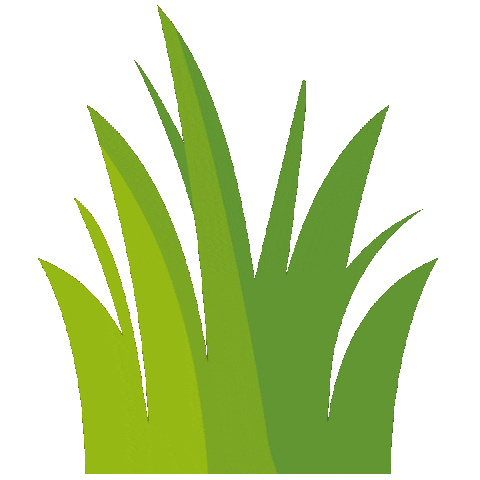 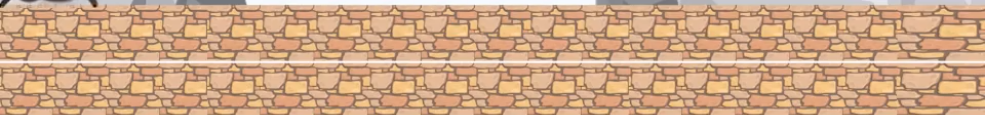 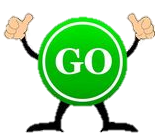 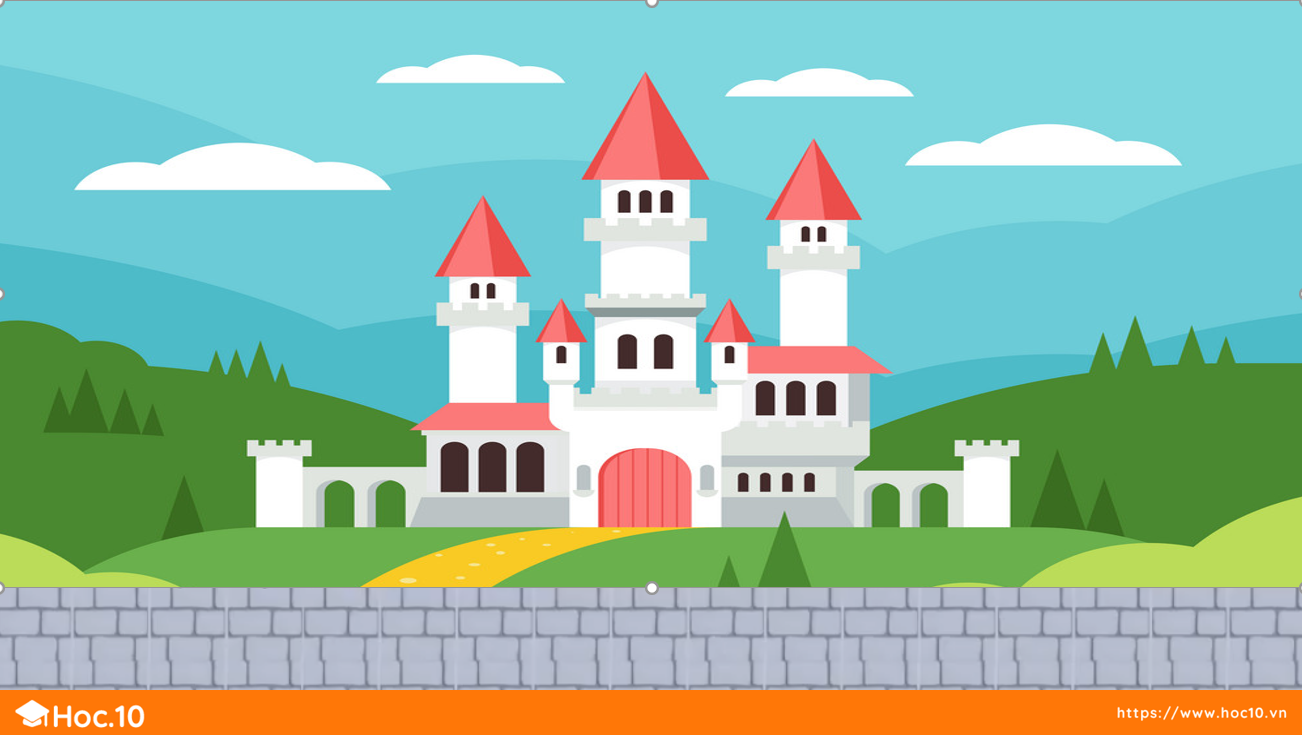 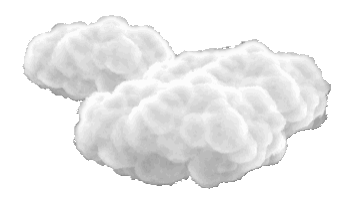 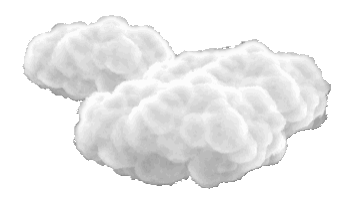 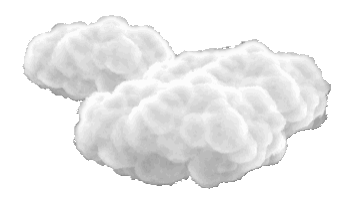 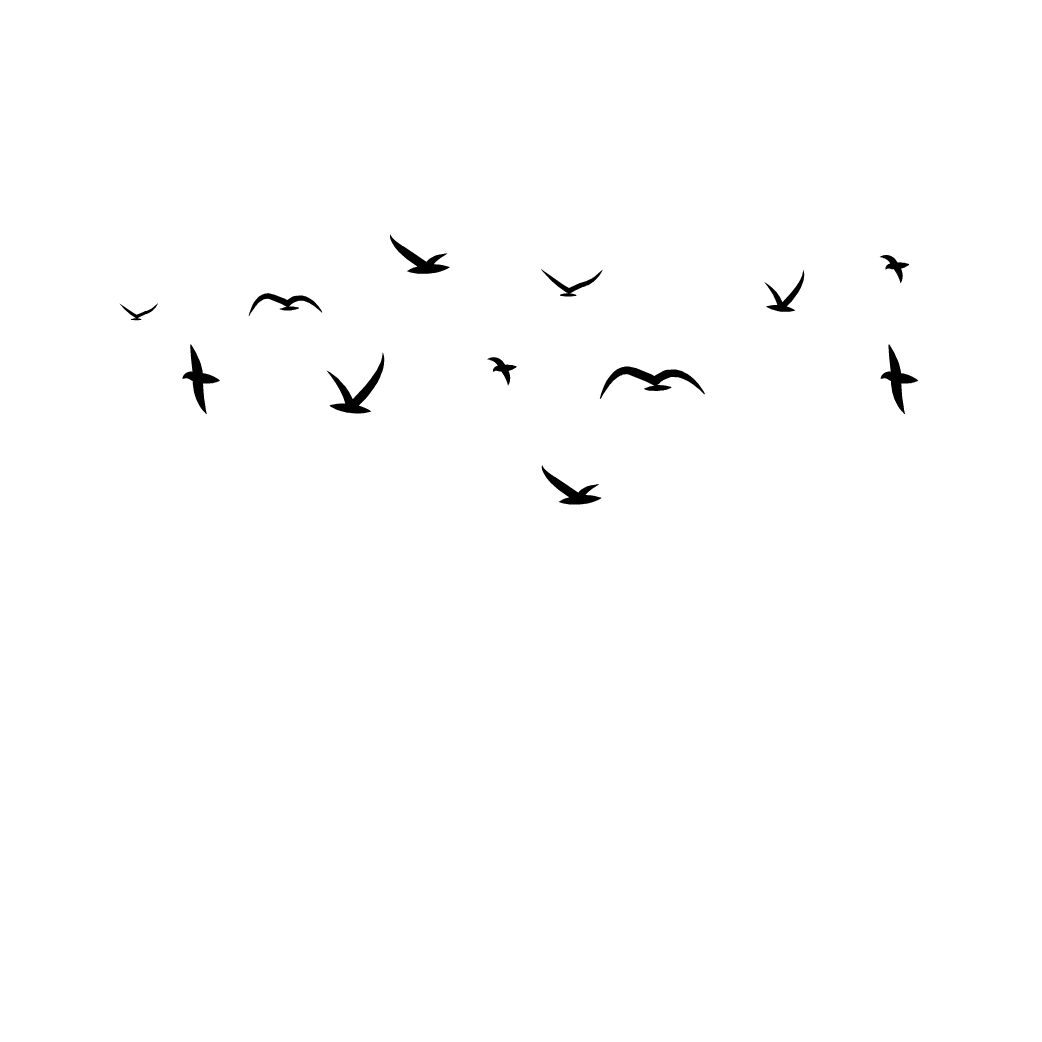 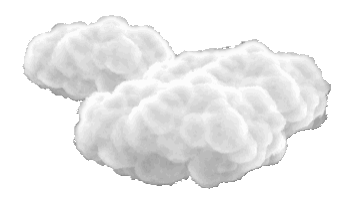 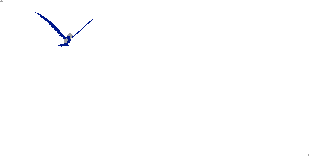 Cảm ơn các bạn rất nhiều!
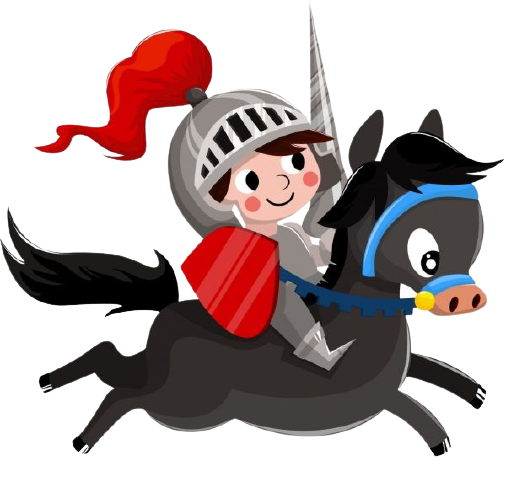 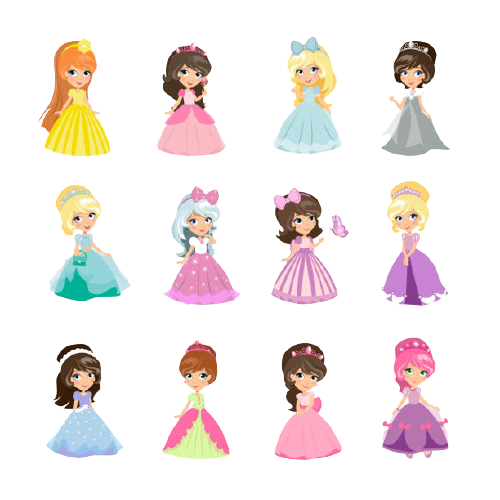 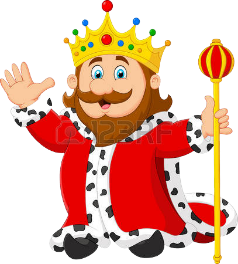 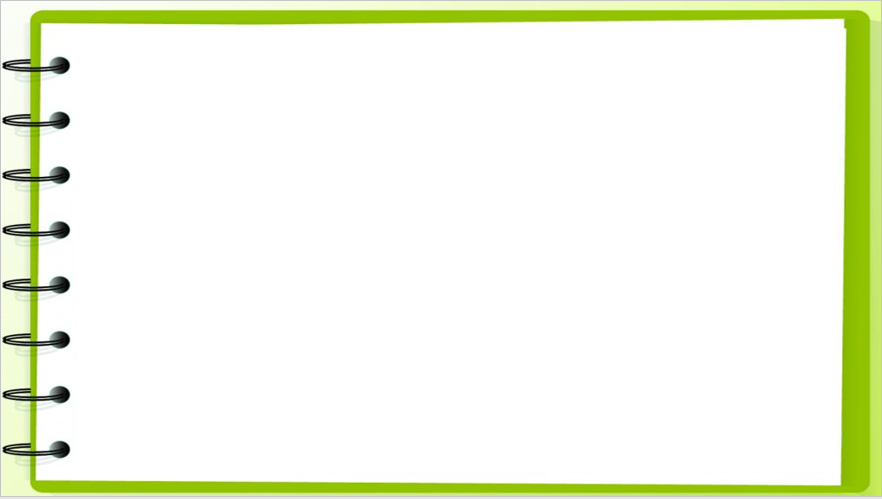 2. Túi nào có số lớn hơn?
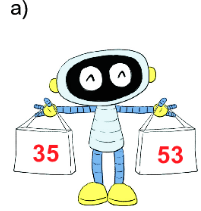 c)
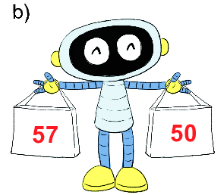 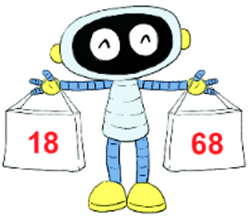 53 > 35
57 > 50
68  > 18
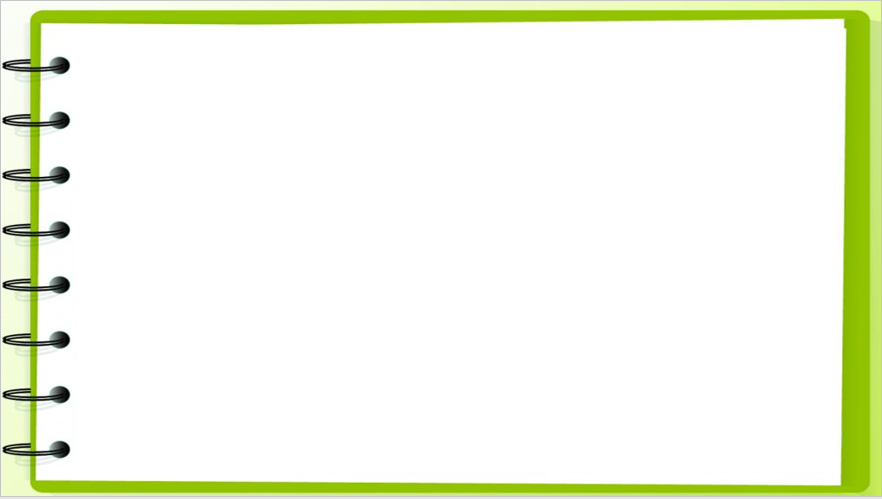 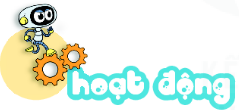 3.
> < =
?
24          19
56          65
?
?
35          37
90          89
?
>
?
68          68
71          81
?
?
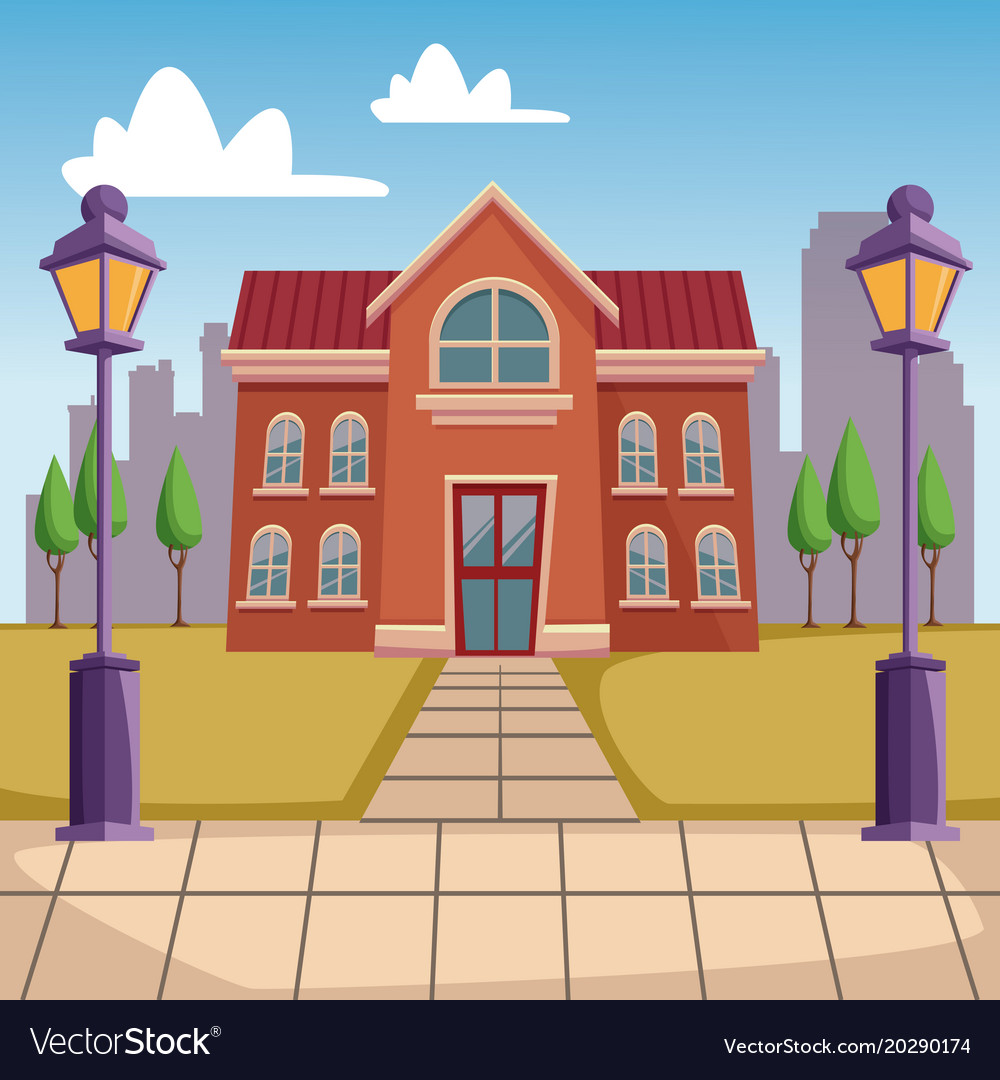 Xe buýt yêu thương
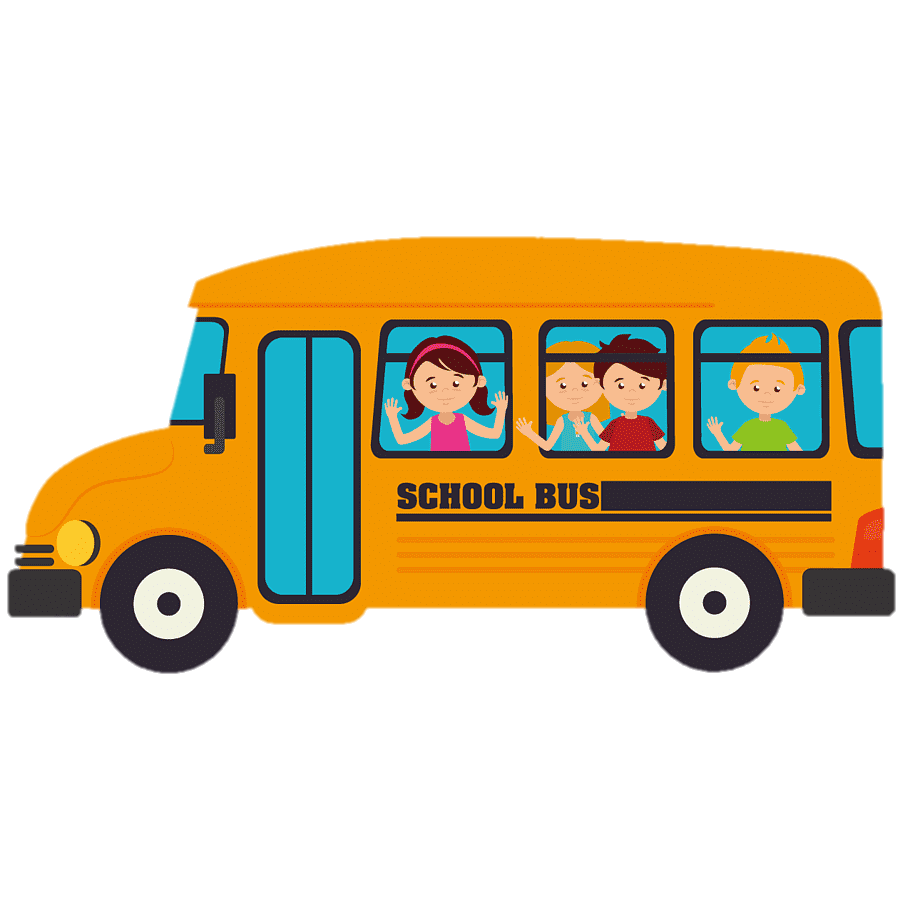 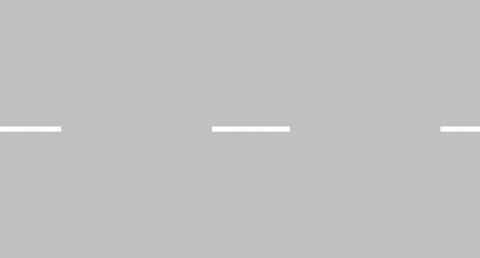 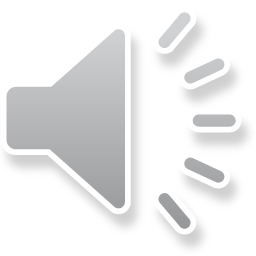 [Speaker Notes: Bài giảng thiết kế bởi: Hương Thảo - tranthao121006@gmail.com]
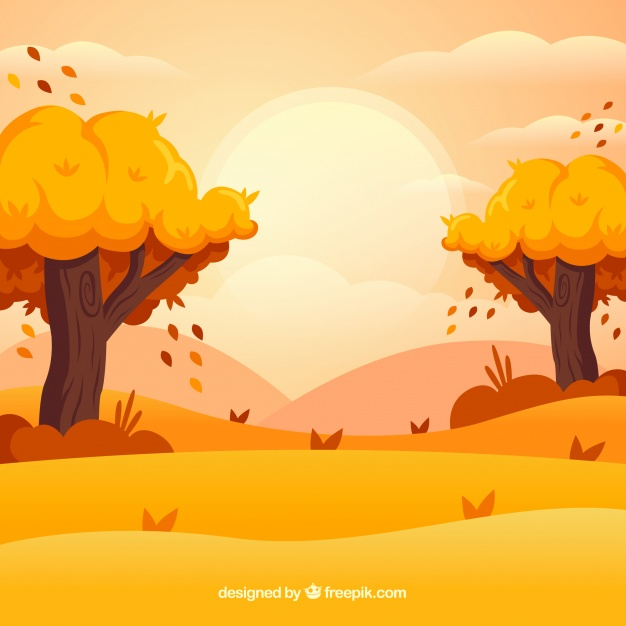 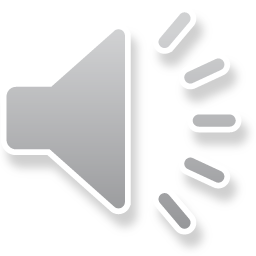 24 ? 19
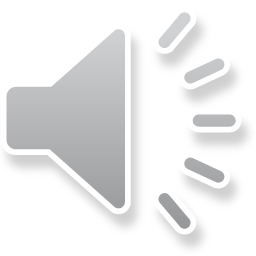 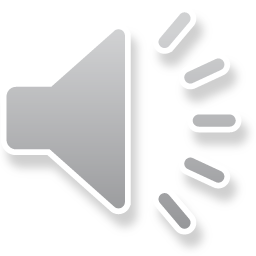 C. >
A. =
B. <
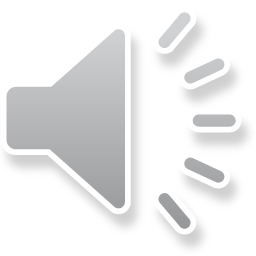 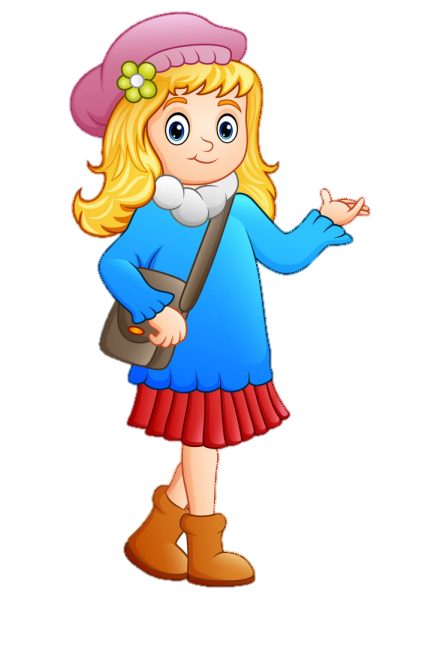 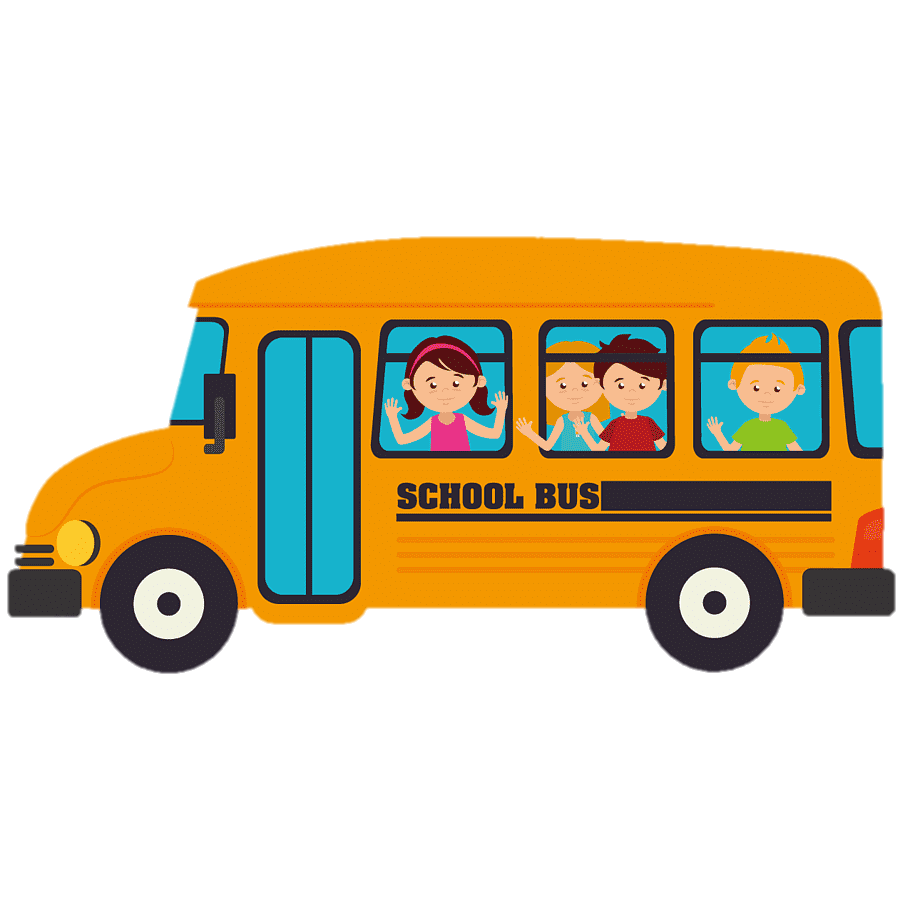 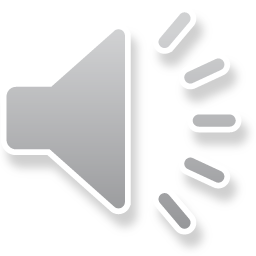 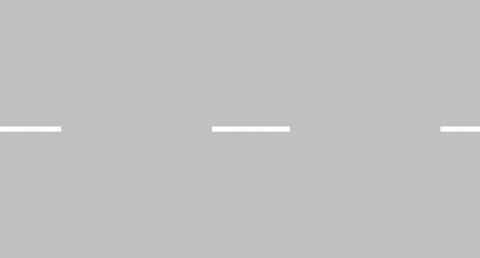 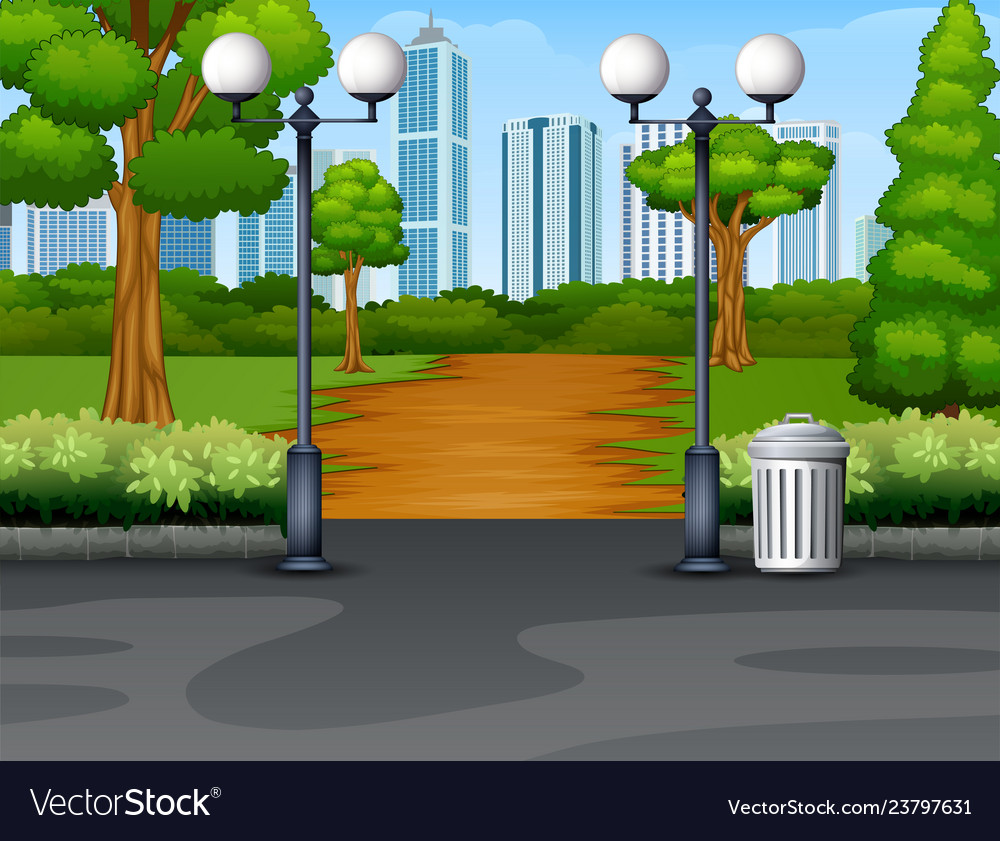 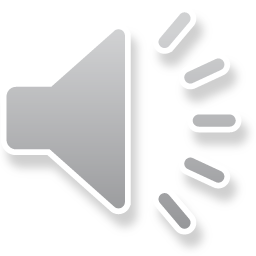 35 ? 37
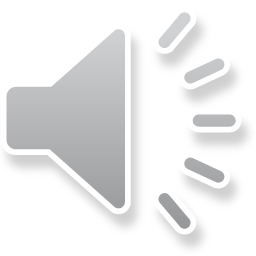 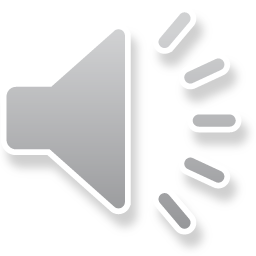 A.<
B. >
C. =
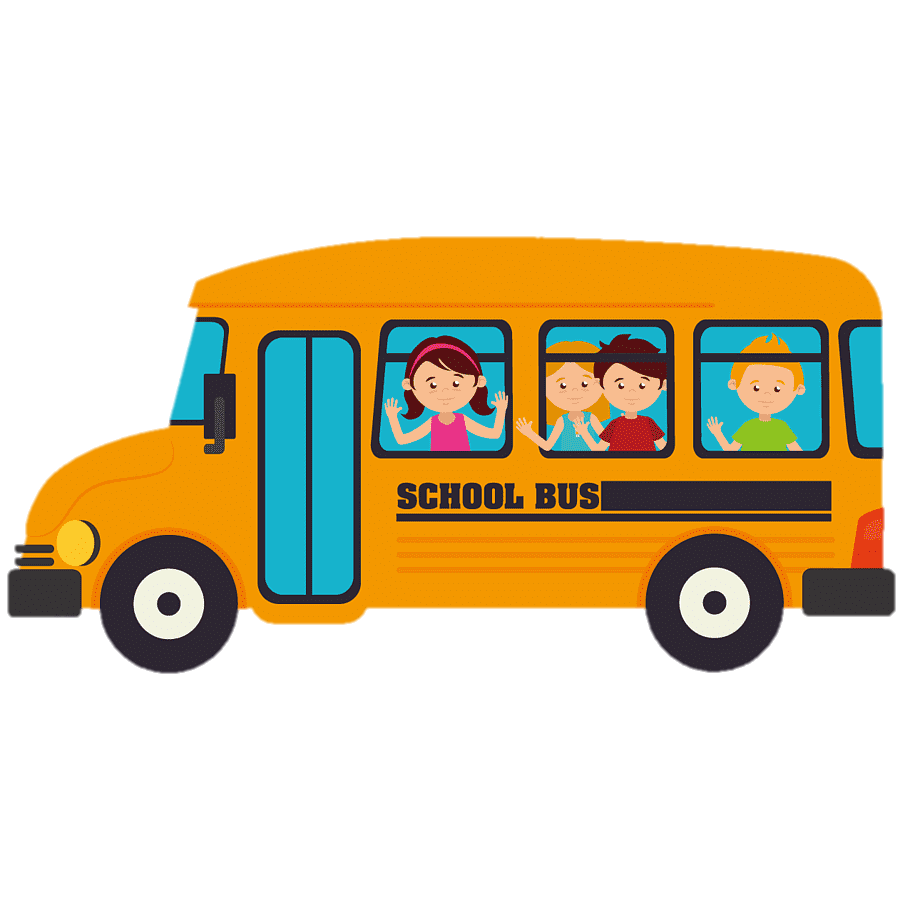 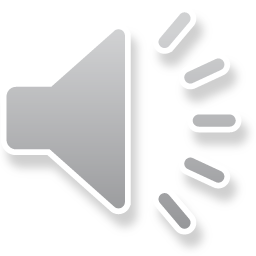 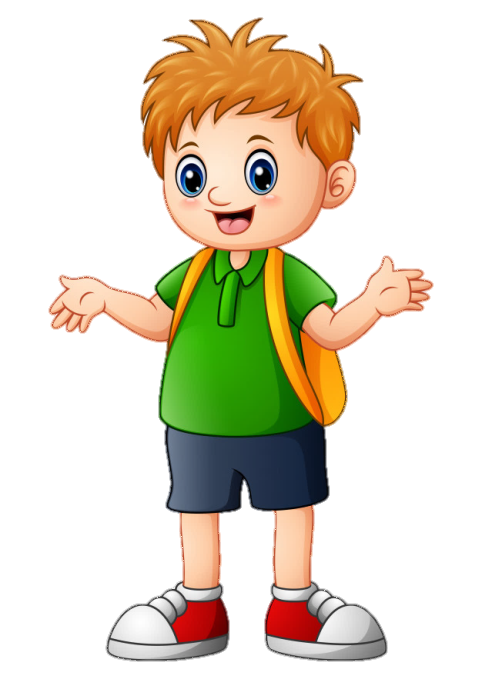 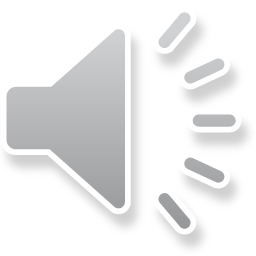 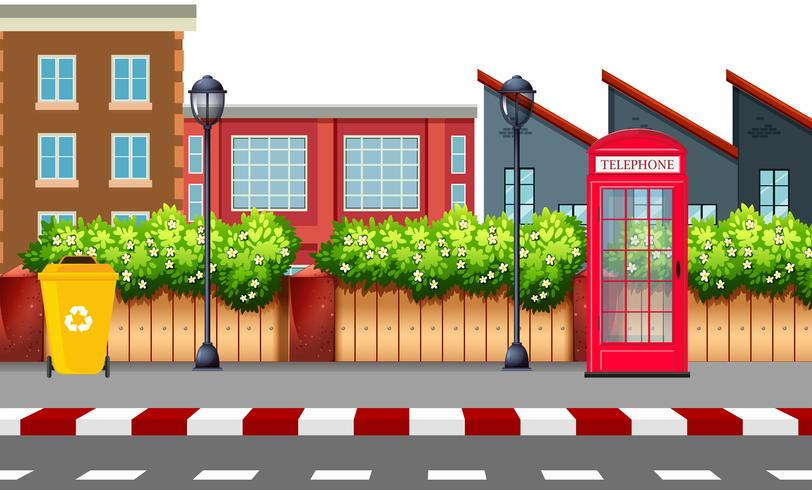 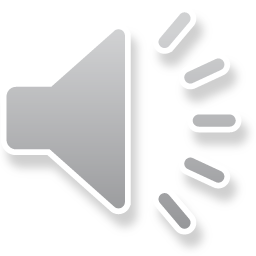 68 ? 68
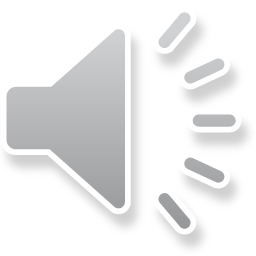 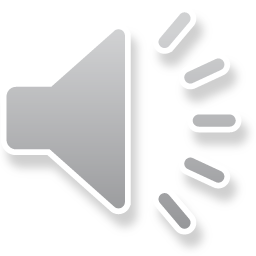 A. >
C. <
B. =
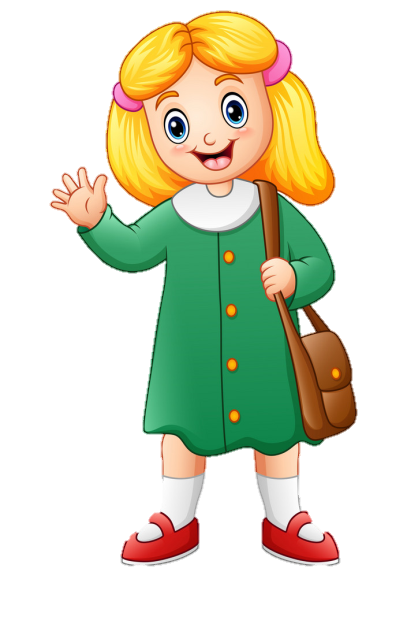 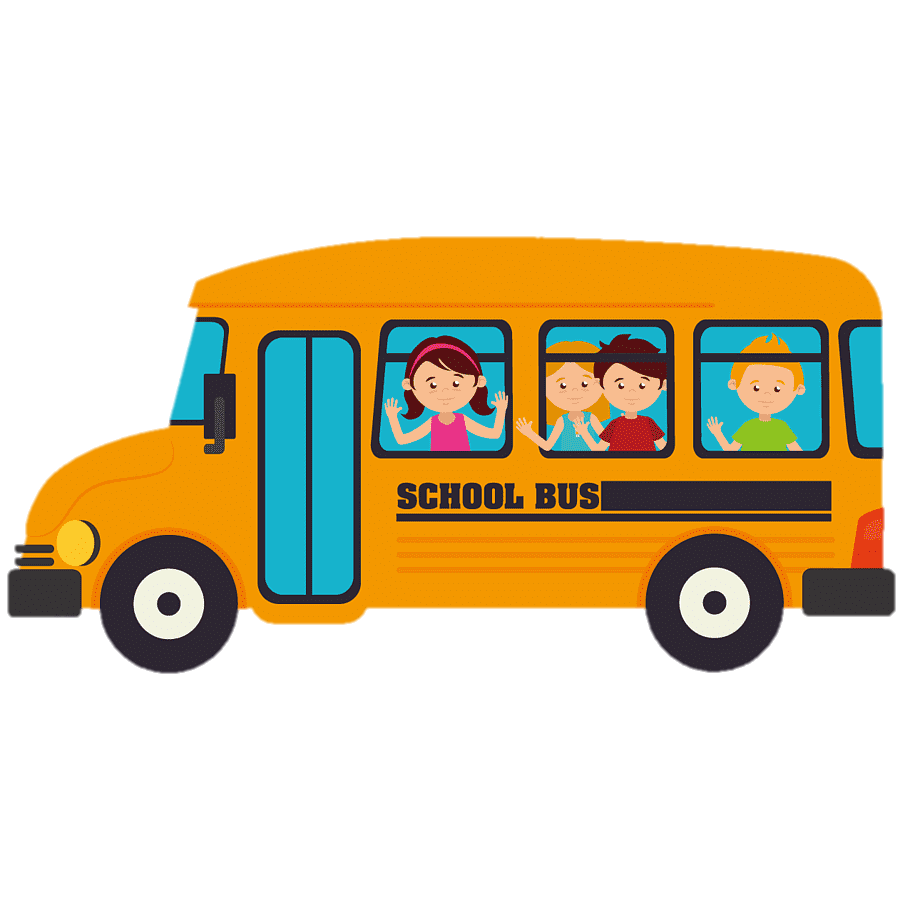 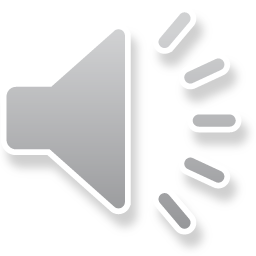 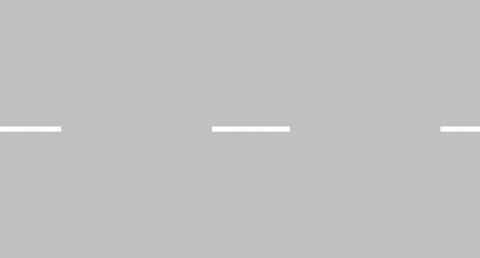 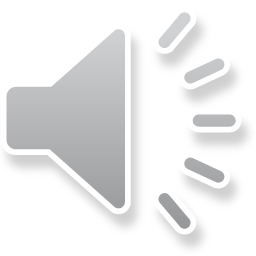 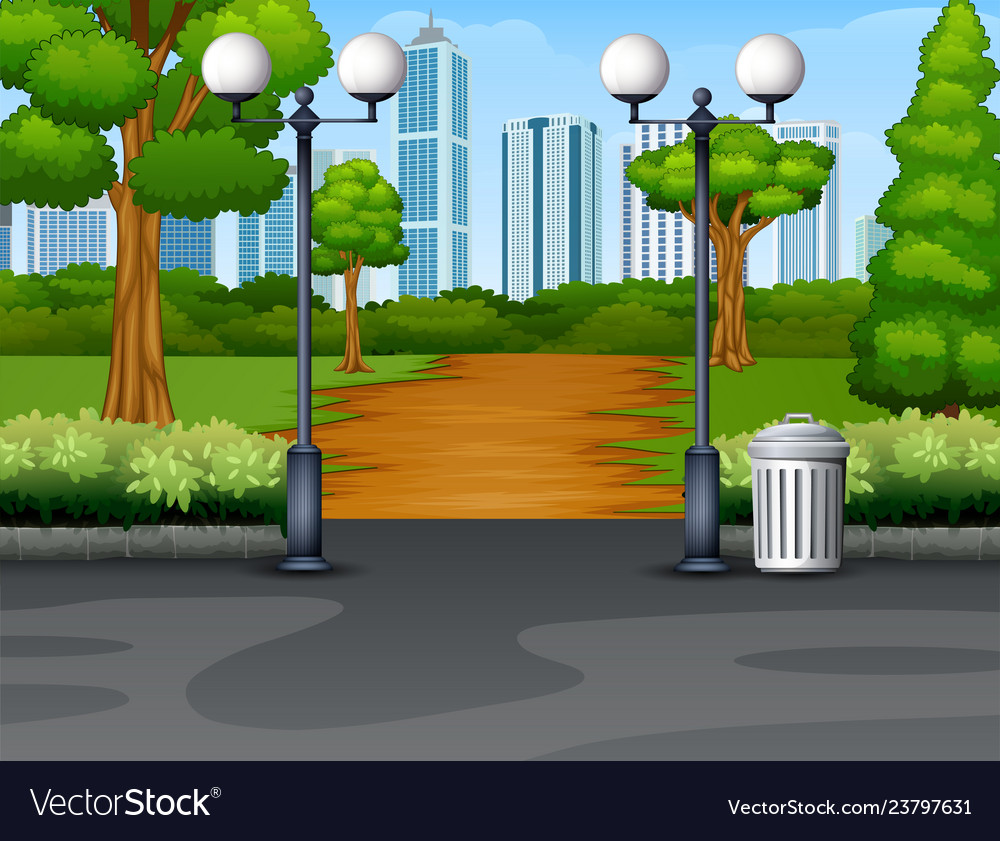 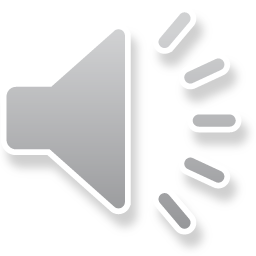 56 ? 65
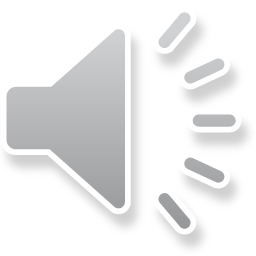 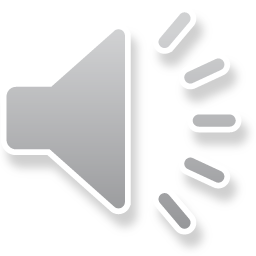 A.<
B. >
C. =
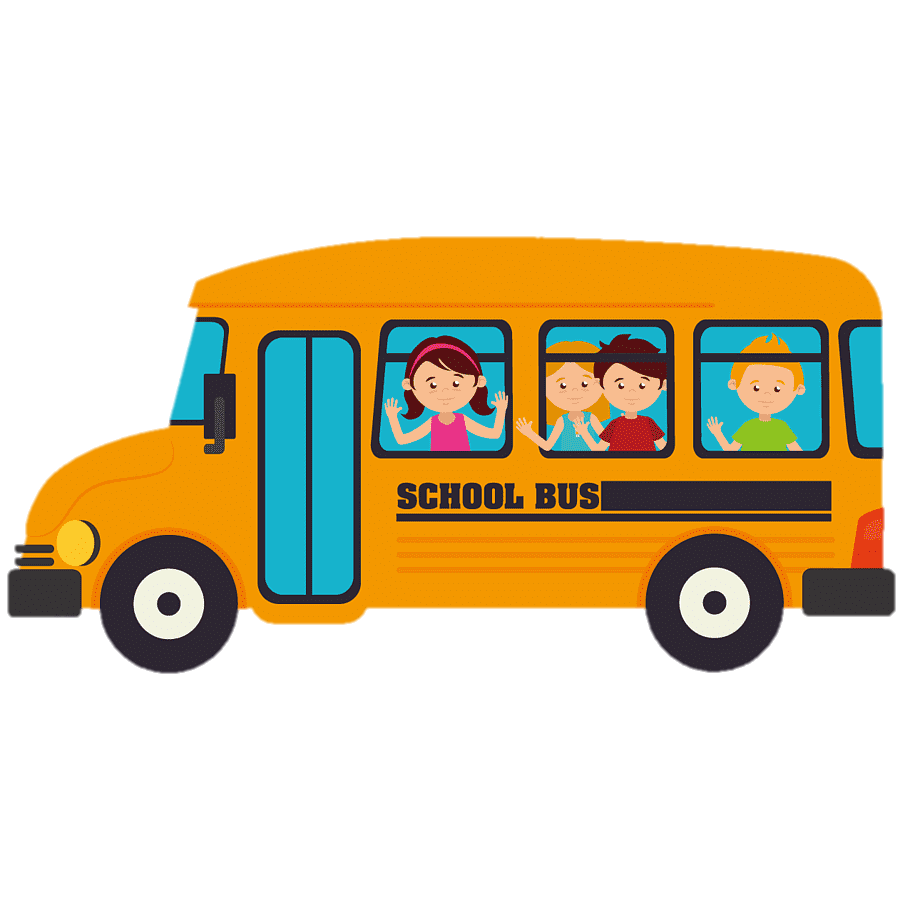 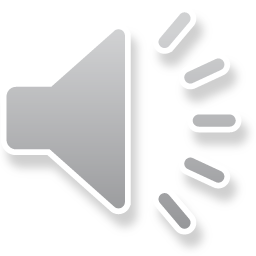 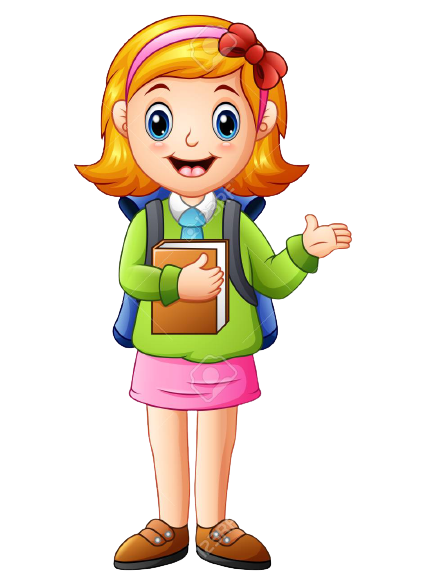 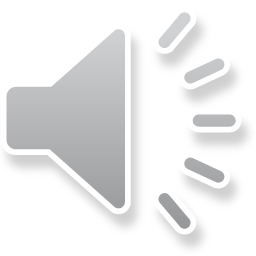 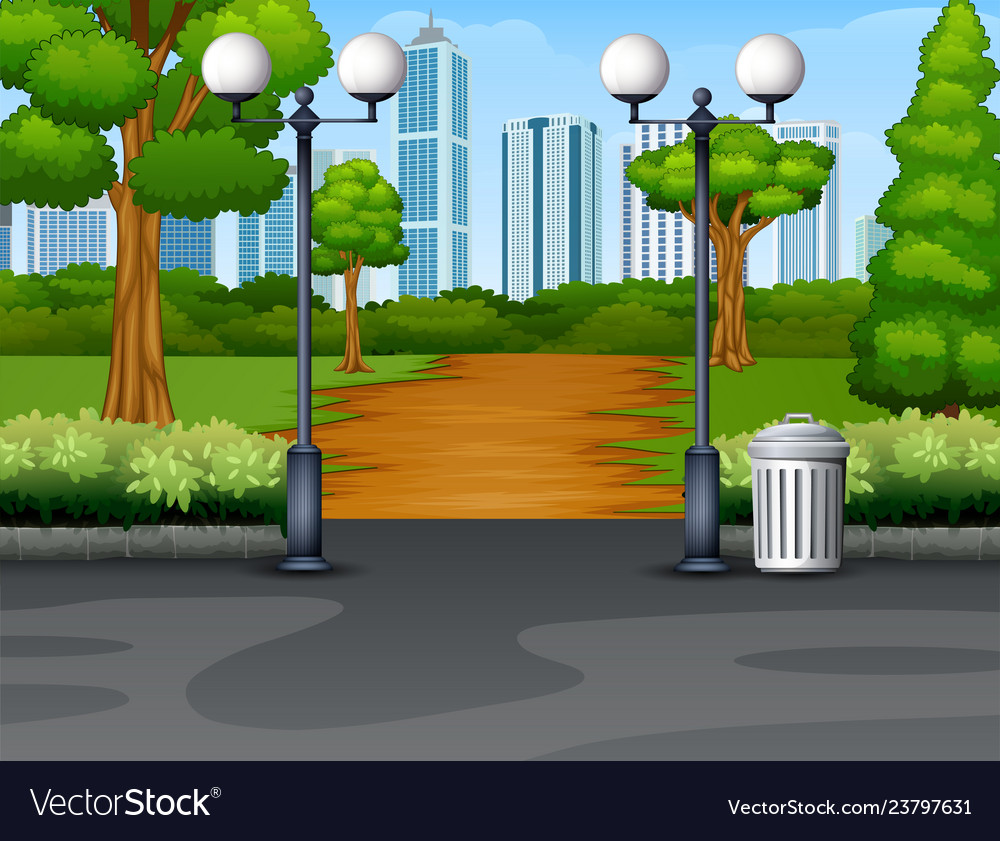 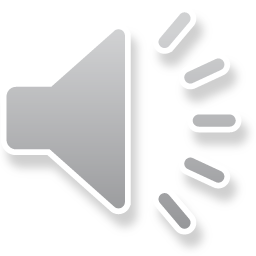 90 ? 89
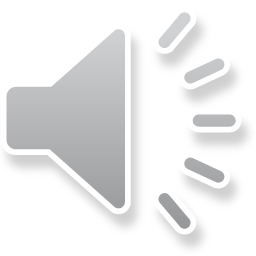 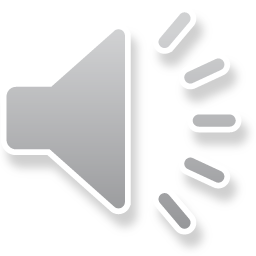 A. >
B. =
C. <
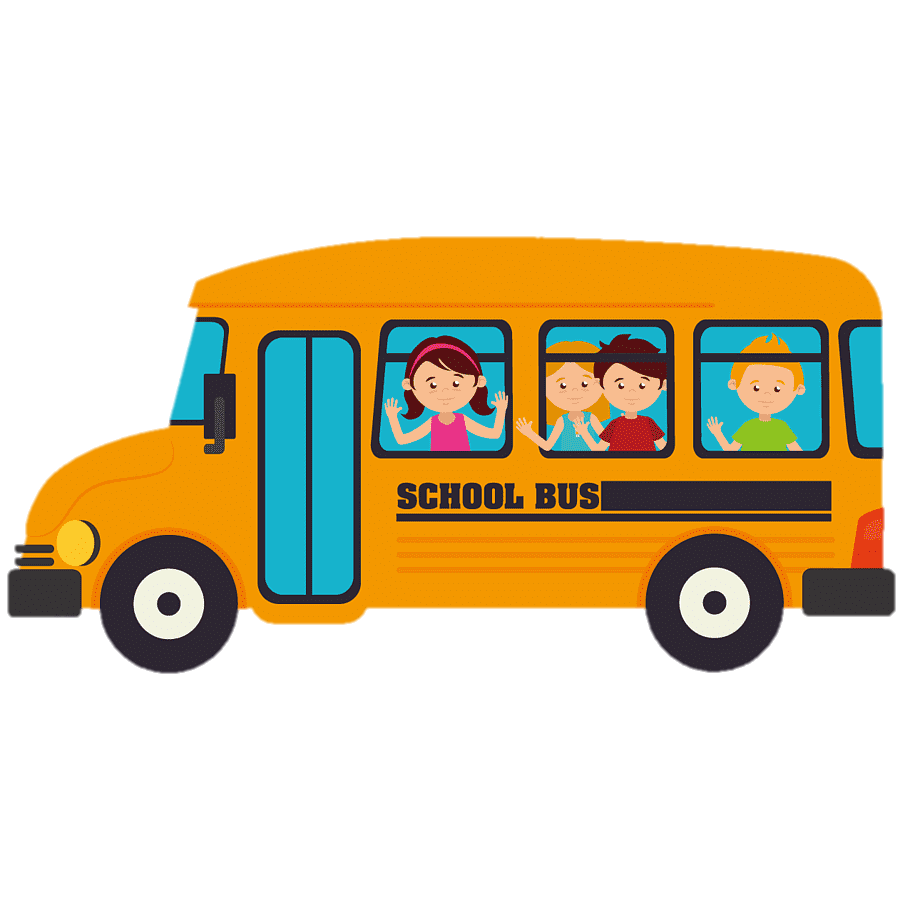 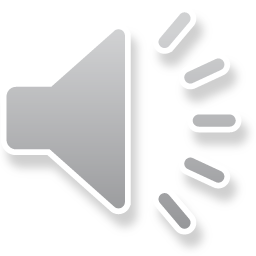 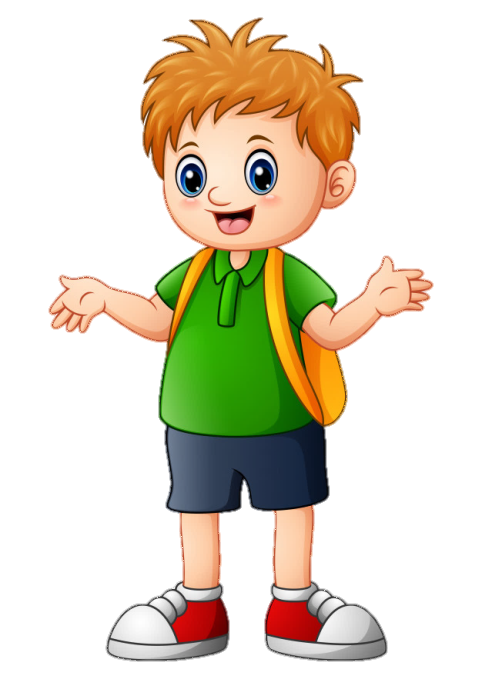 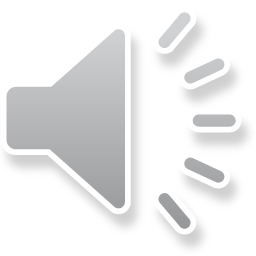 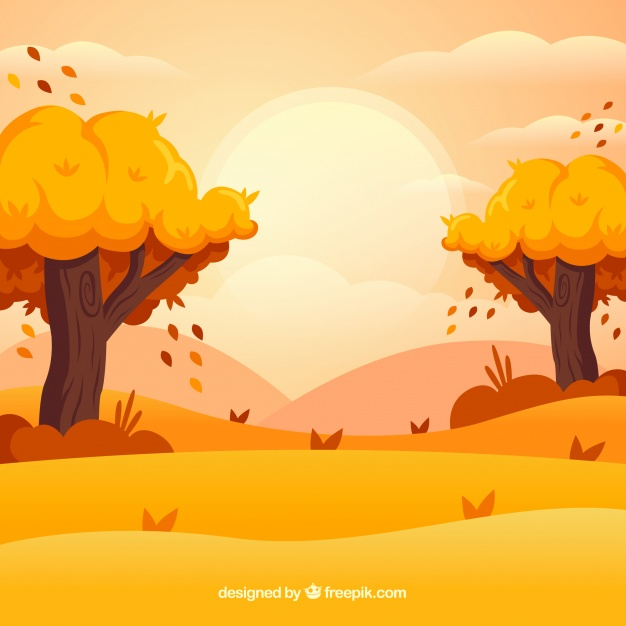 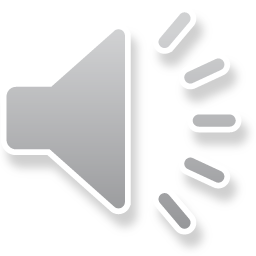 71 ? 81
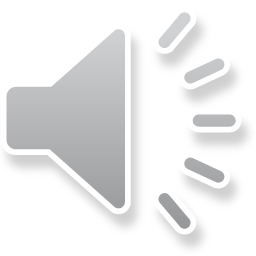 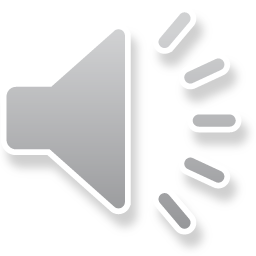 C. <
A. >
B. =
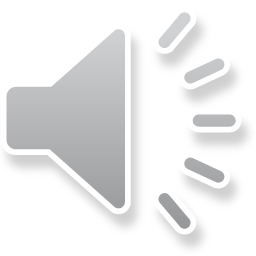 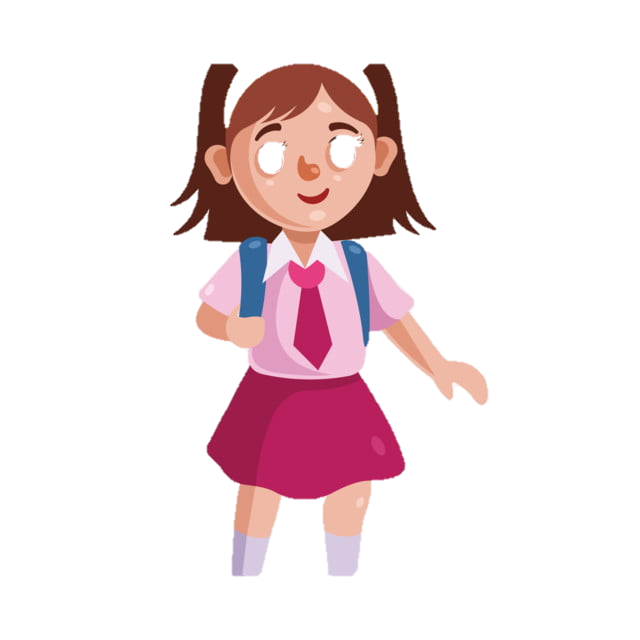 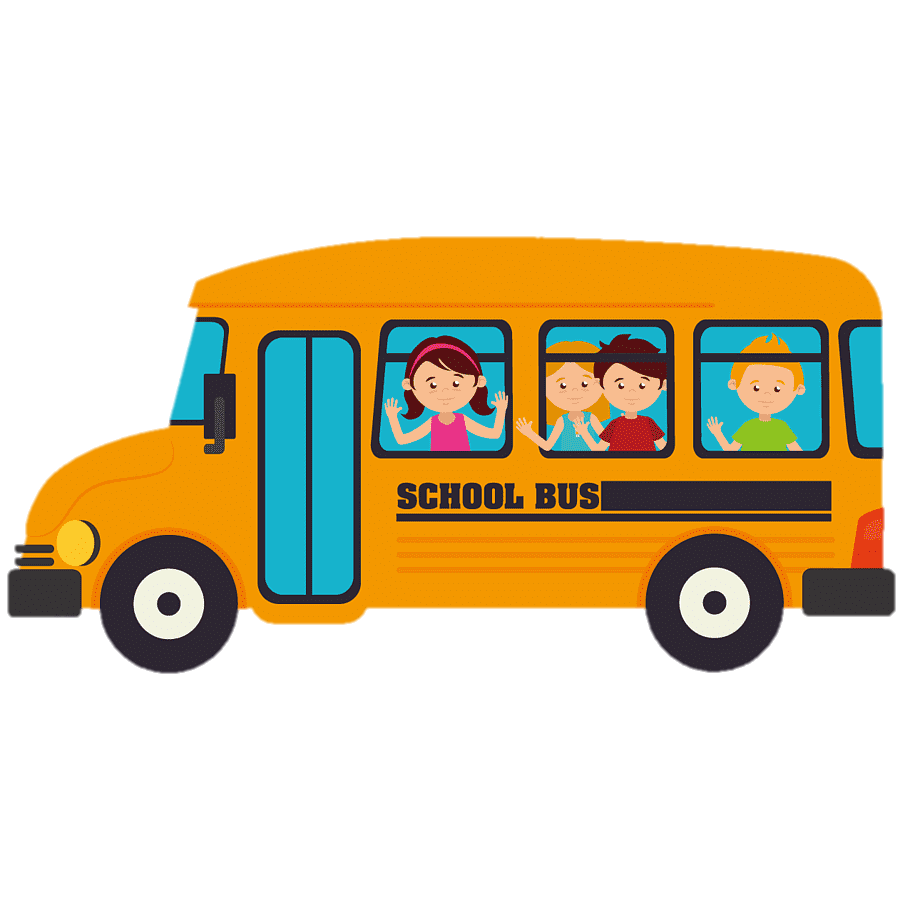 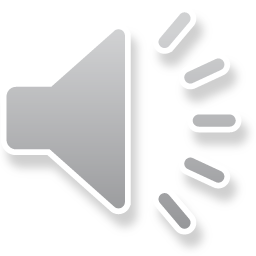 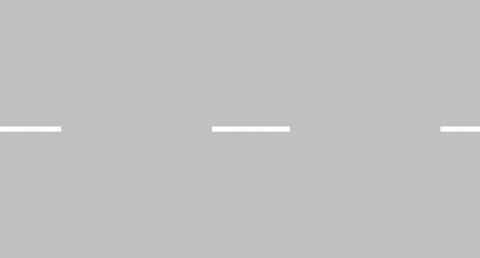 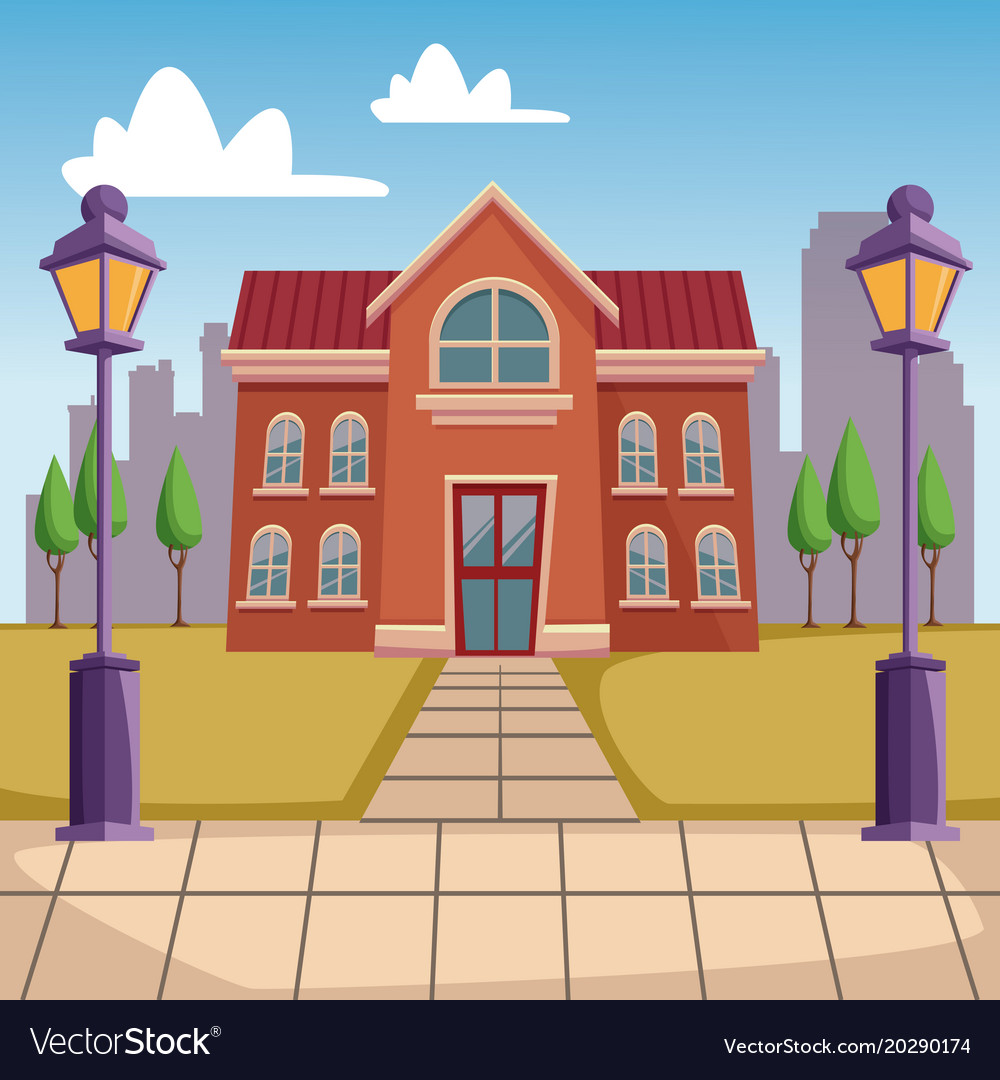 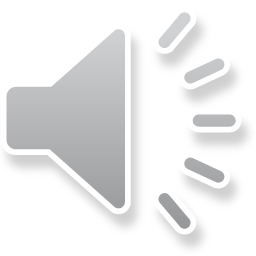 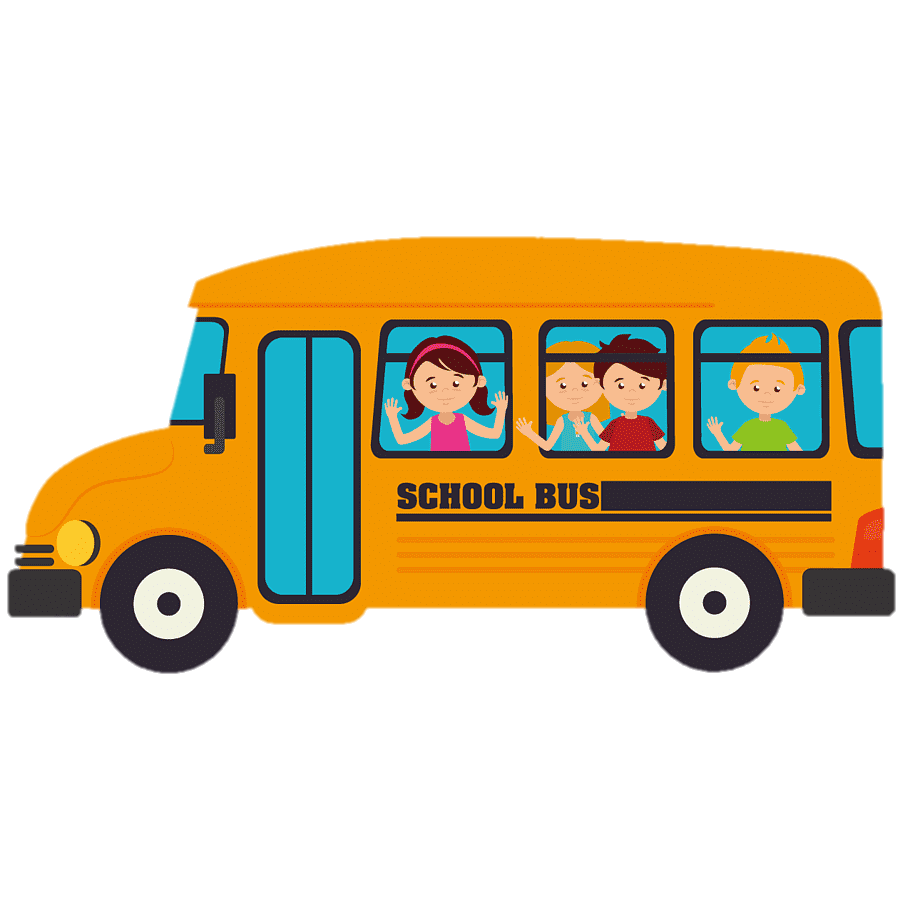 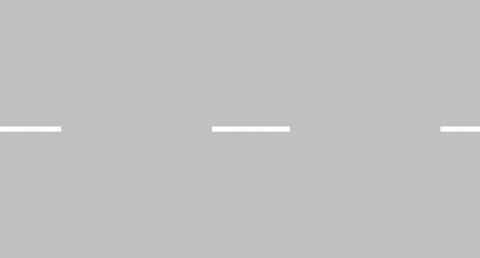 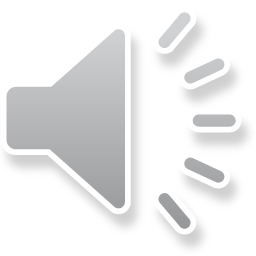 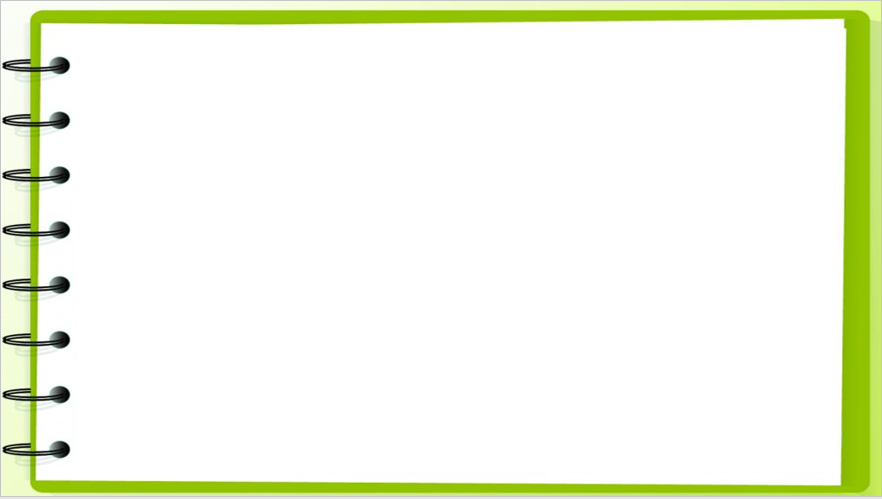 4
a) Chiếc lọ nào có số lớn nhất?
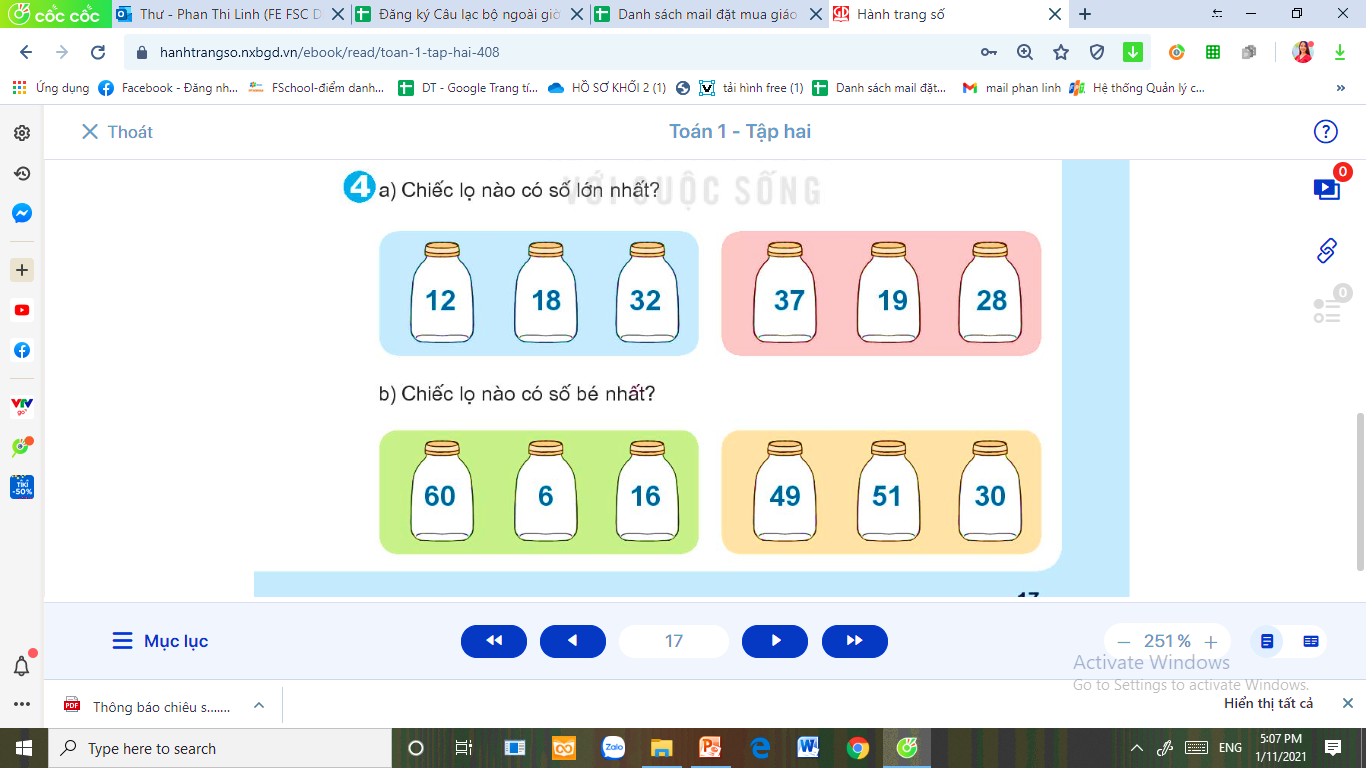 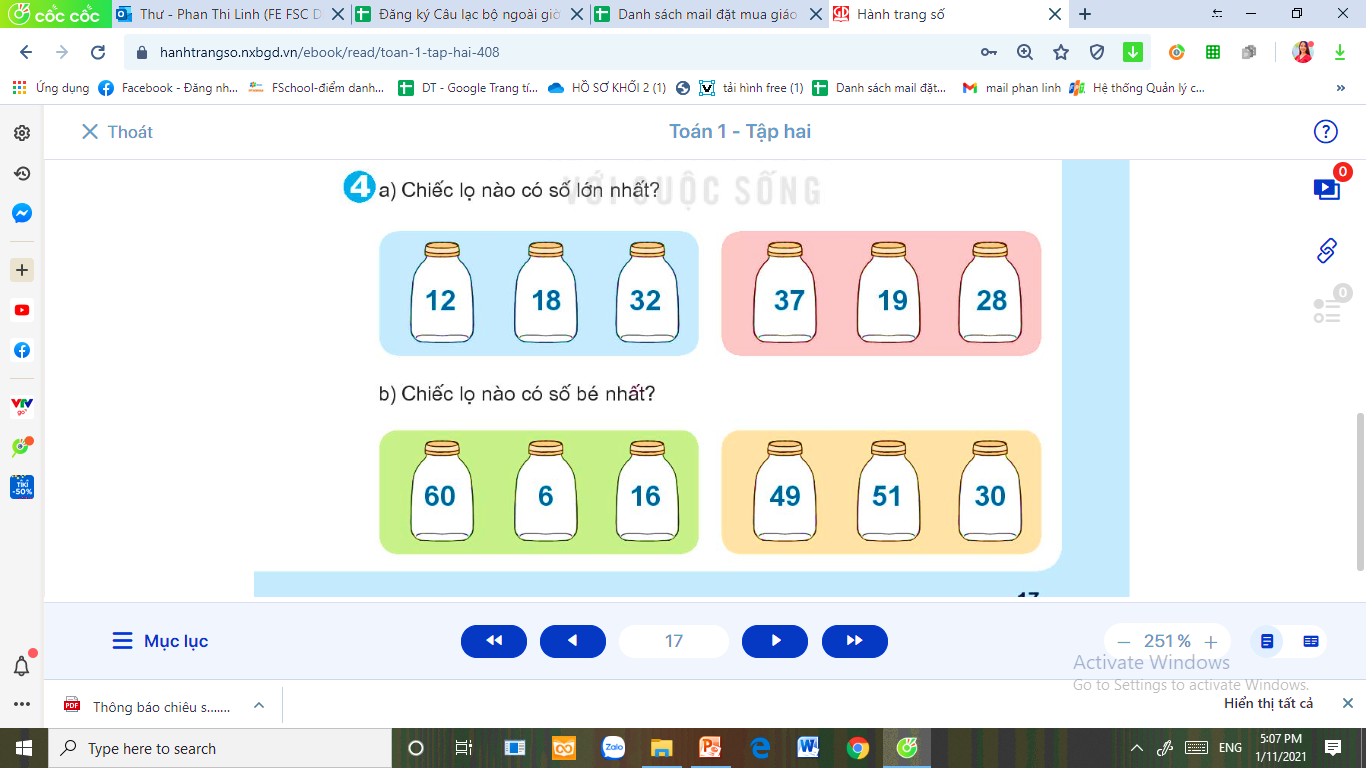 b) Chiếc lọ nào có số bé nhất?
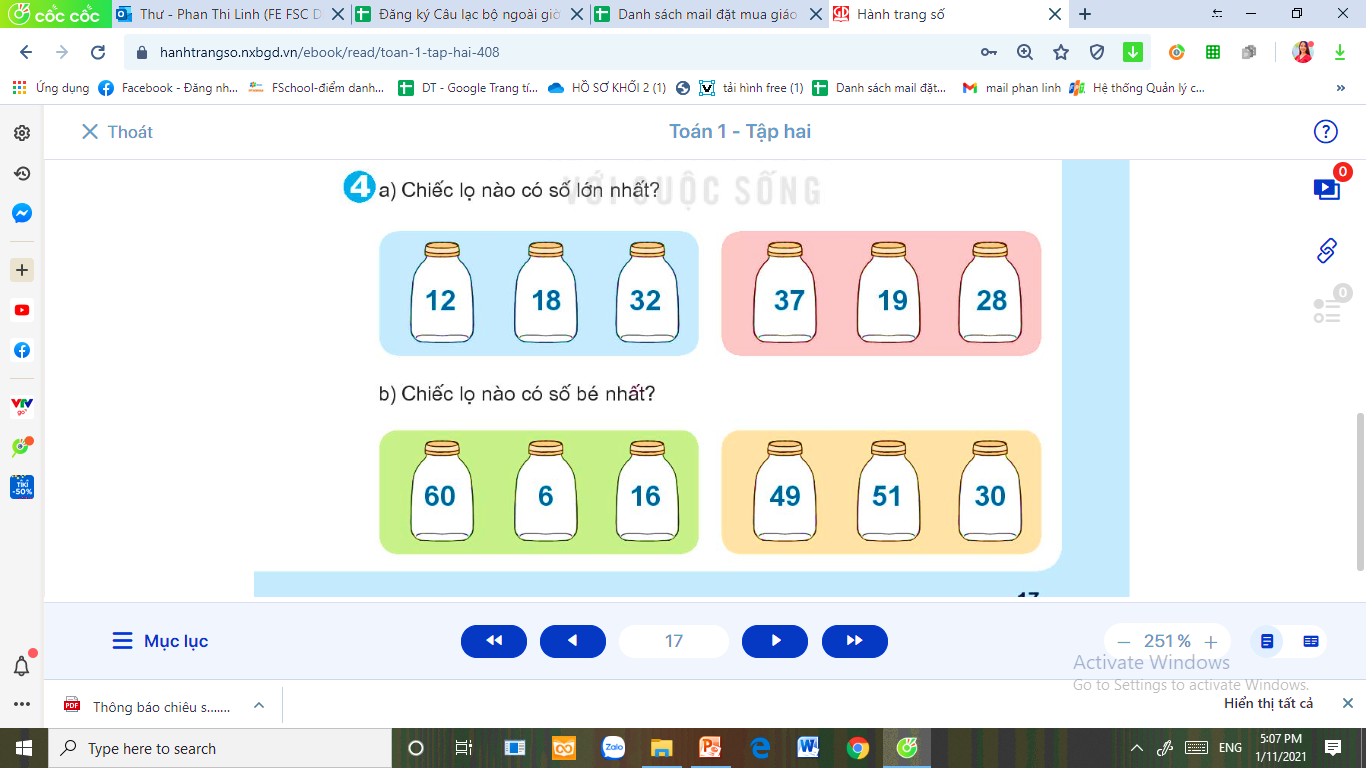 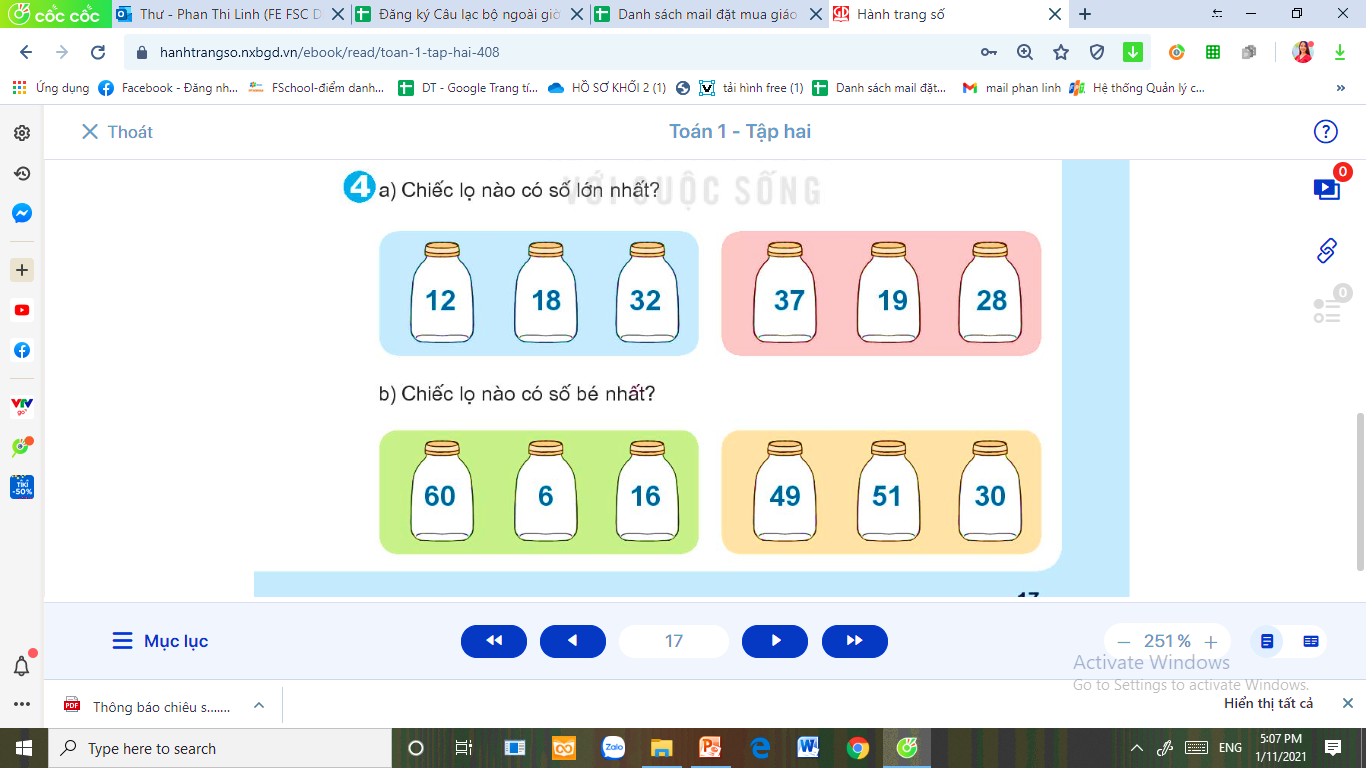 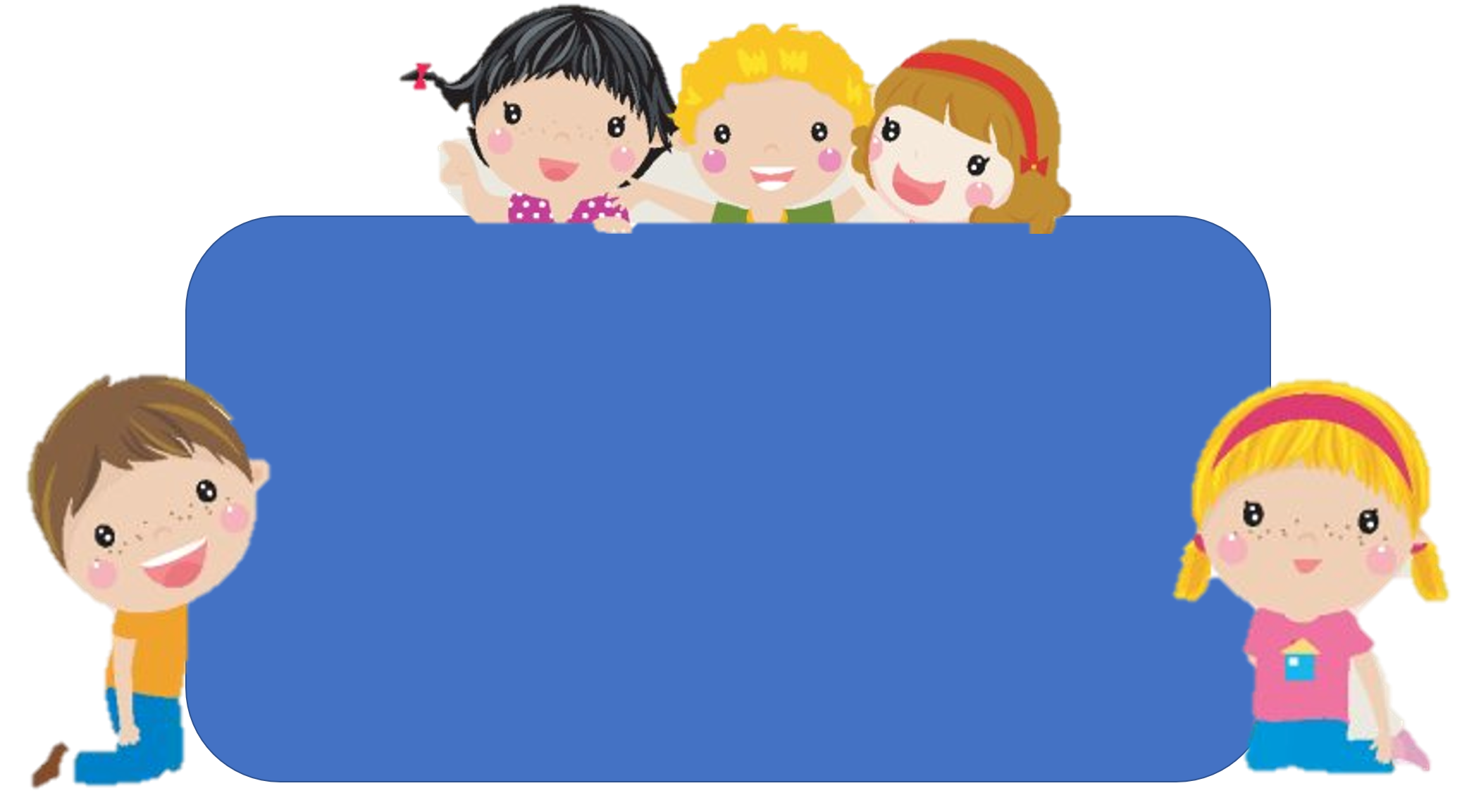 Để có thể làm tốt các bài tập trên em nhắn bạn điều gì?
Bài học hôm nay em biết thêm được điều gì?
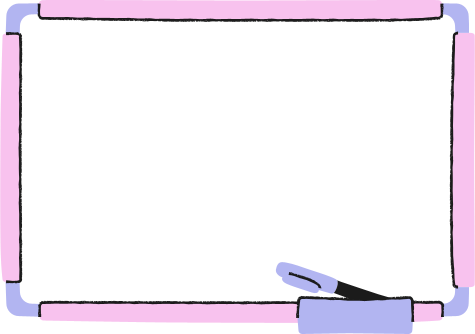 DẶN DÒ
Hương Thảo – zalo 0972115126